The Problem
Aiden and Noah are going to work for their neighbor this summer. The neighbor gives Aiden $25 at the beginning of the summer and then pays him $5 each week to mow the lawn. The neighbor pays Noah $7.50 each week to walk the dog. The graph shown below models the total amount of money (y) each boy has earned after working for x weeks. What does the point of intersection on the graph represent?
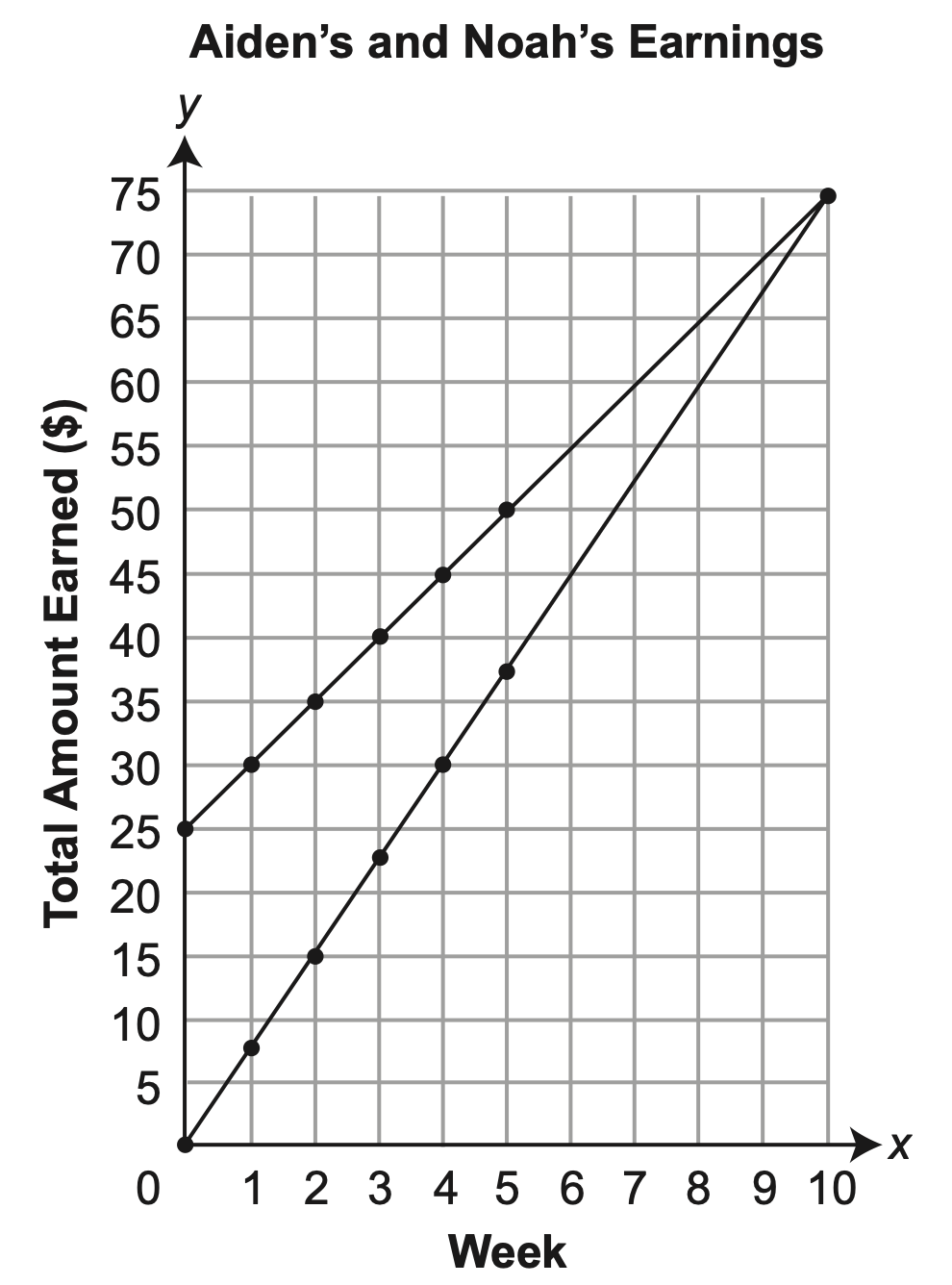 Aiden and Noah are going to work for their neighbor this summer.
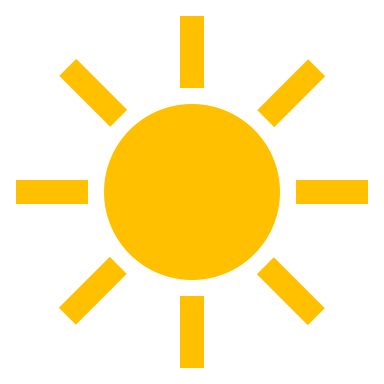 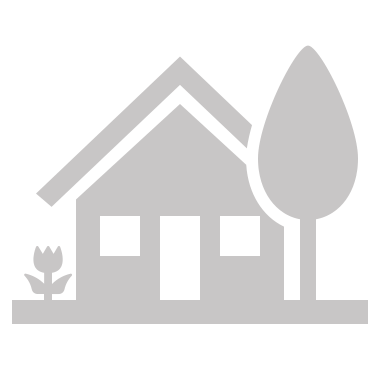 Aiden and Noah are going to work for their neighbor this summer.
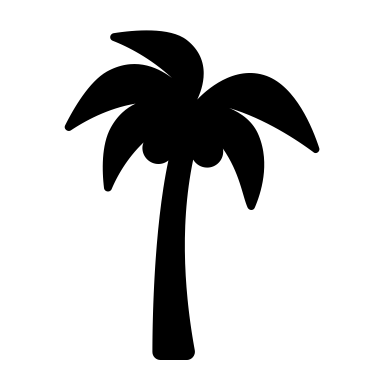 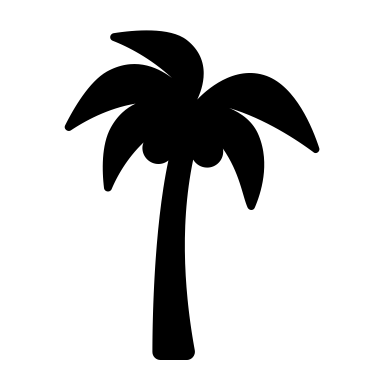 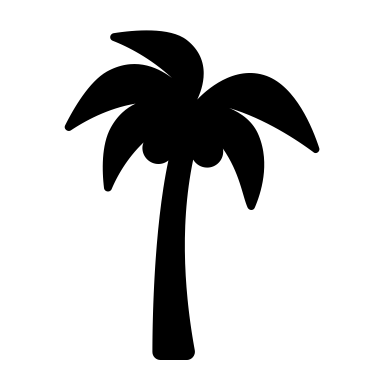 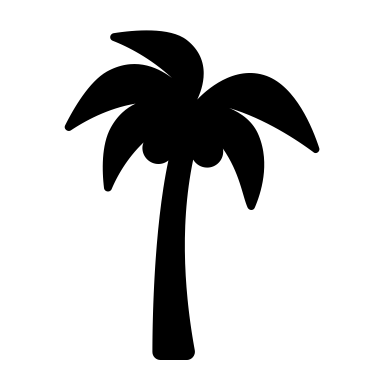 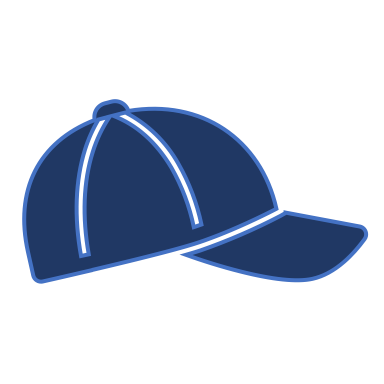 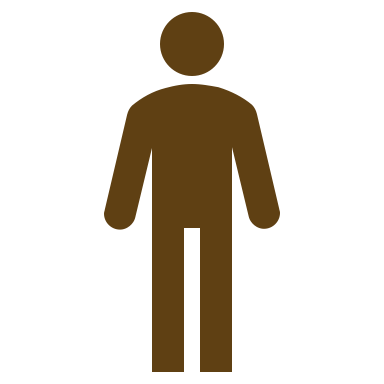 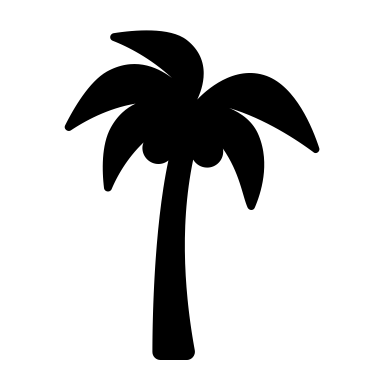 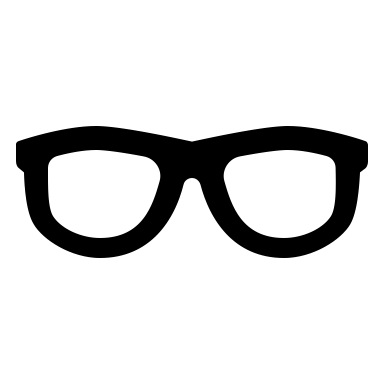 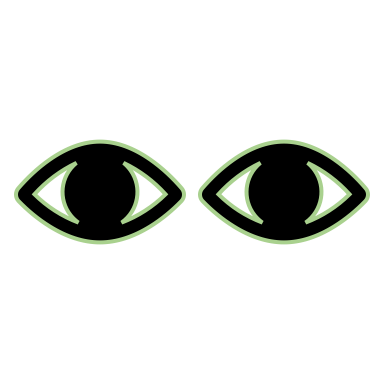 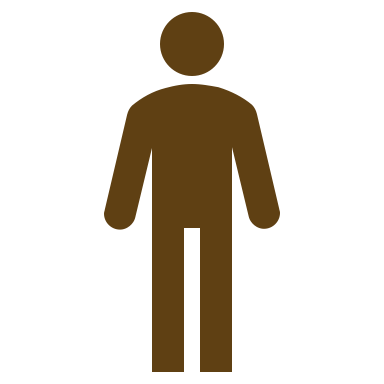 Noah
Aiden
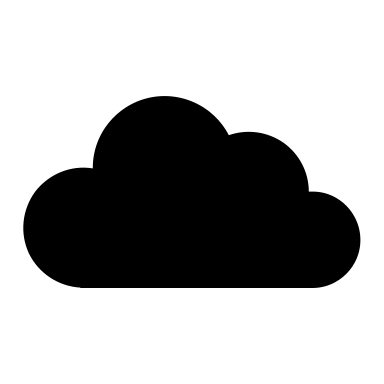 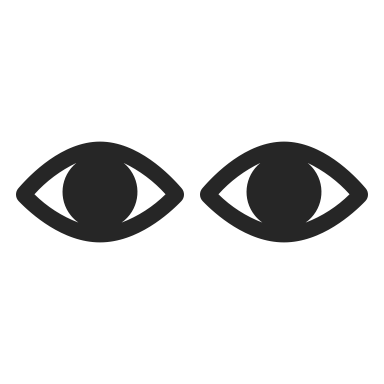 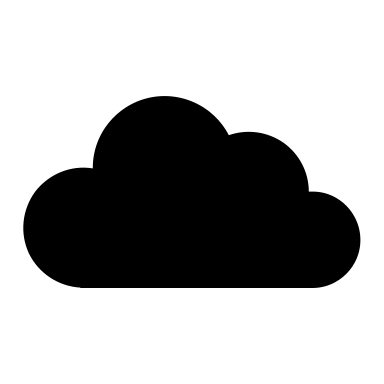 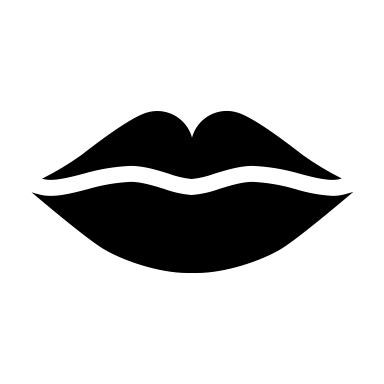 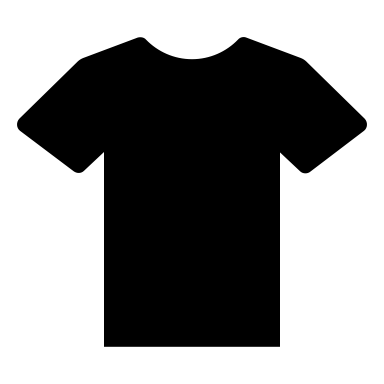 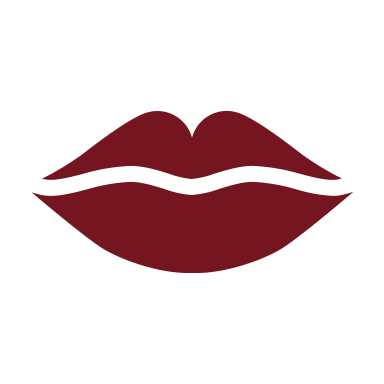 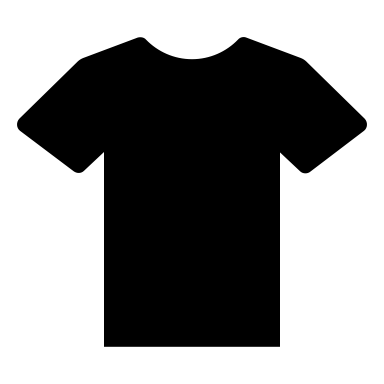 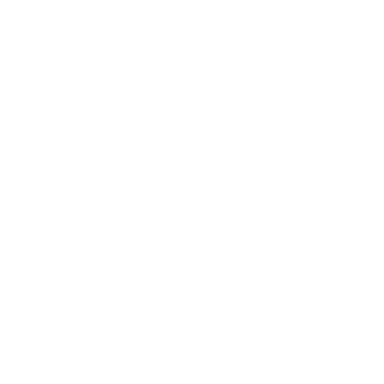 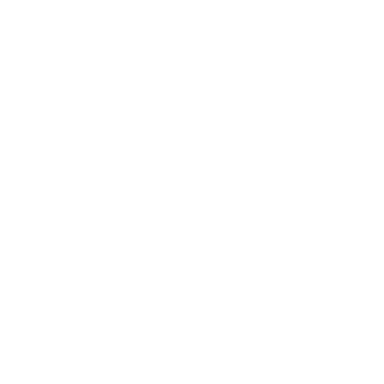 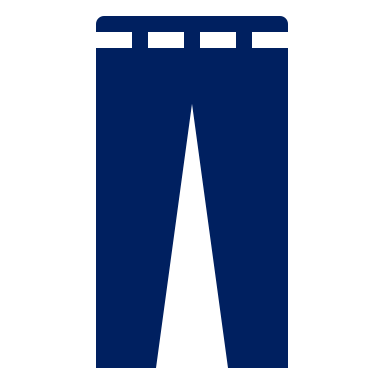 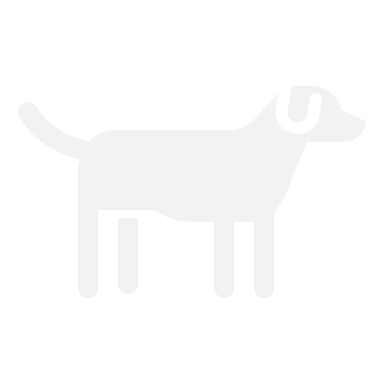 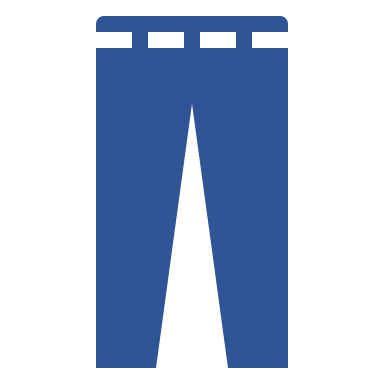 Dog
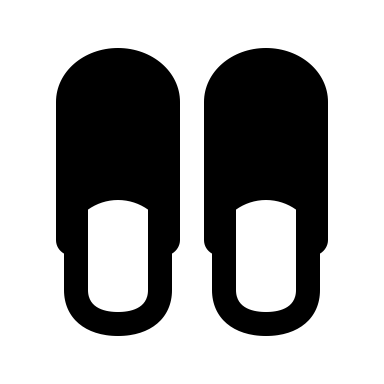 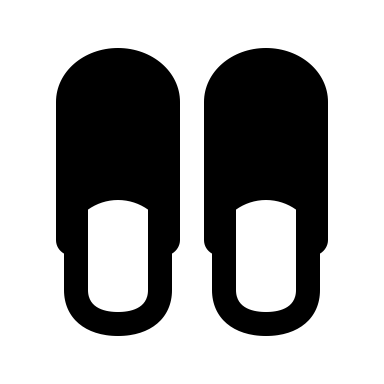 Aiden and Noah are going to work for their neighbor this summer. The neighbor gives Aiden $25 at the beginning of the summer and then pays him $5 each week to mow the lawn. The neighbor pays Noah $7.50 each week to walk the dog. The graph shown below models the total amount of money (y) each boy has earned after working for x weeks. What does the point of intersection on the graph represent?
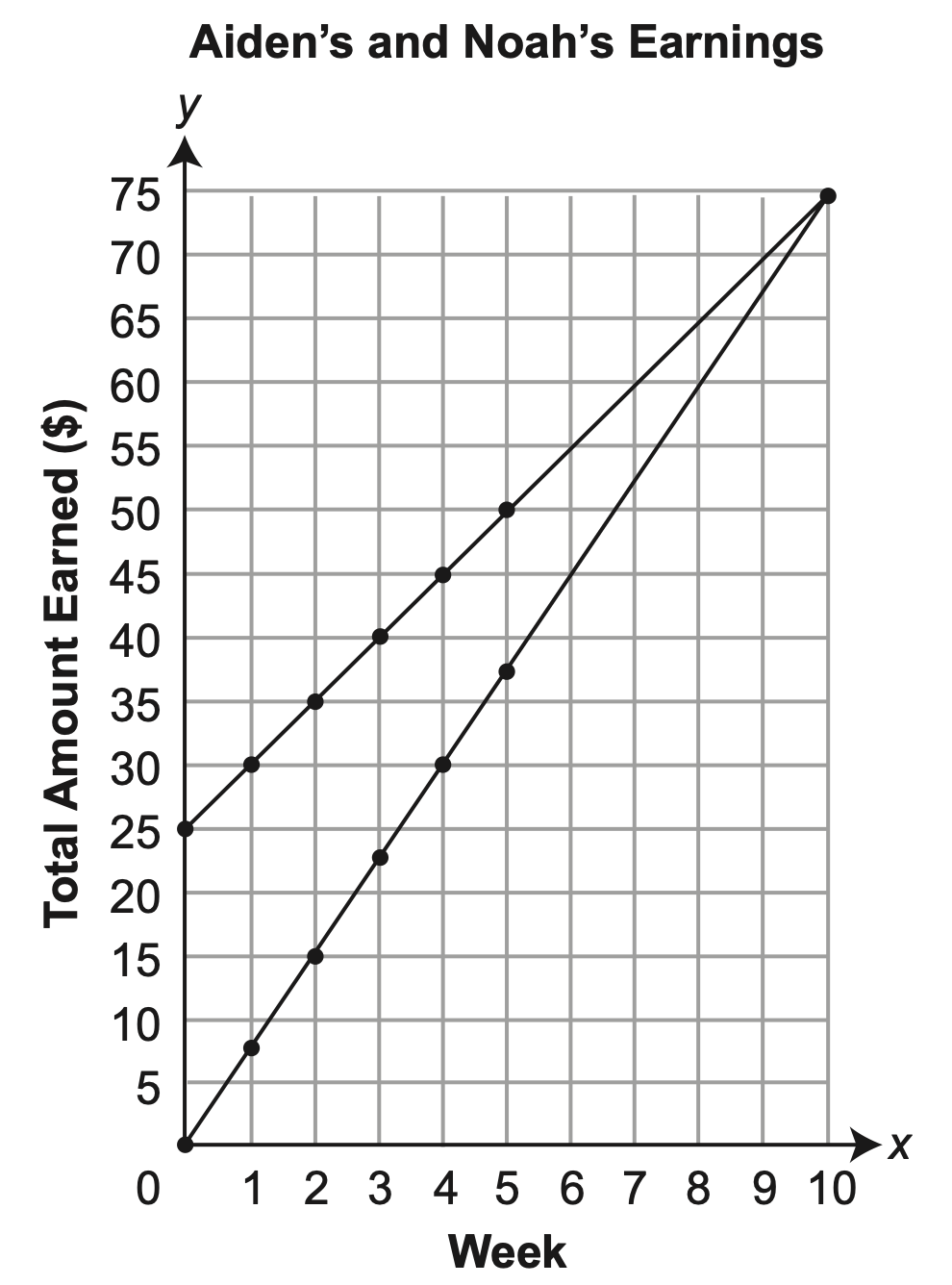 The neighbor gives Aiden $25 at the beginning of the summer and then pays him $5 each week to mow the lawn.
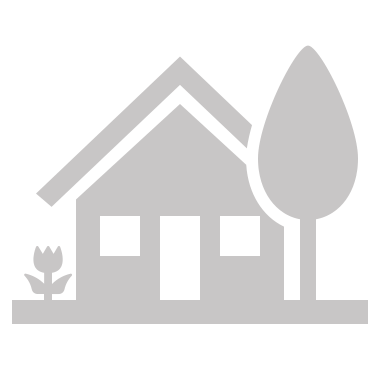 The neighbor gives Aiden $25 at the beginning of the
summer….
$$$$$$$$$$
$$$$$$$$$$
$$$$$
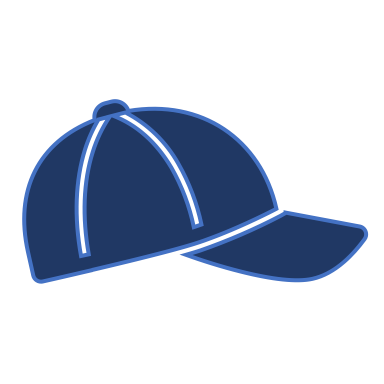 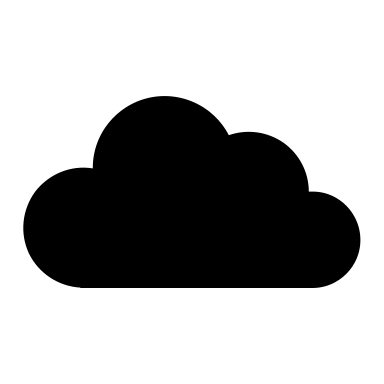 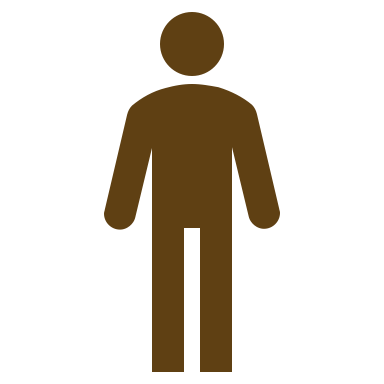 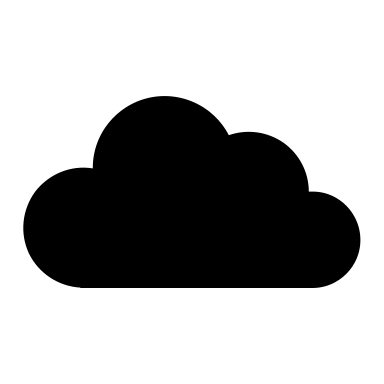 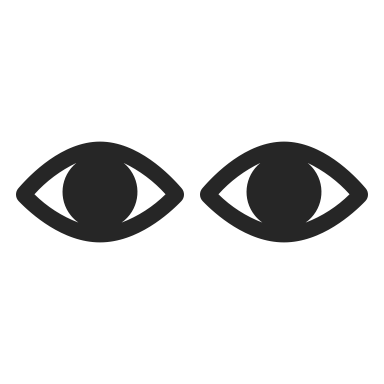 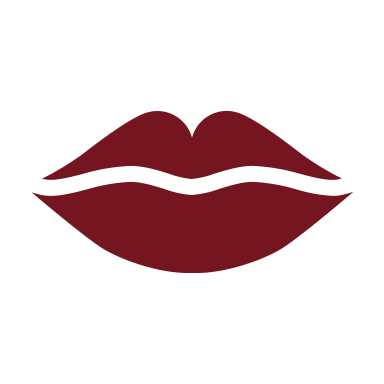 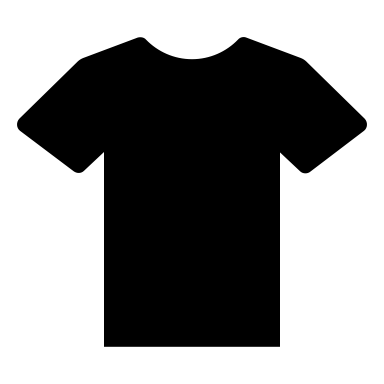 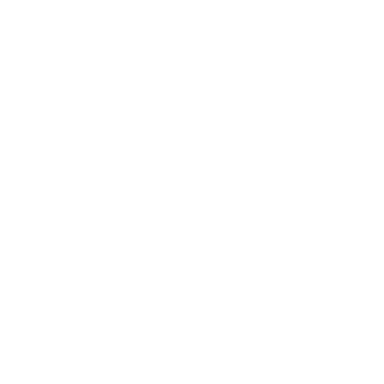 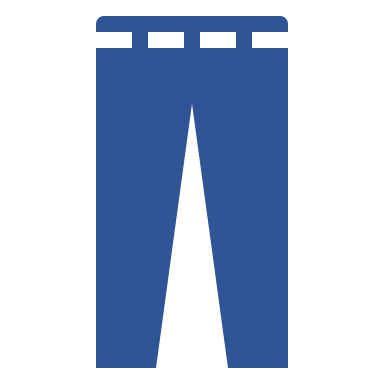 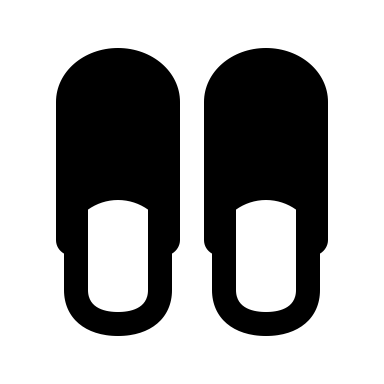 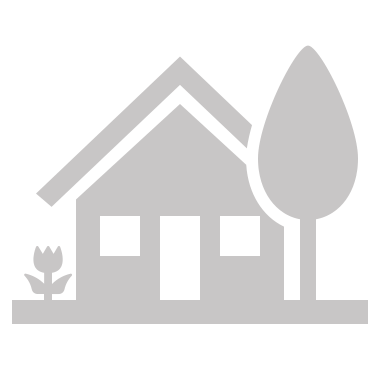 The neighbor gives Aiden $25 at the beginning of the summer 
and then pays him $5 each week to mow the lawn.
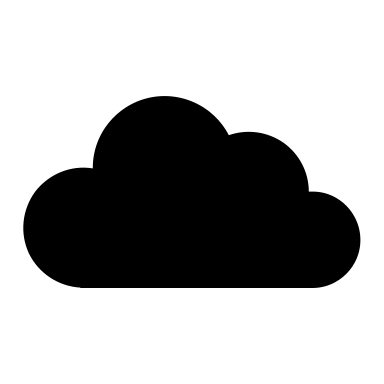 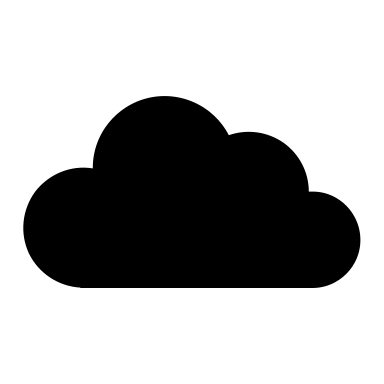 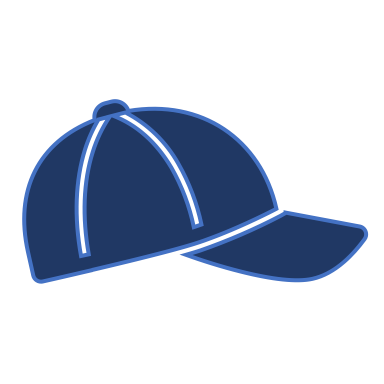 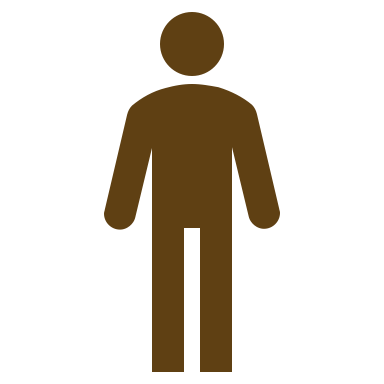 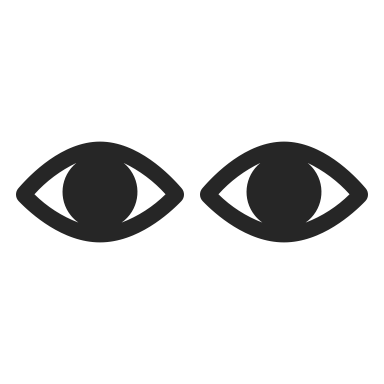 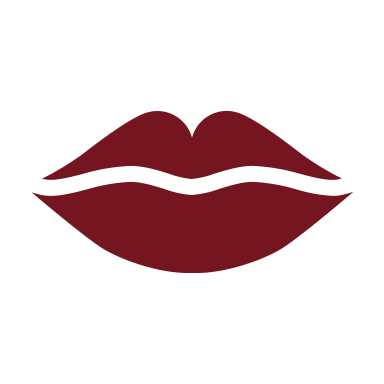 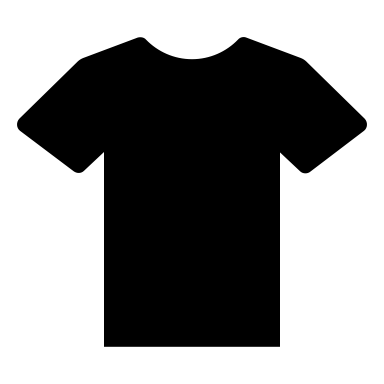 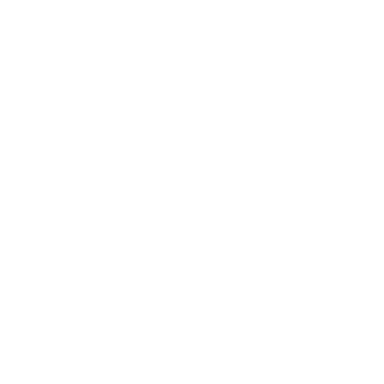 $$$$$$$$$$
$$$$$$$$$$
$$$$$
$25
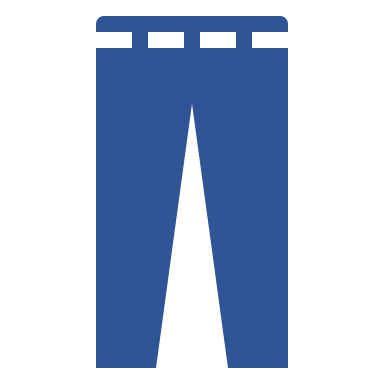 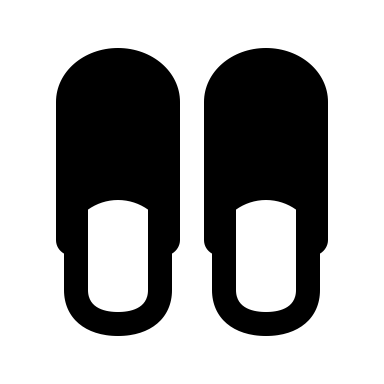 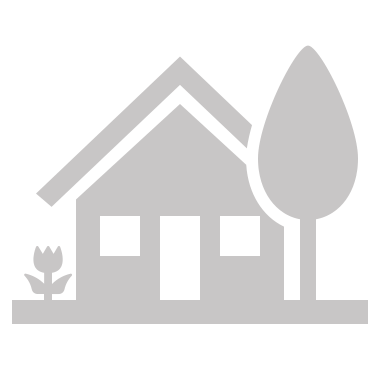 The neighbor gives Aiden $25 at the beginning of the summer 
and then pays him $5 each week to mow the lawn.
$$$$$
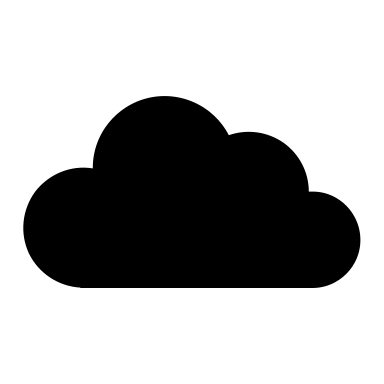 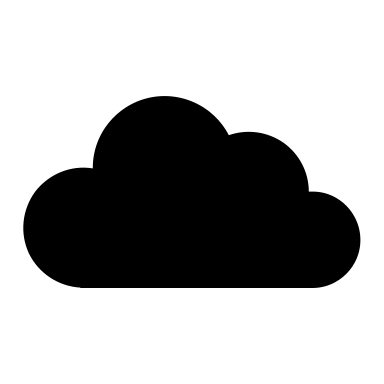 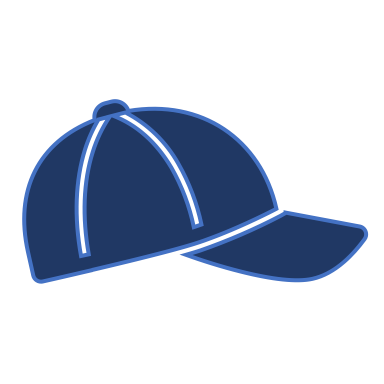 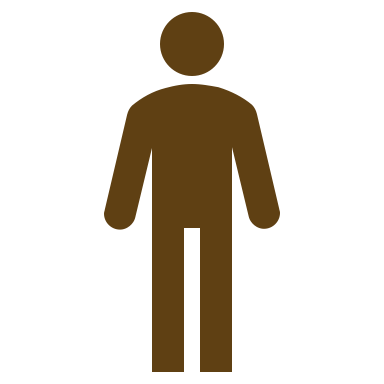 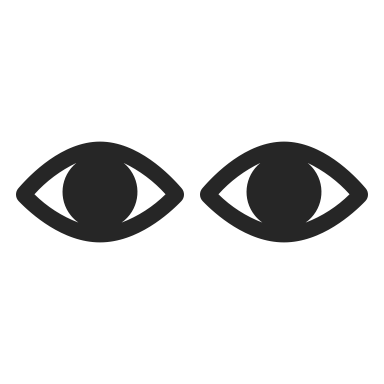 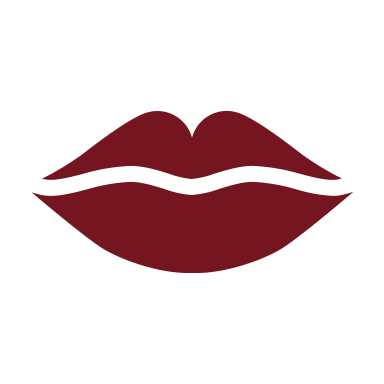 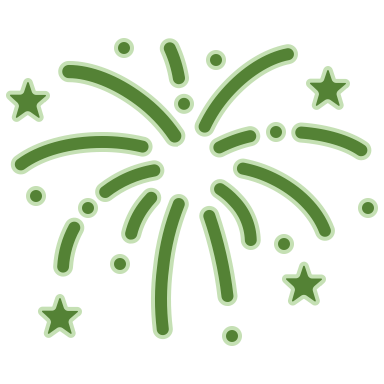 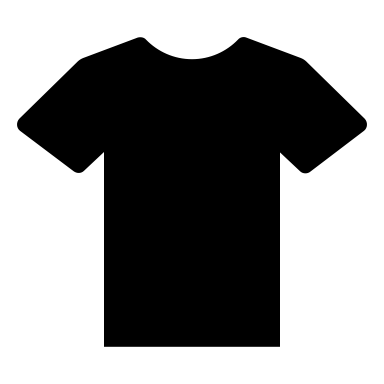 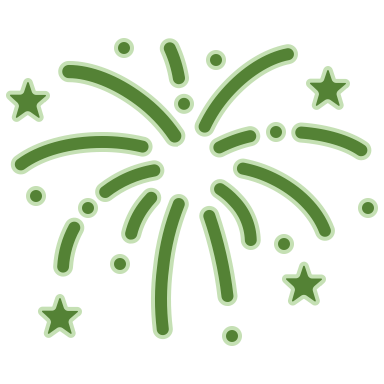 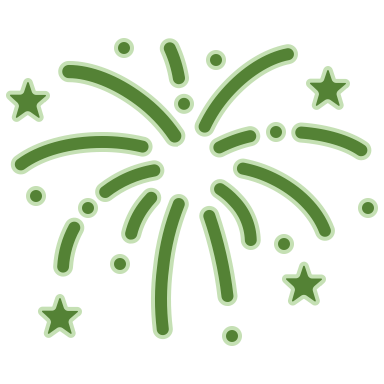 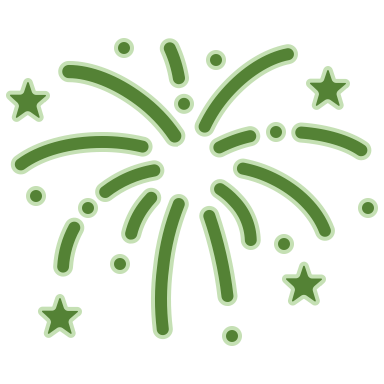 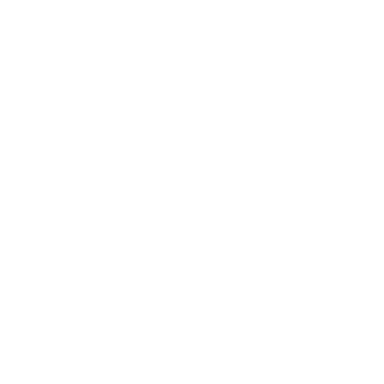 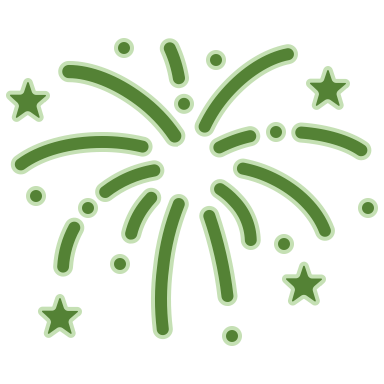 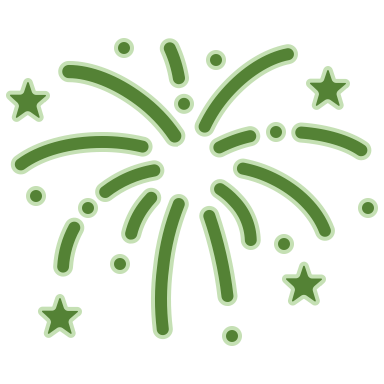 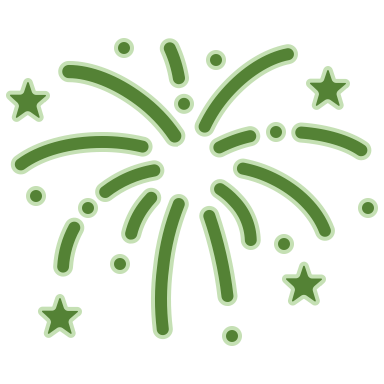 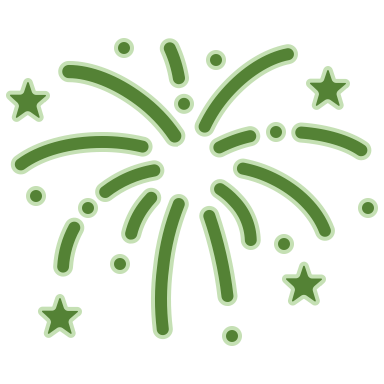 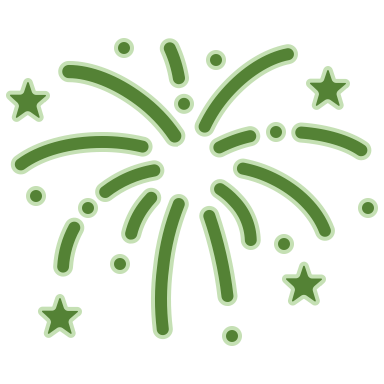 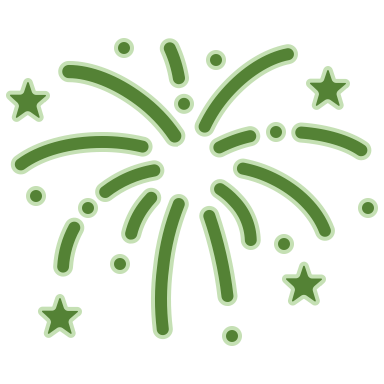 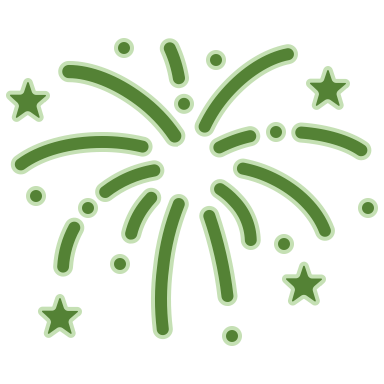 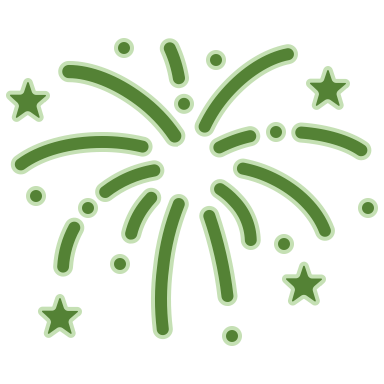 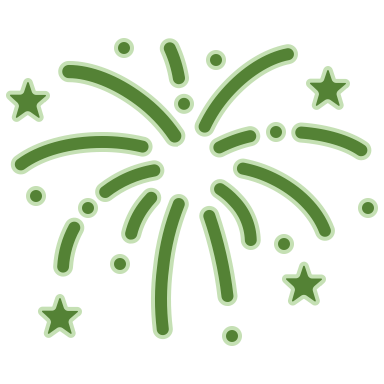 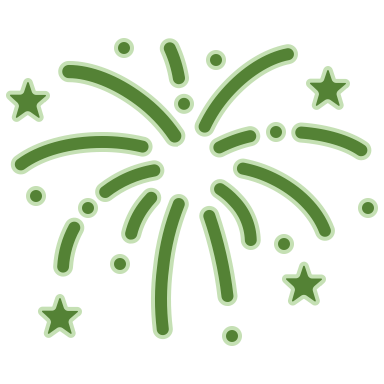 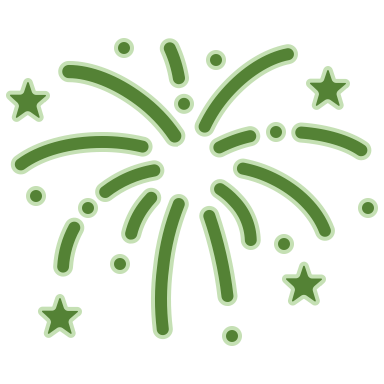 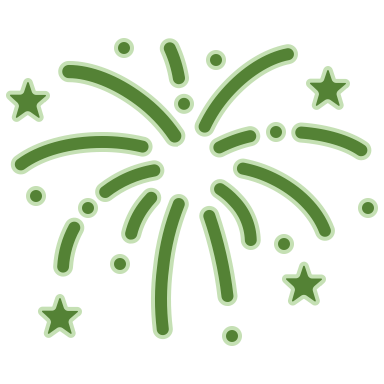 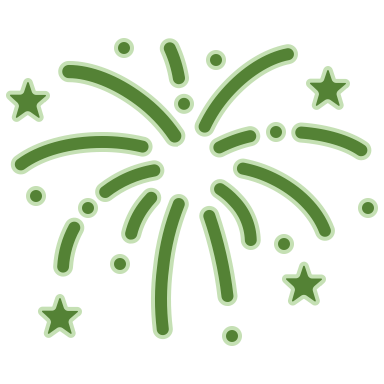 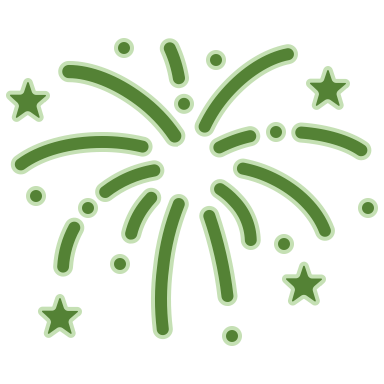 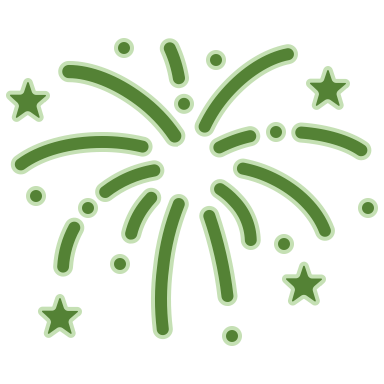 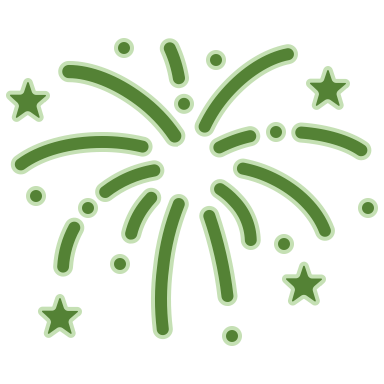 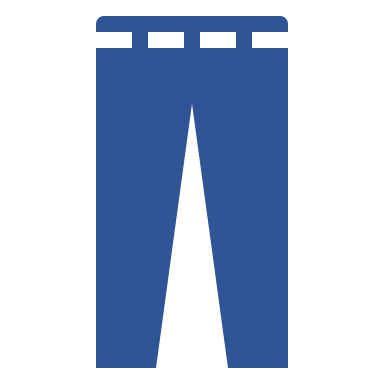 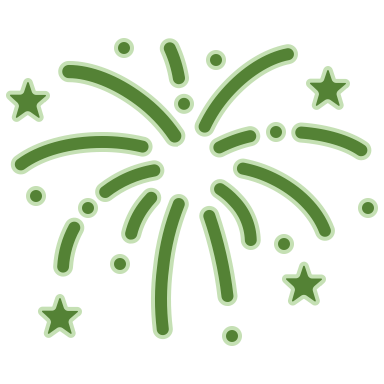 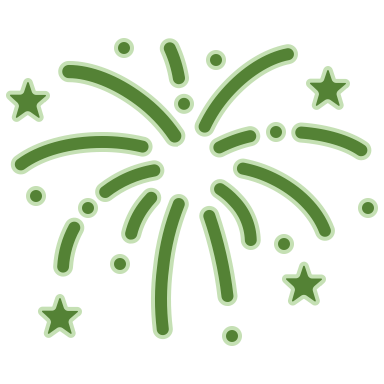 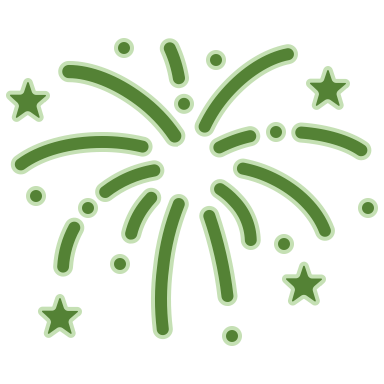 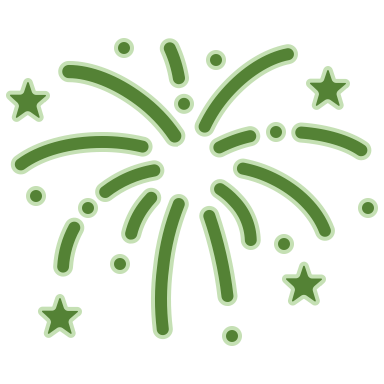 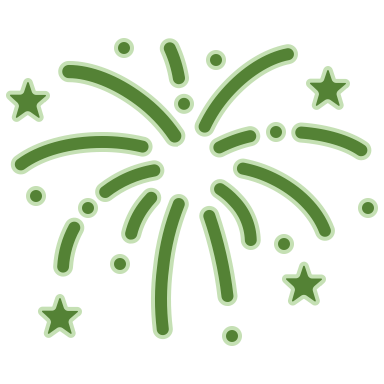 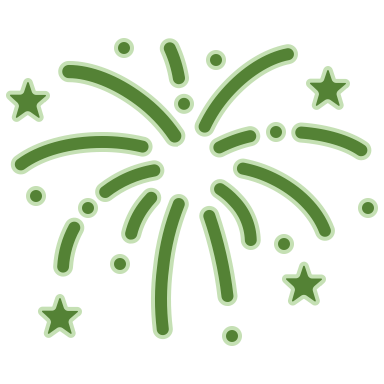 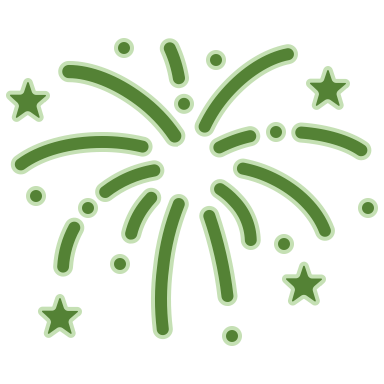 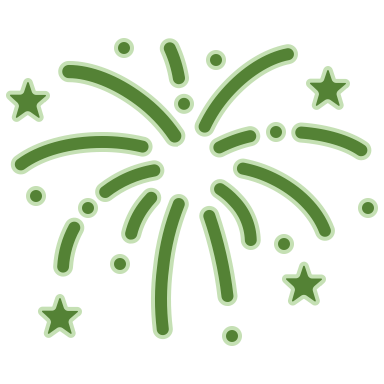 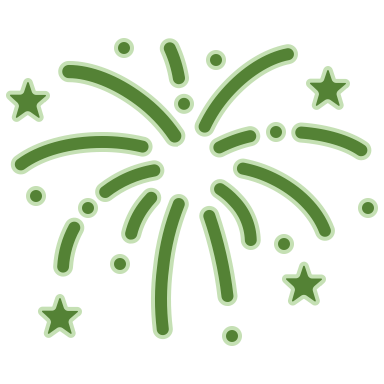 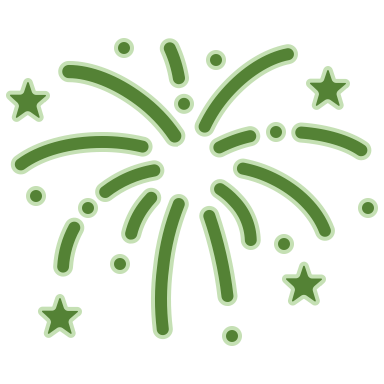 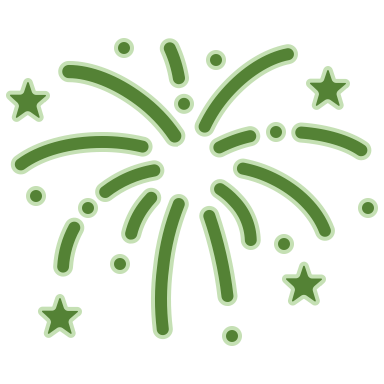 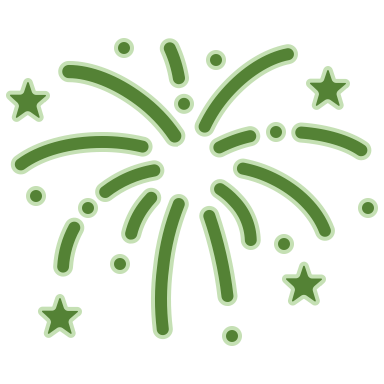 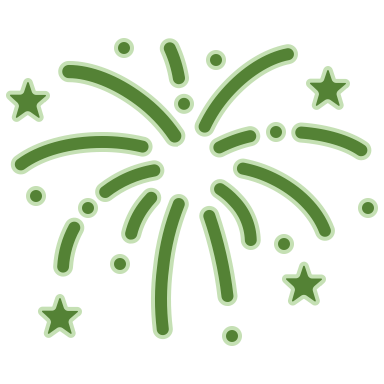 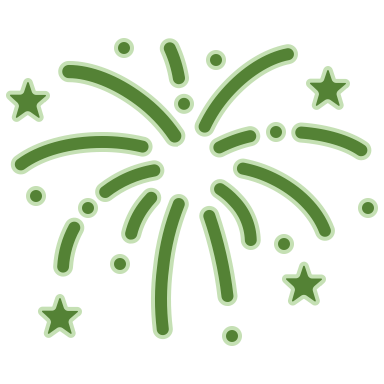 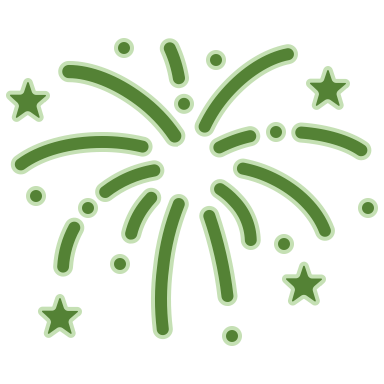 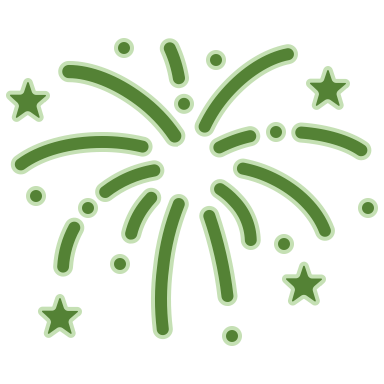 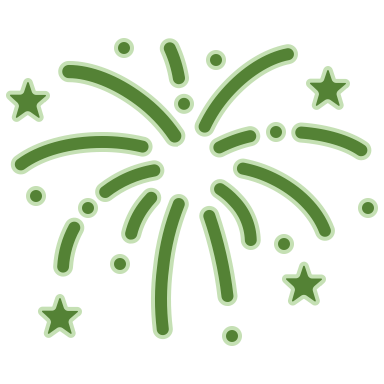 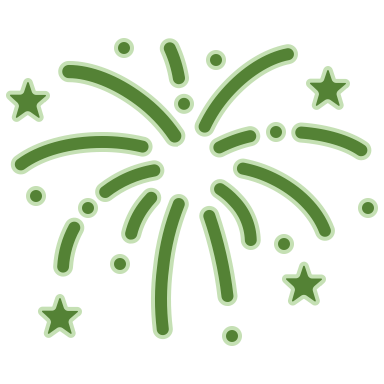 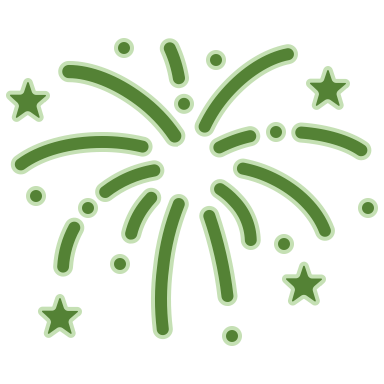 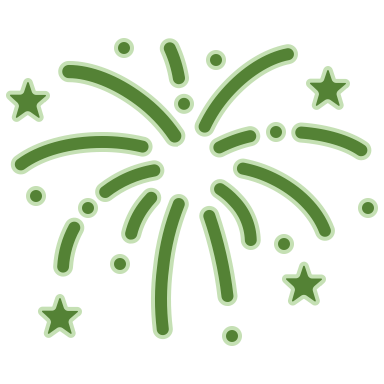 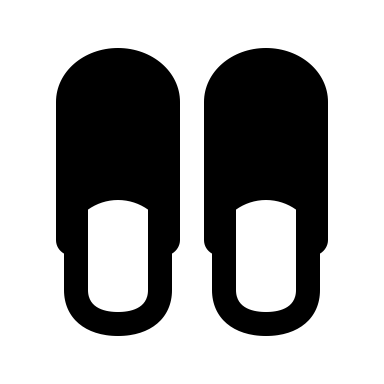 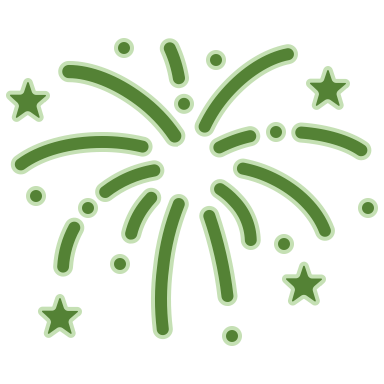 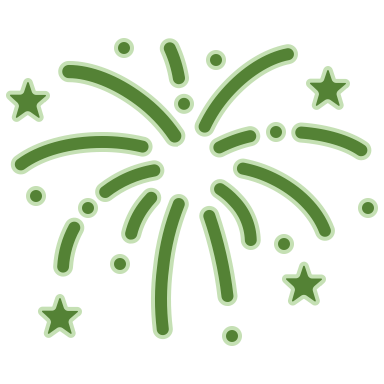 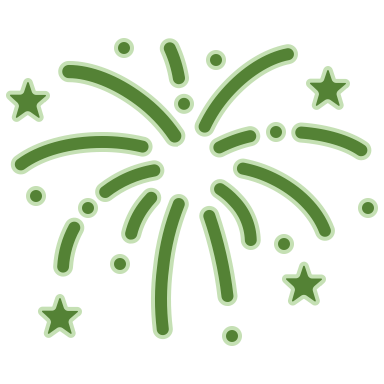 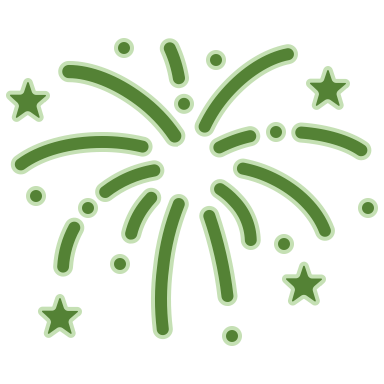 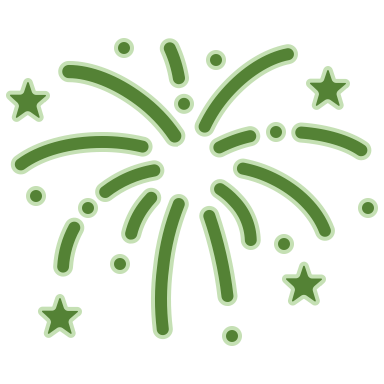 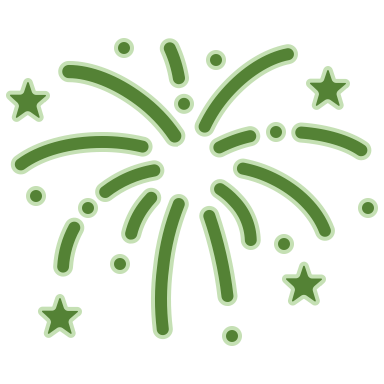 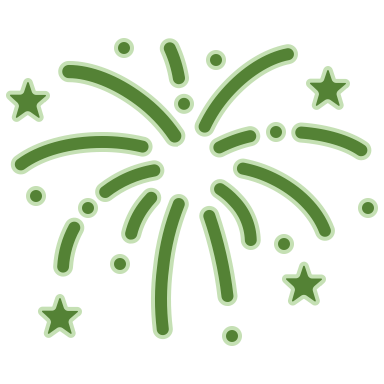 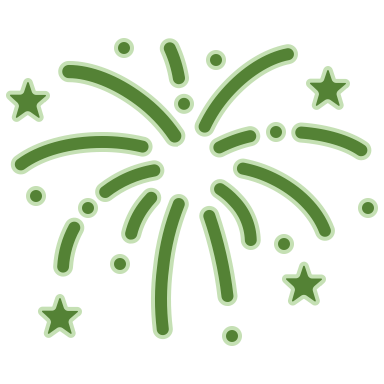 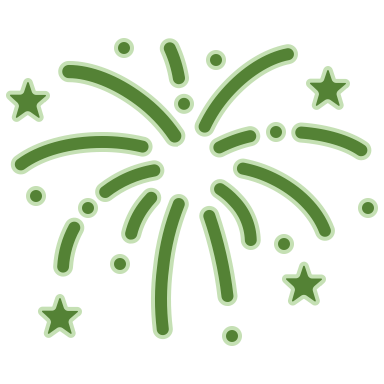 Week One
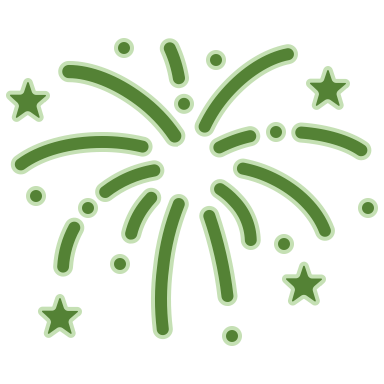 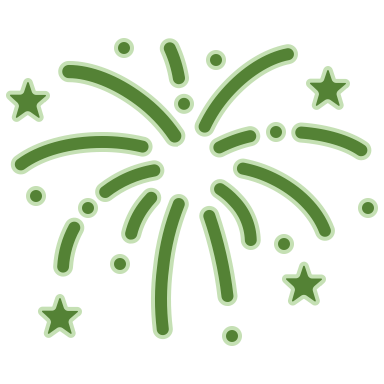 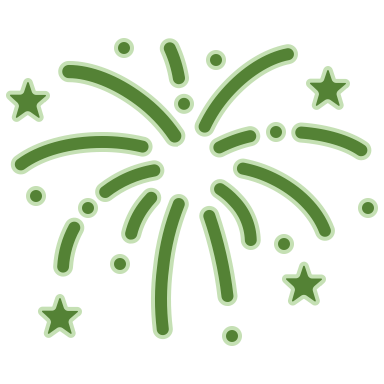 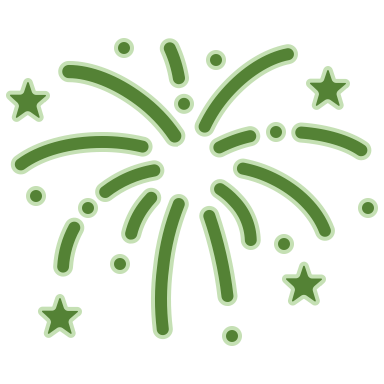 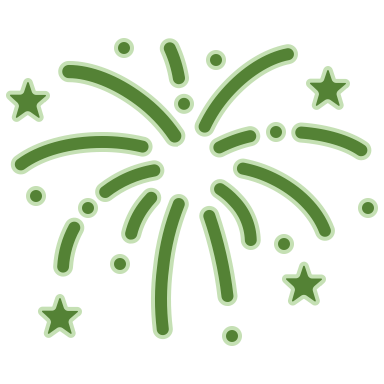 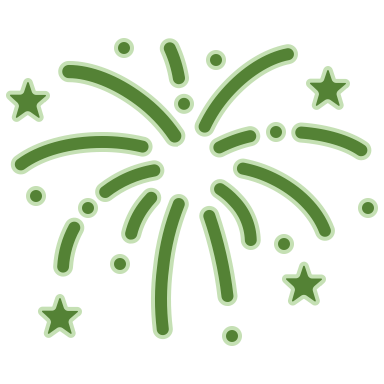 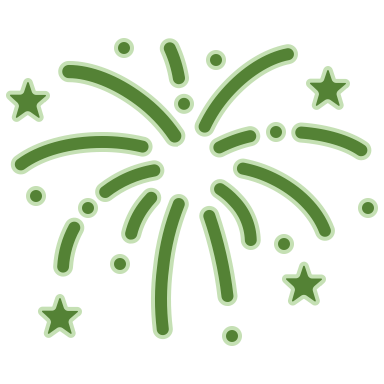 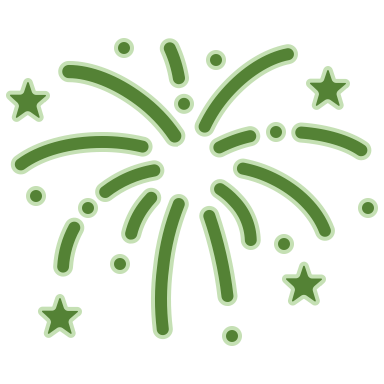 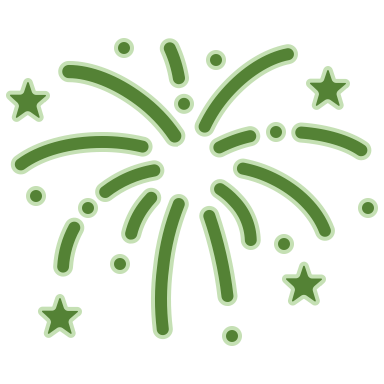 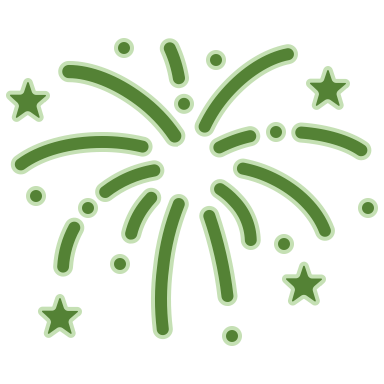 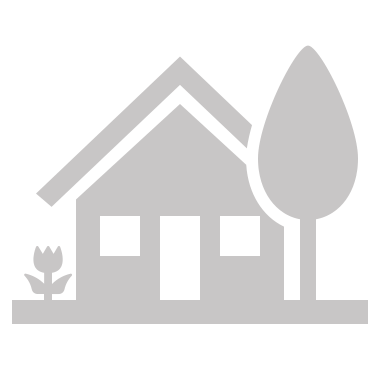 The neighbor gives Aiden $25 at the beginning of the summer 
and then pays him $5 each week to mow the lawn.
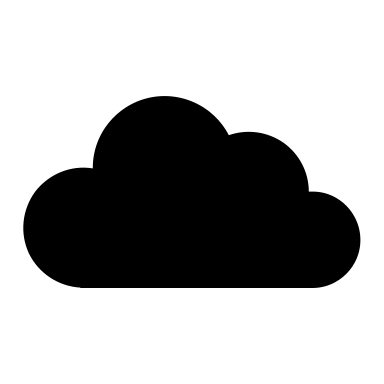 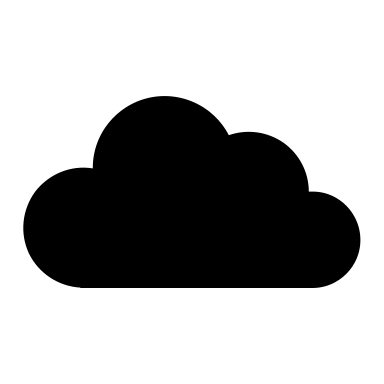 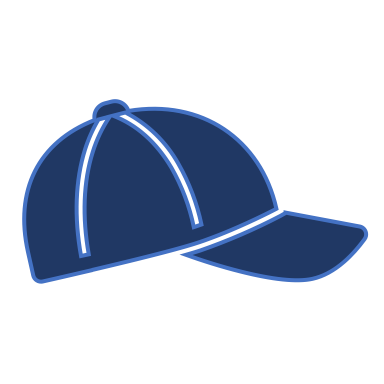 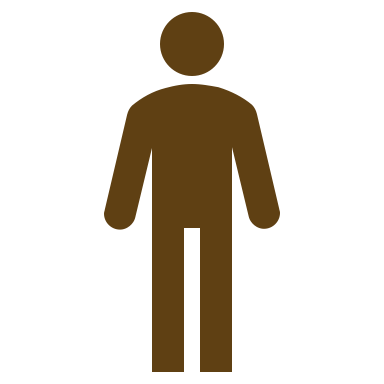 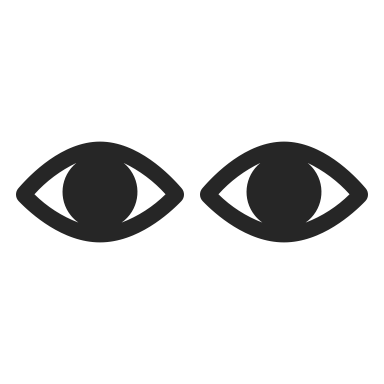 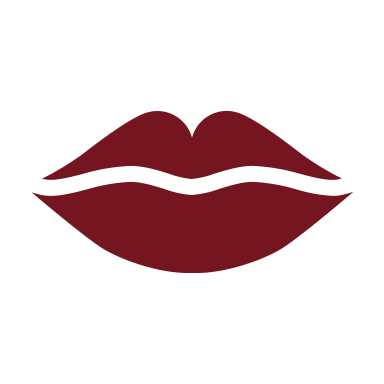 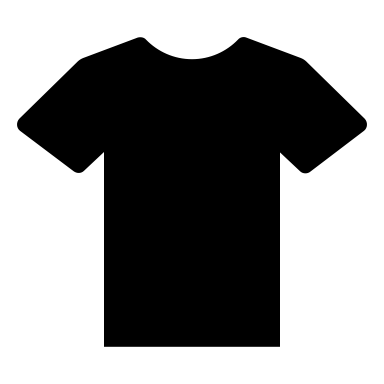 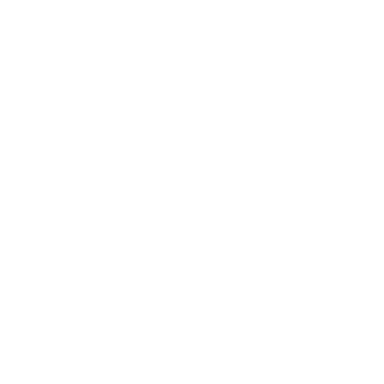 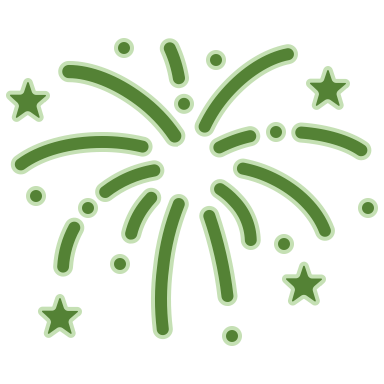 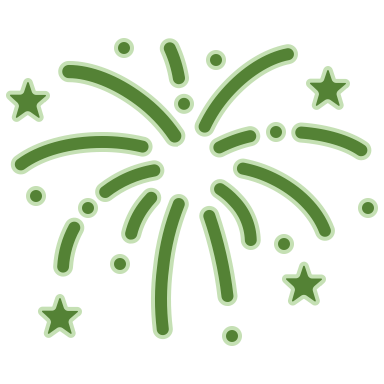 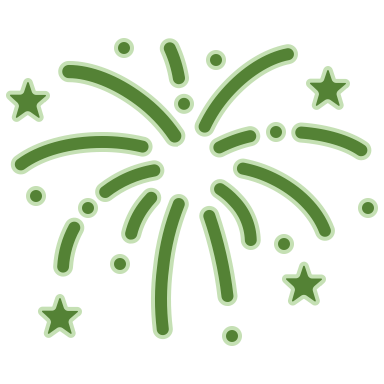 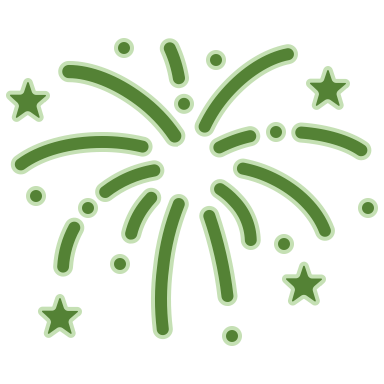 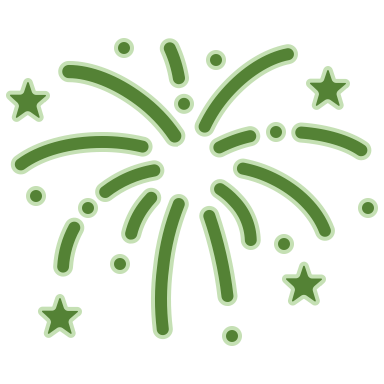 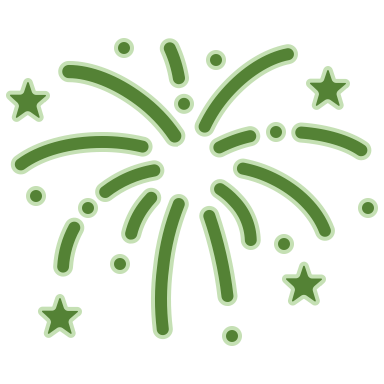 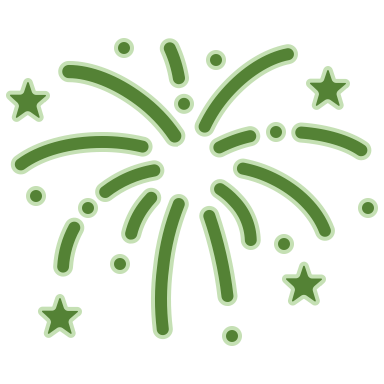 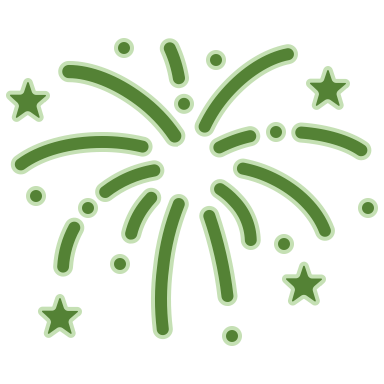 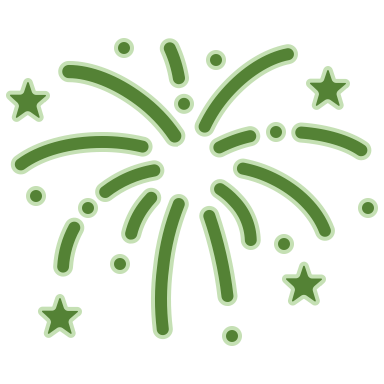 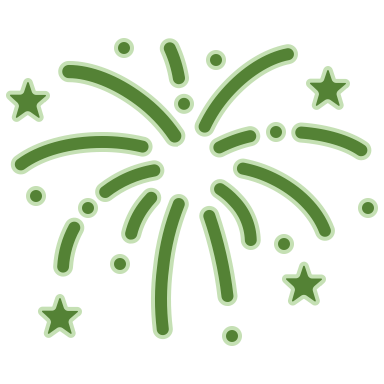 $30
$$$$$
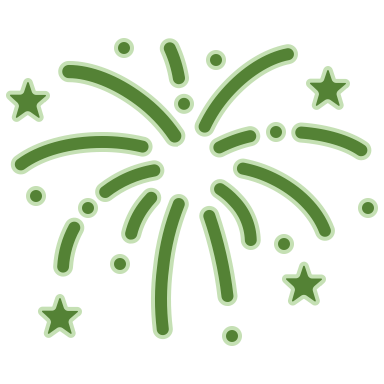 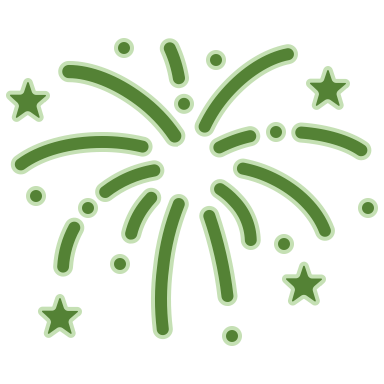 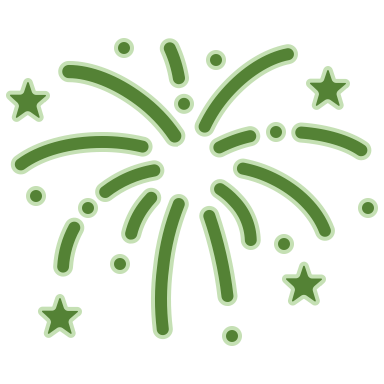 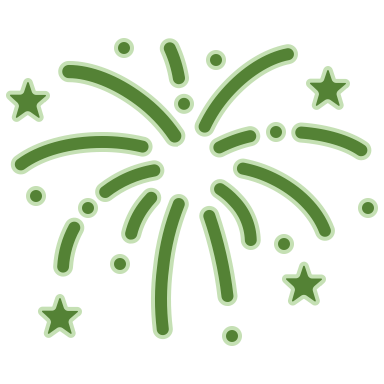 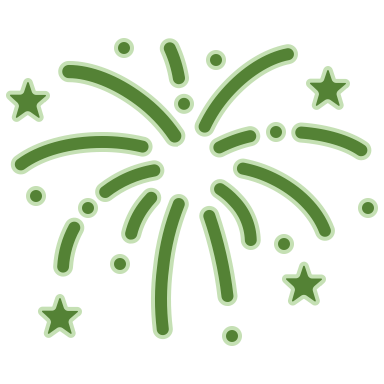 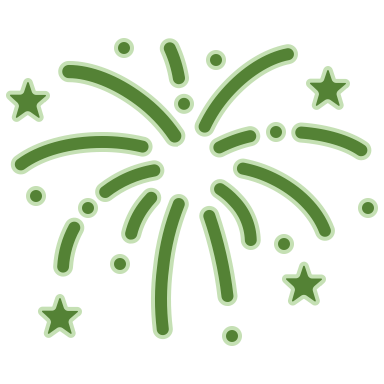 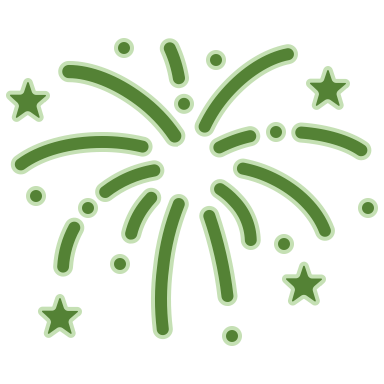 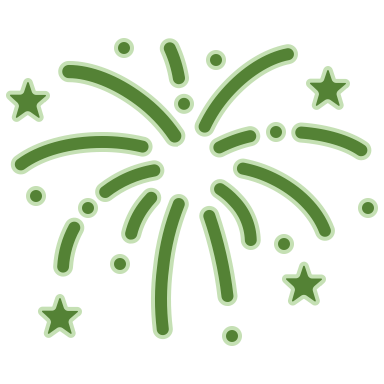 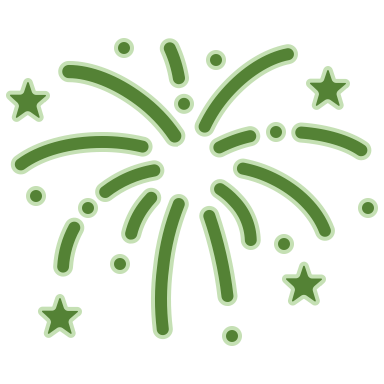 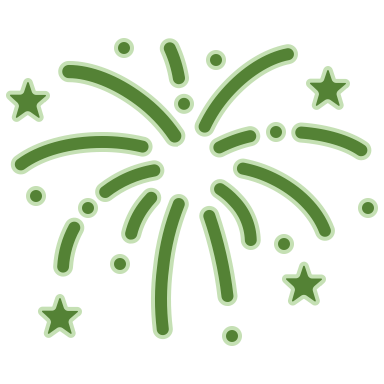 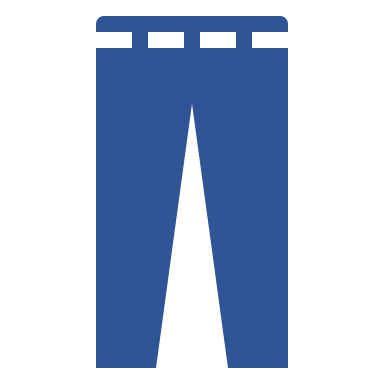 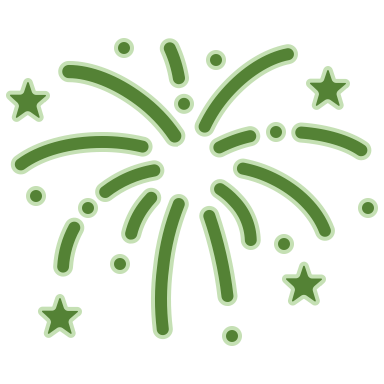 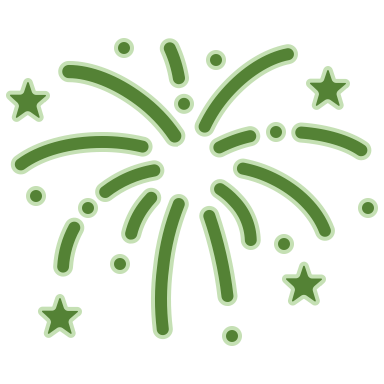 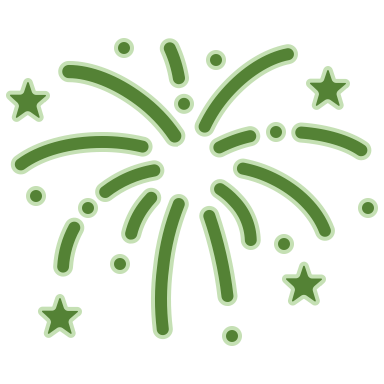 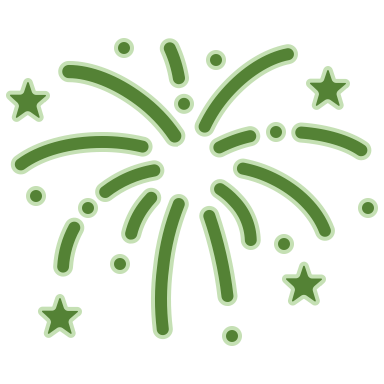 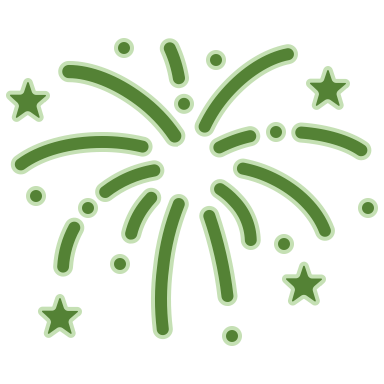 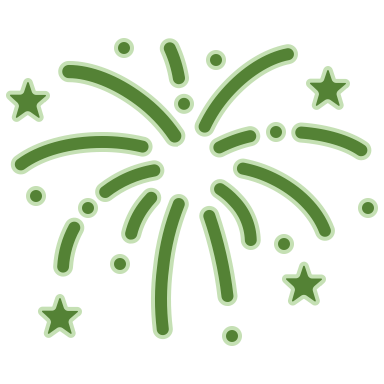 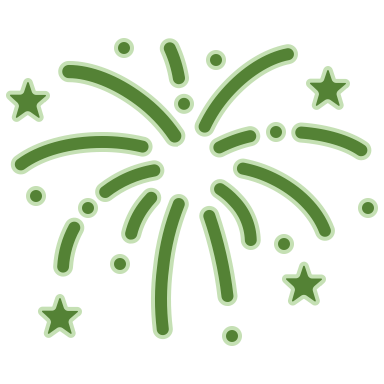 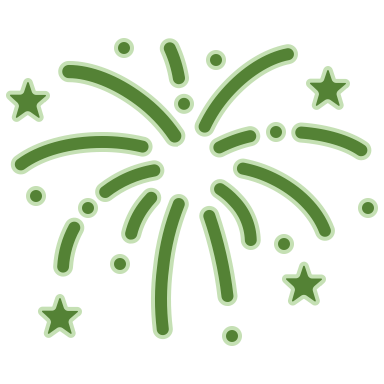 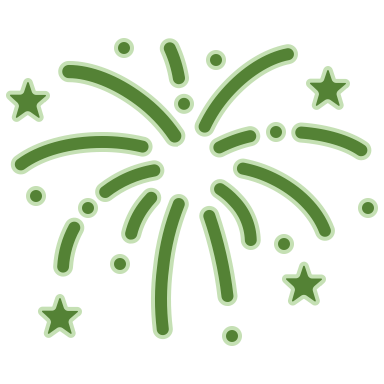 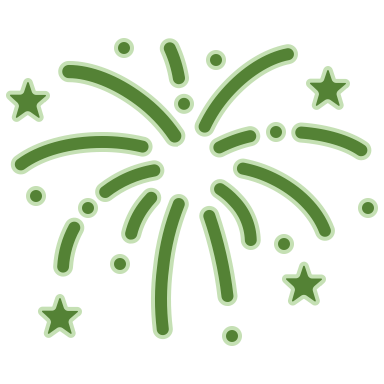 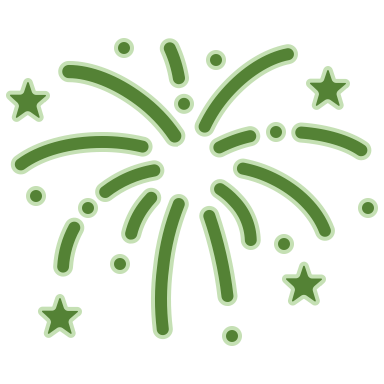 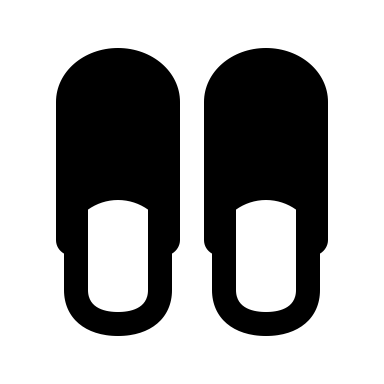 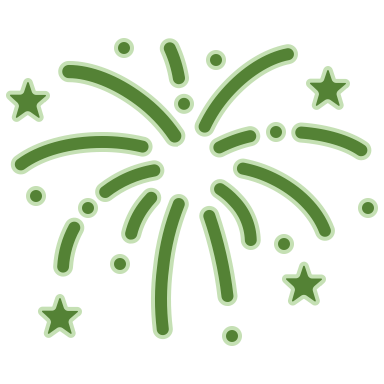 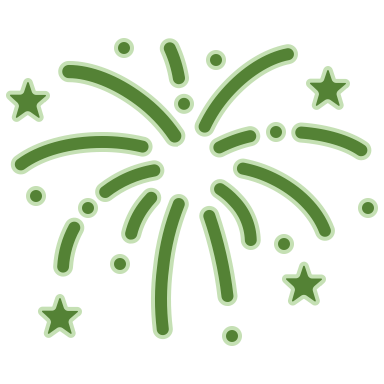 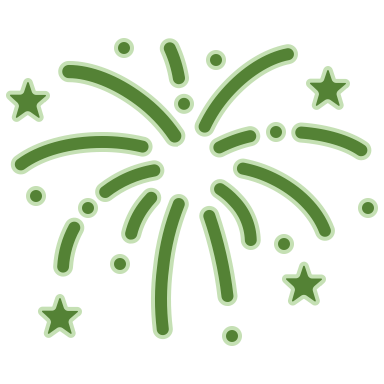 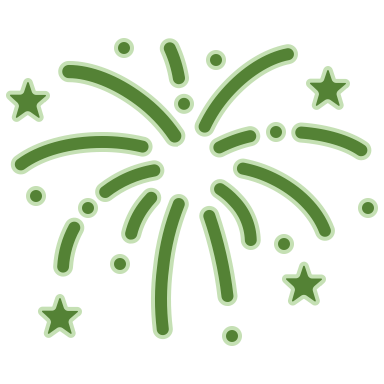 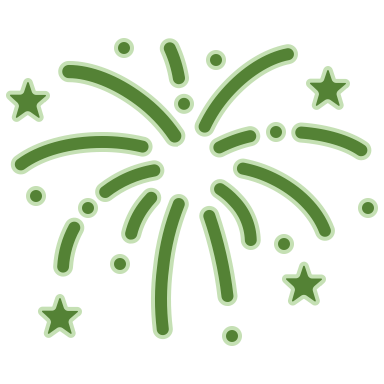 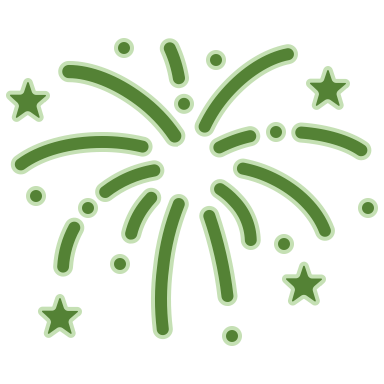 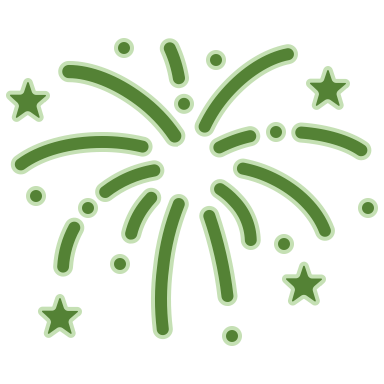 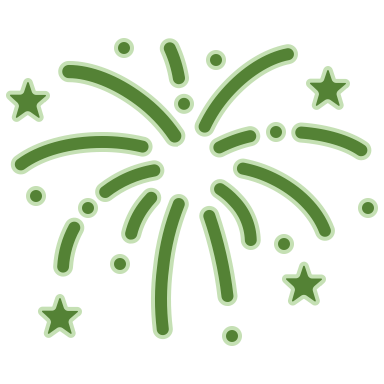 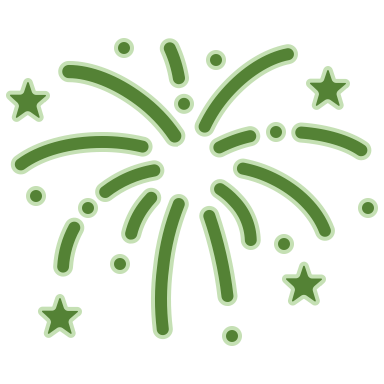 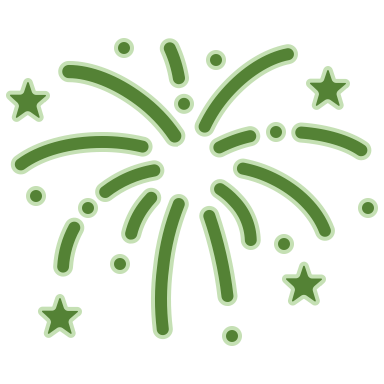 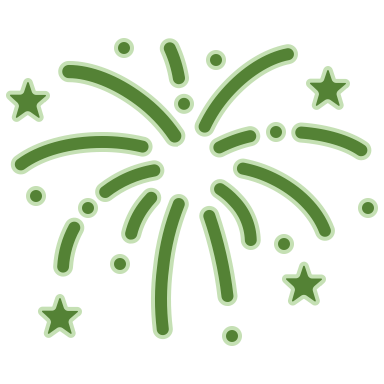 Week One
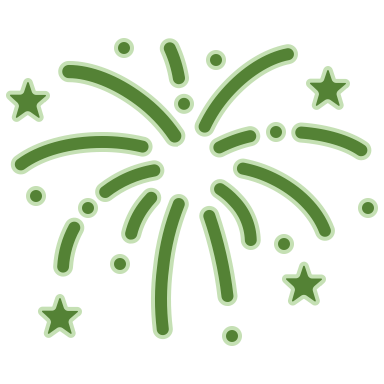 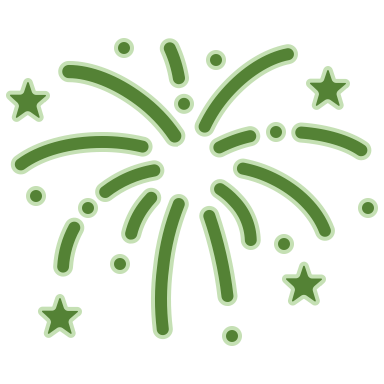 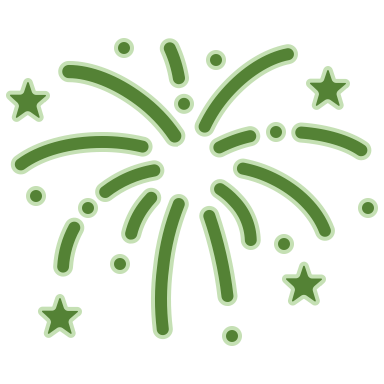 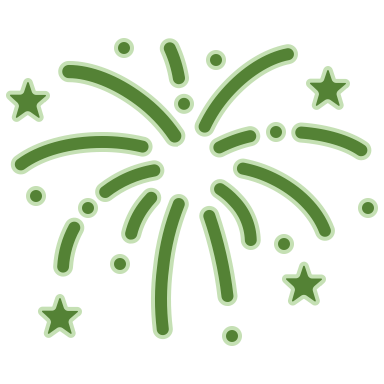 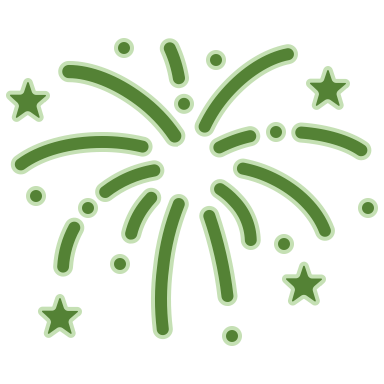 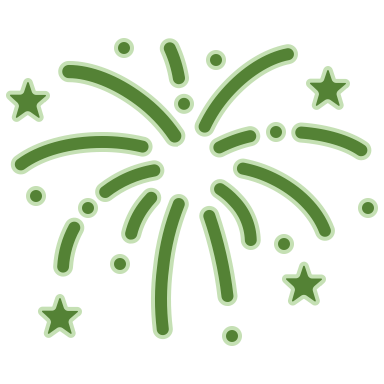 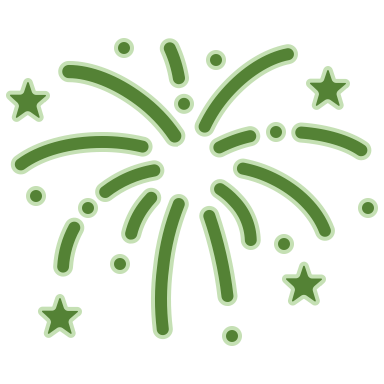 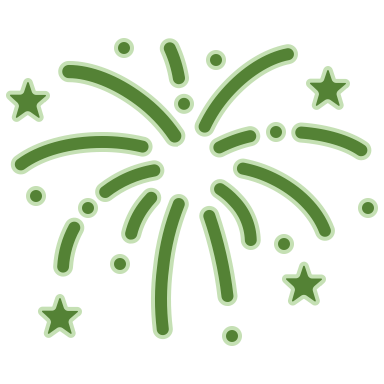 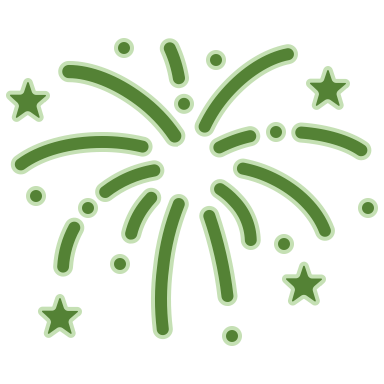 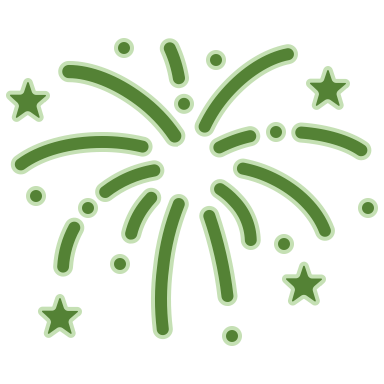 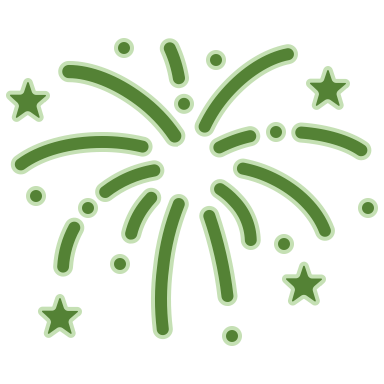 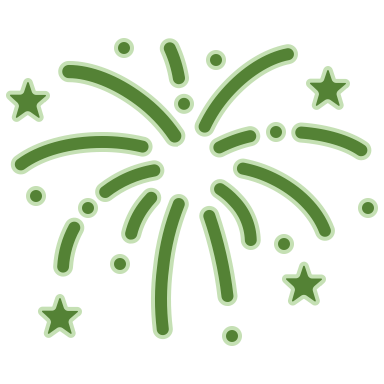 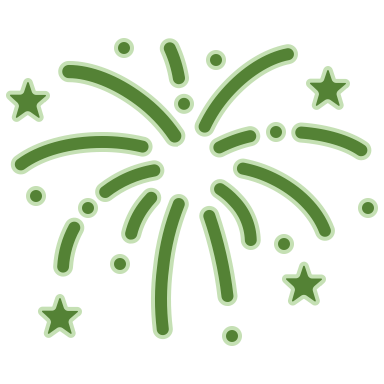 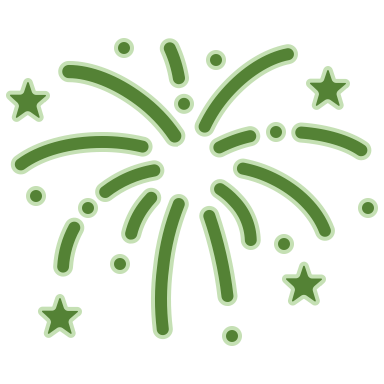 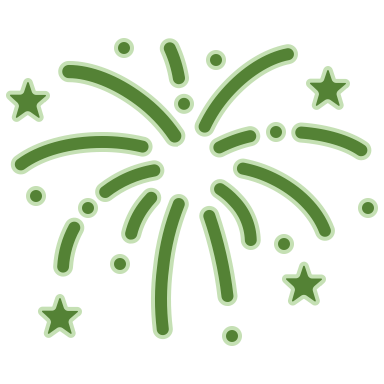 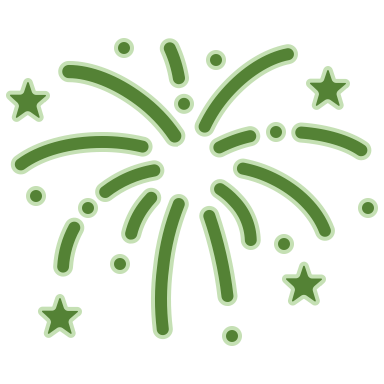 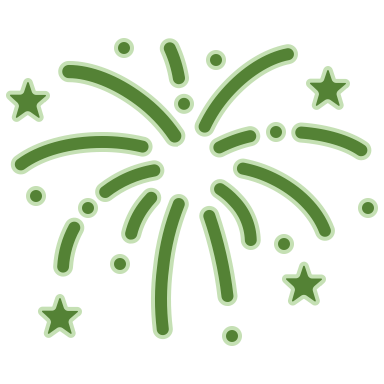 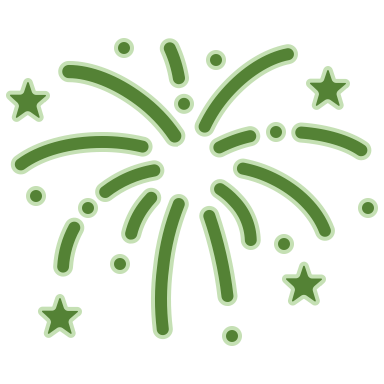 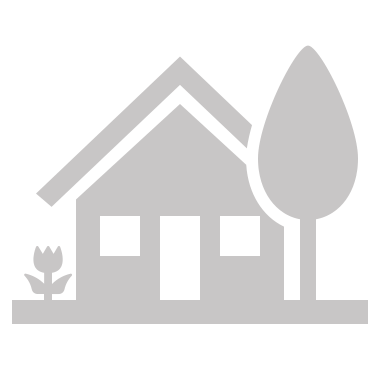 The neighbor gives Aiden $25 at the beginning of the summer 
and then pays him $5 each week to mow the lawn.
$$$$$
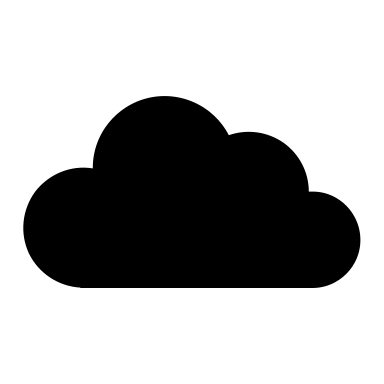 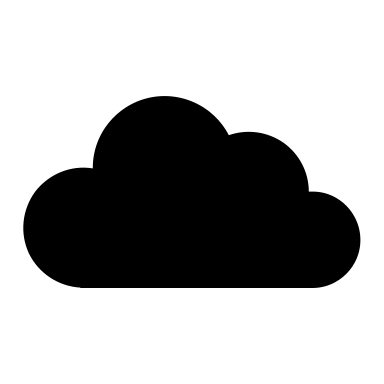 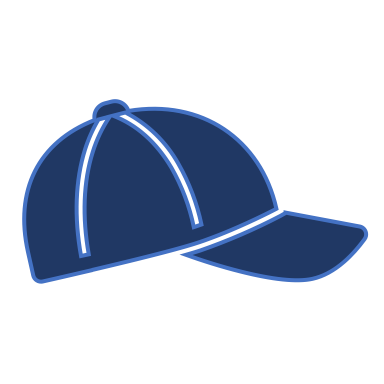 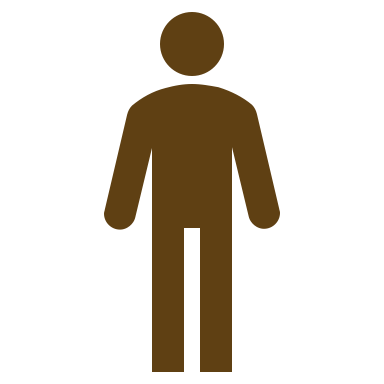 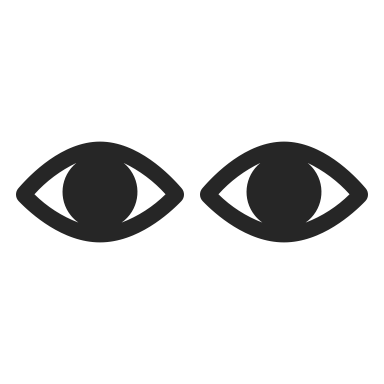 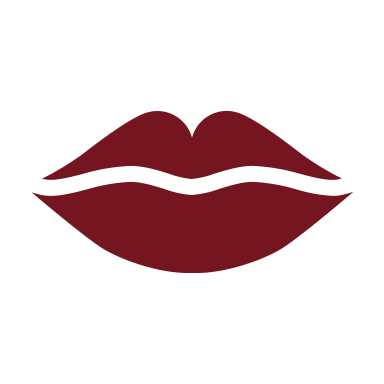 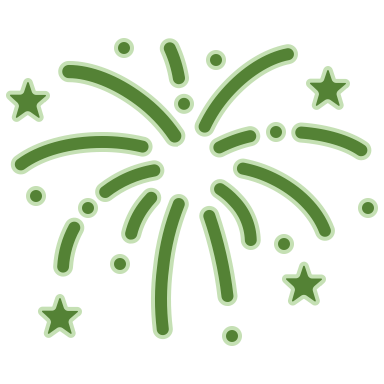 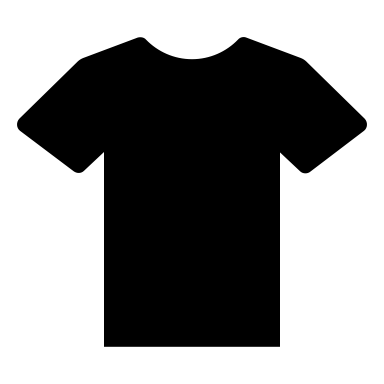 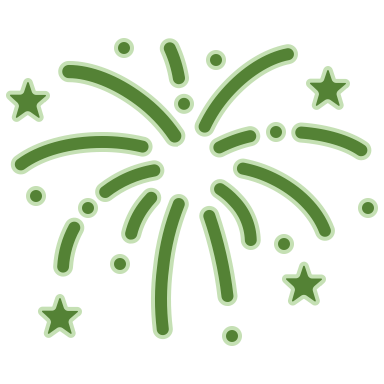 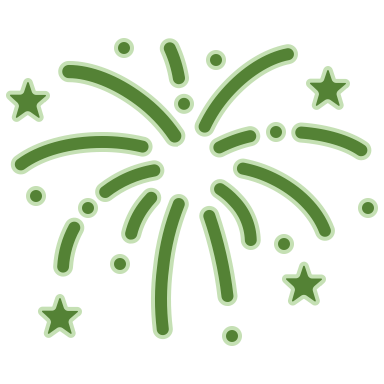 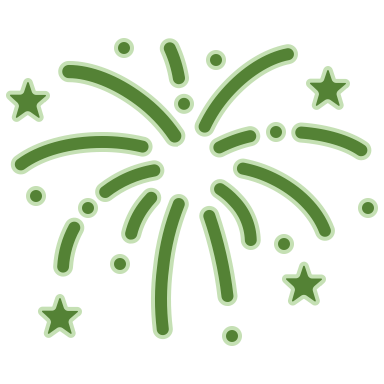 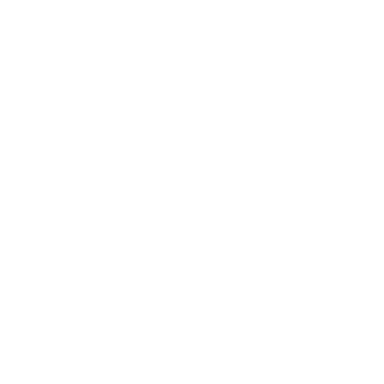 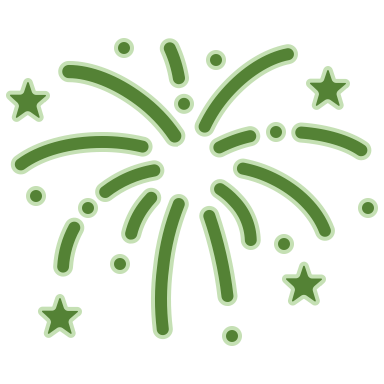 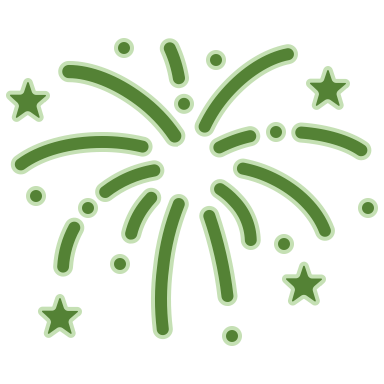 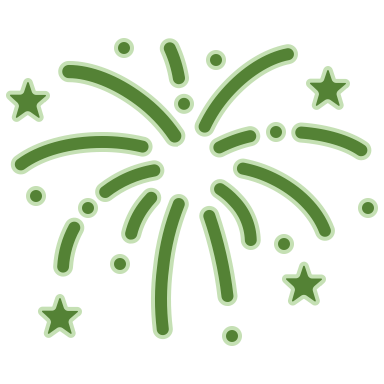 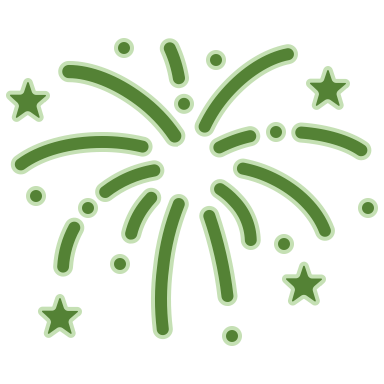 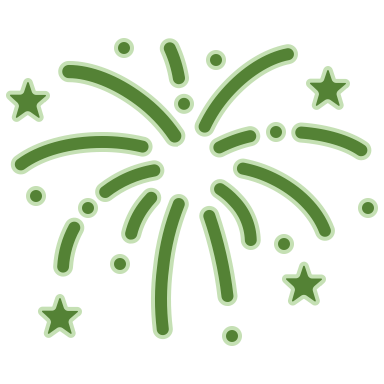 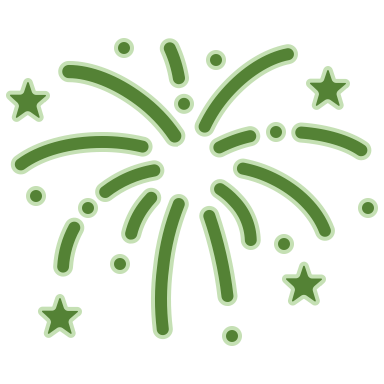 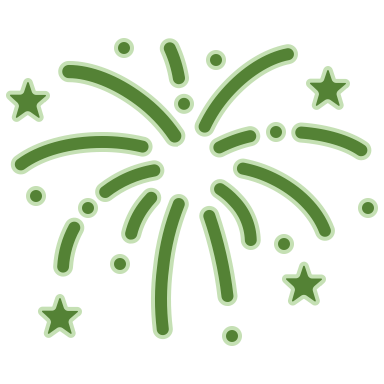 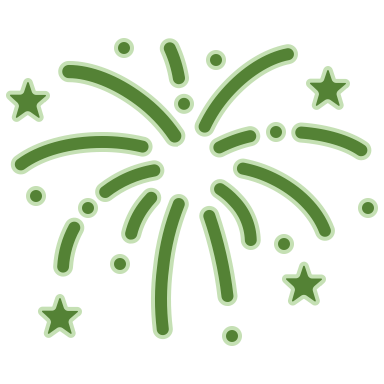 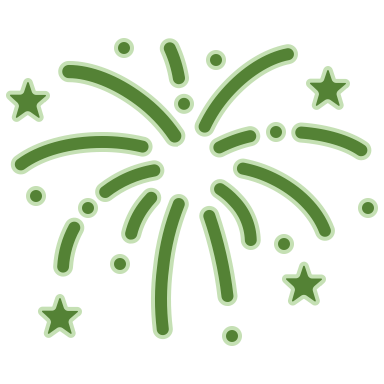 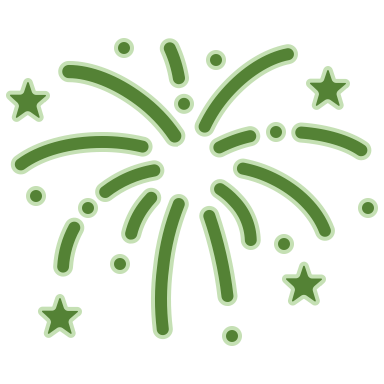 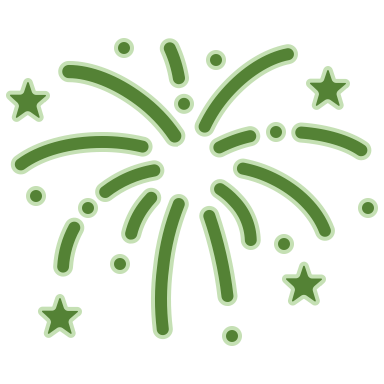 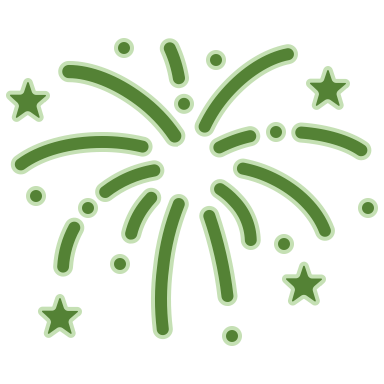 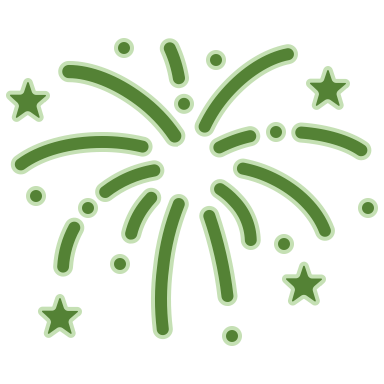 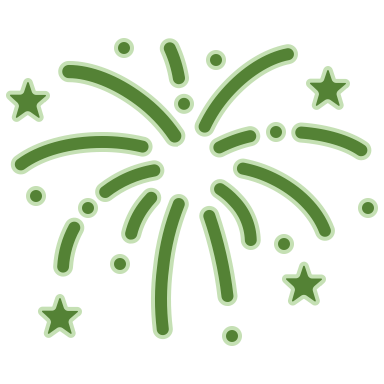 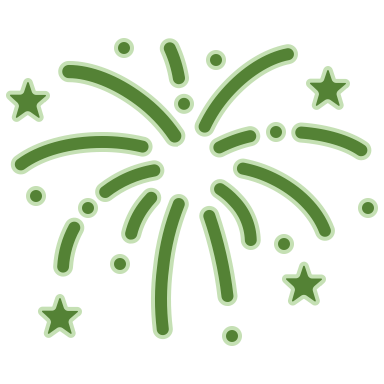 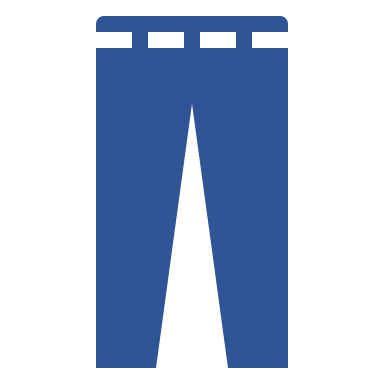 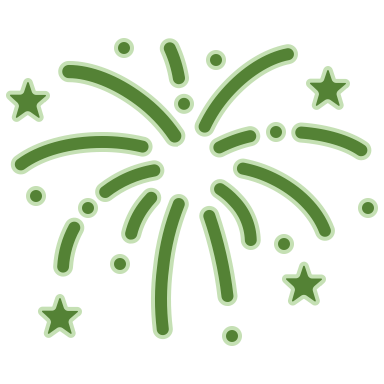 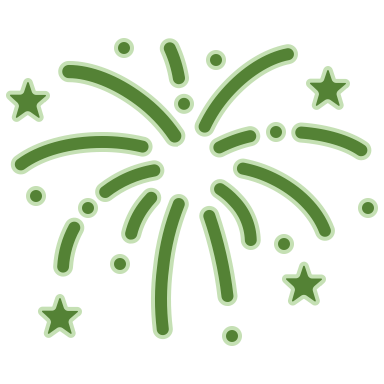 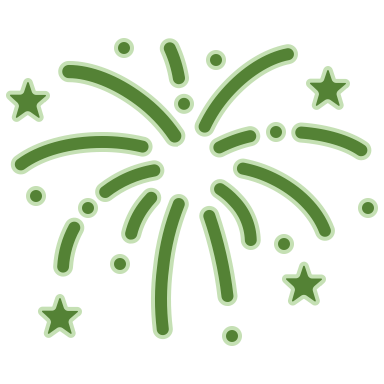 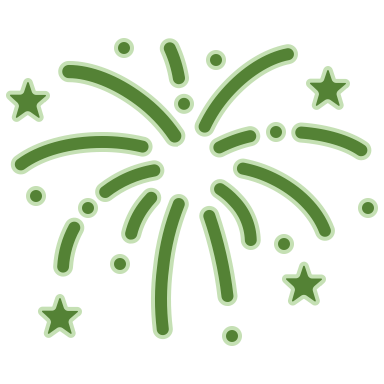 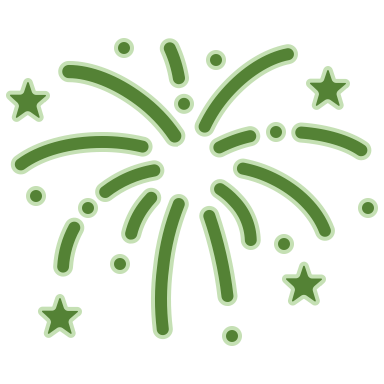 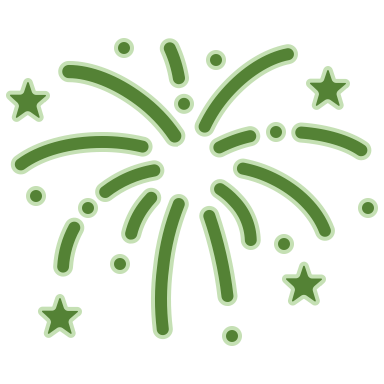 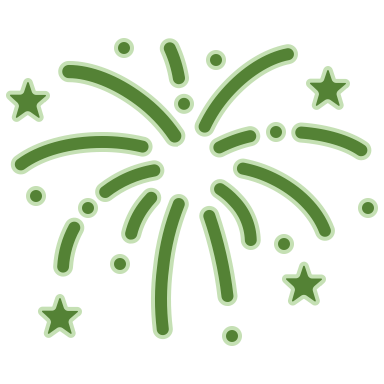 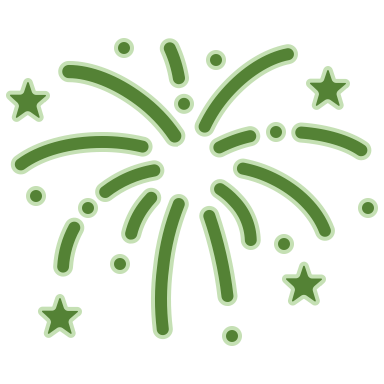 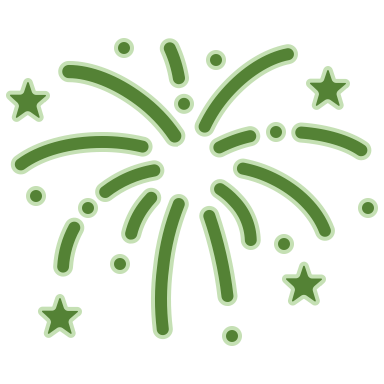 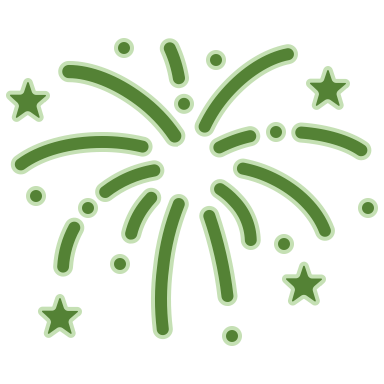 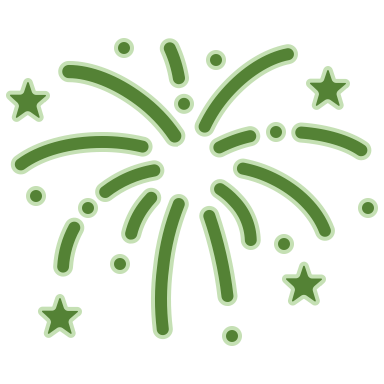 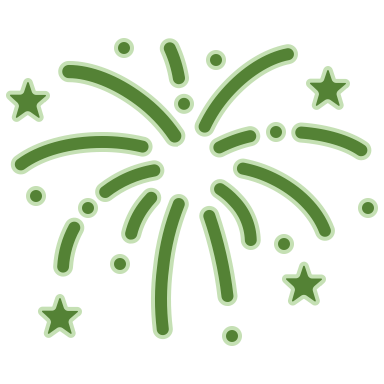 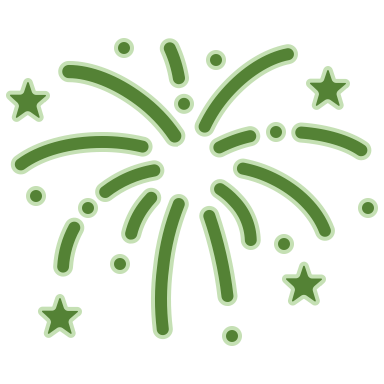 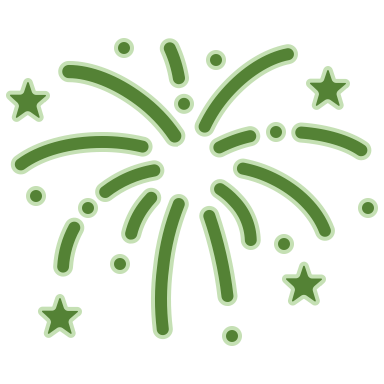 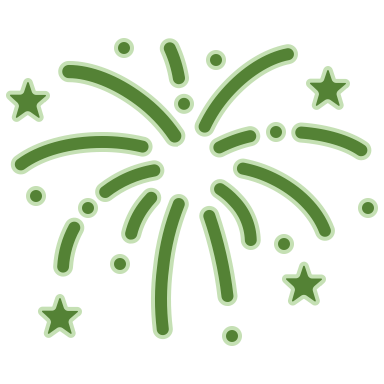 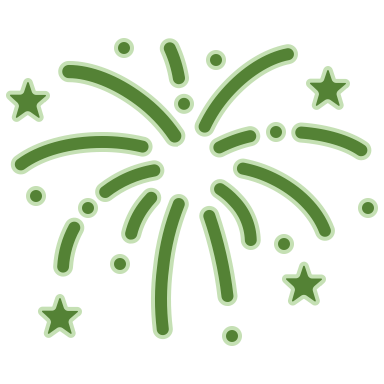 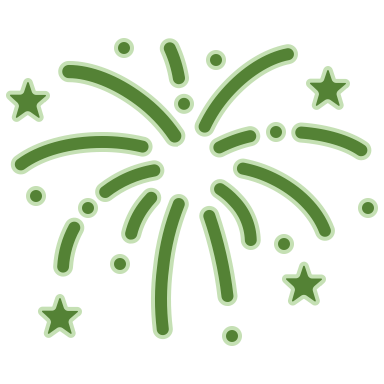 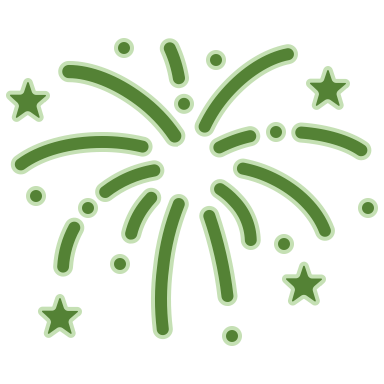 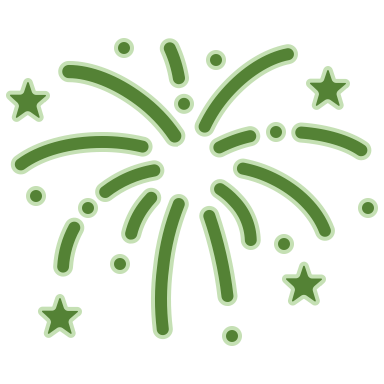 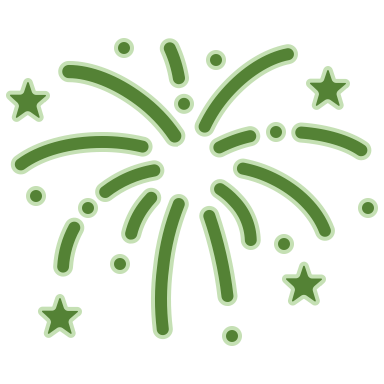 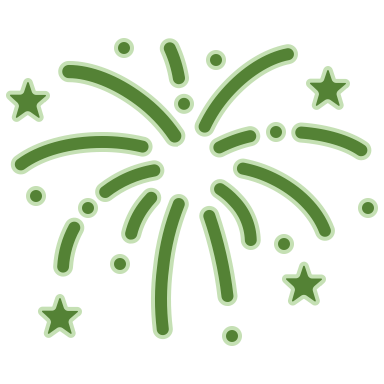 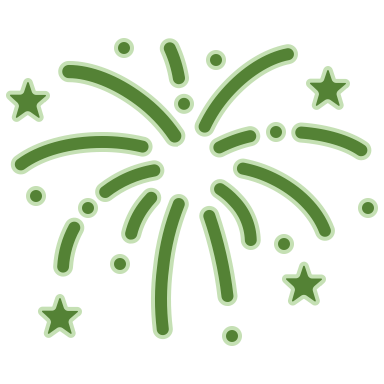 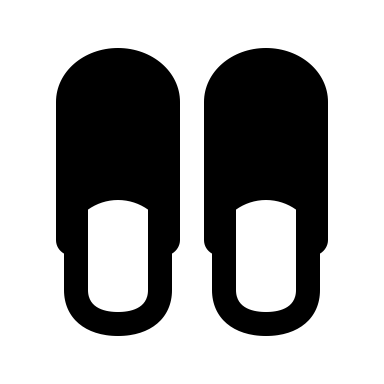 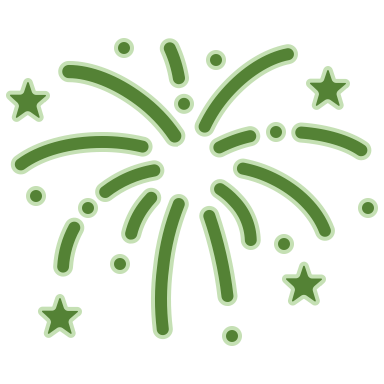 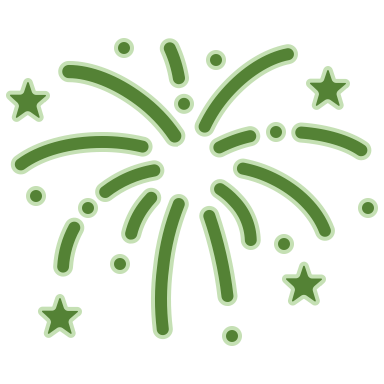 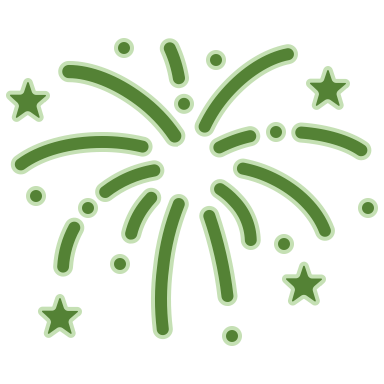 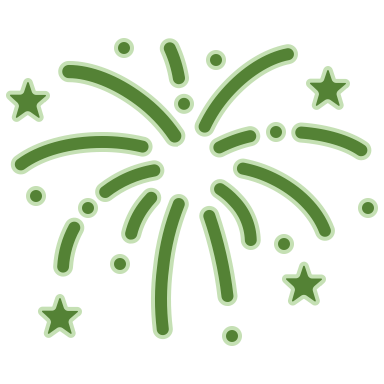 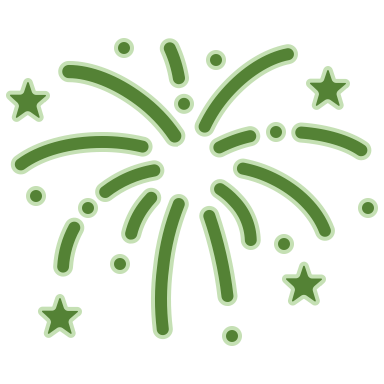 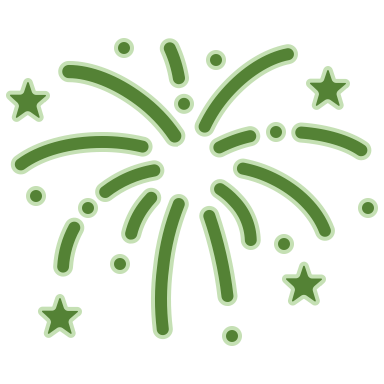 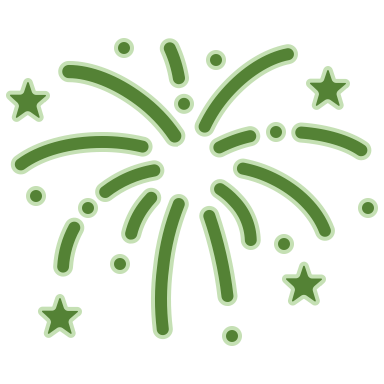 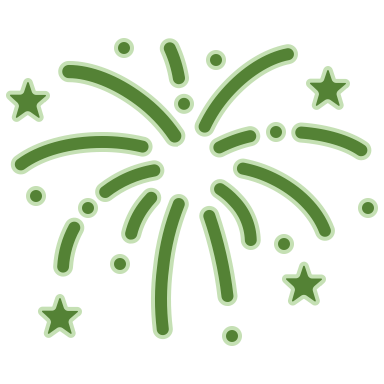 Week Two
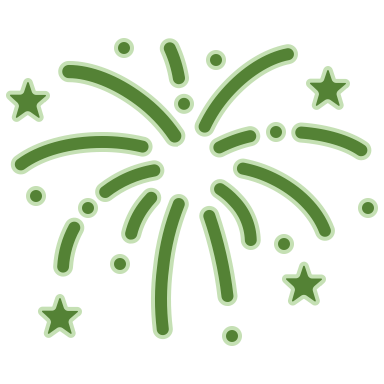 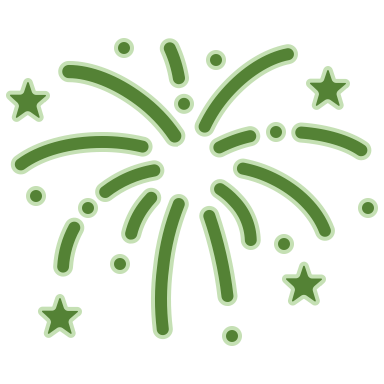 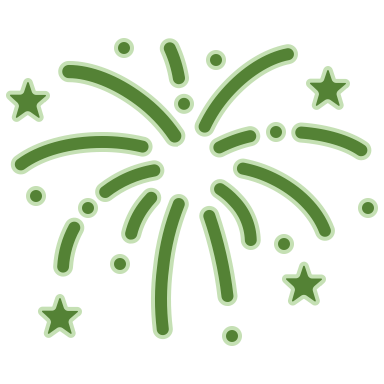 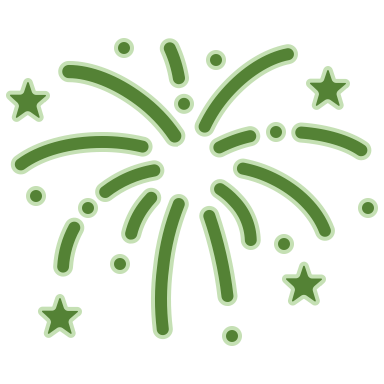 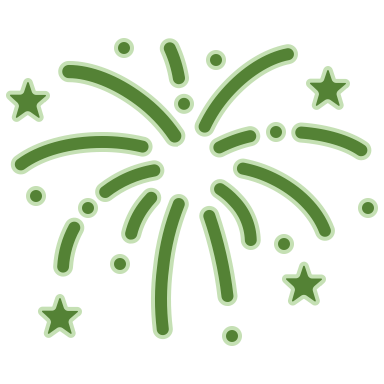 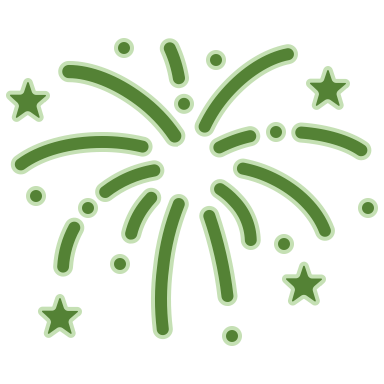 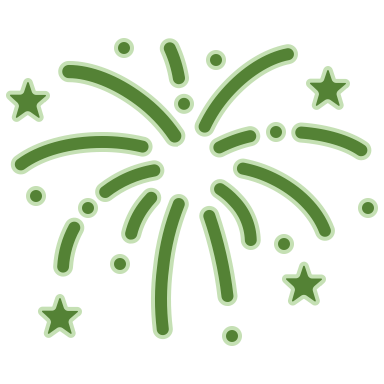 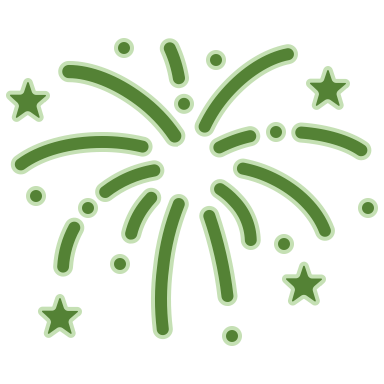 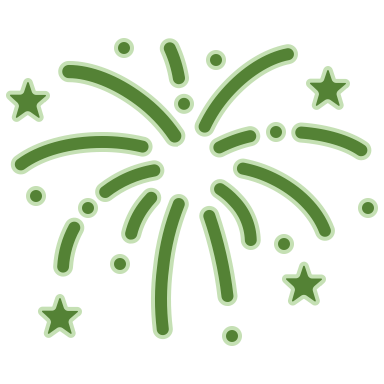 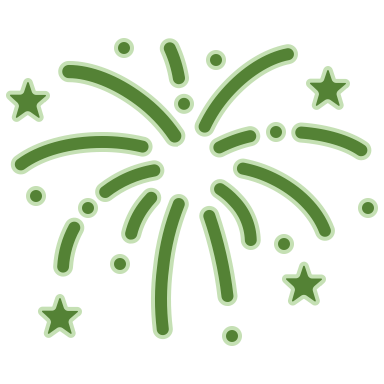 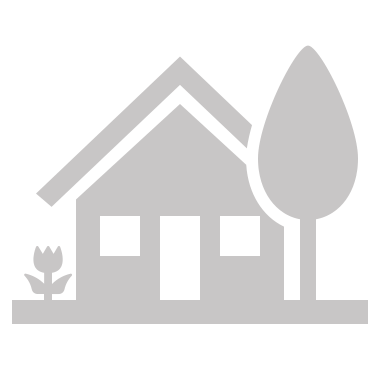 The neighbor gives Aiden $25 at the beginning of the summer 
and then pays him $5 each week to mow the lawn.
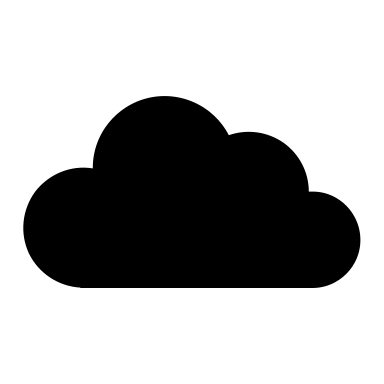 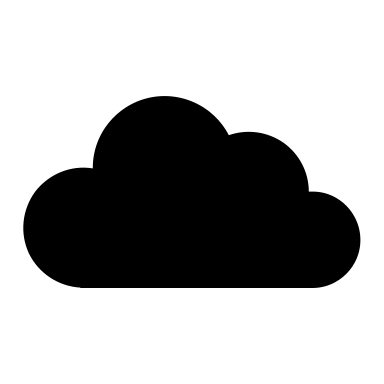 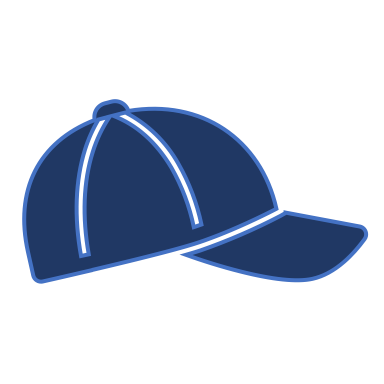 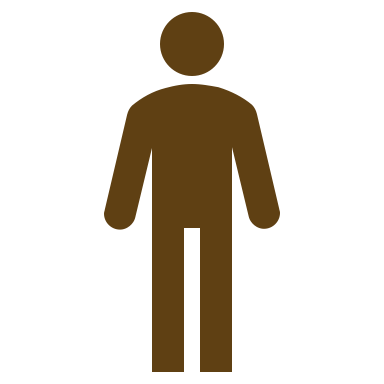 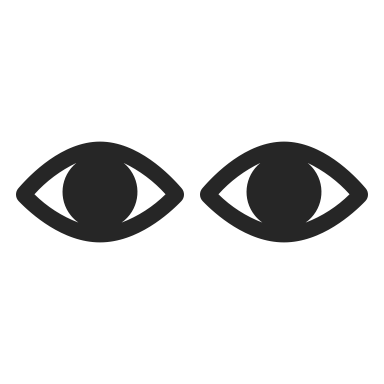 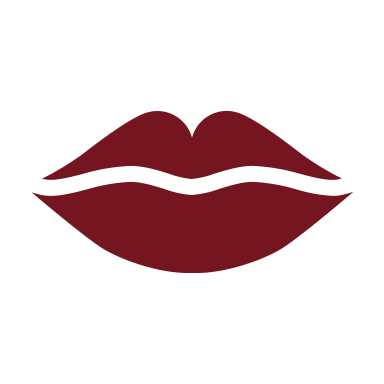 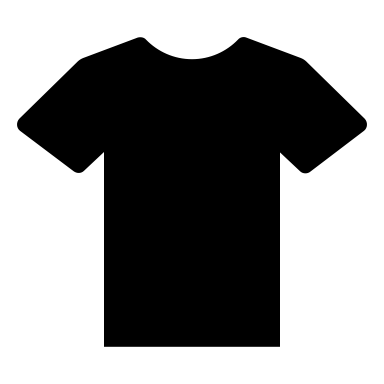 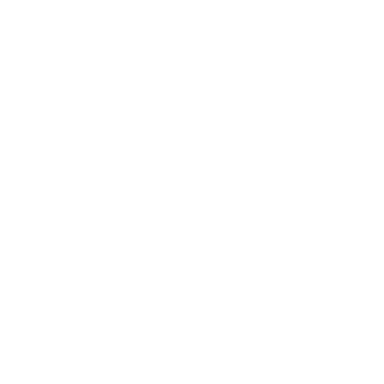 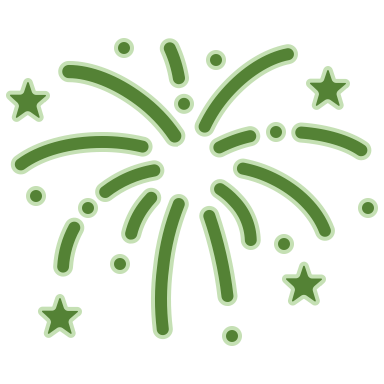 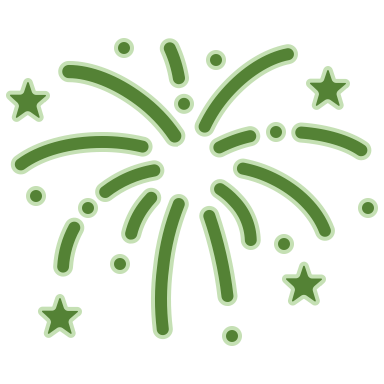 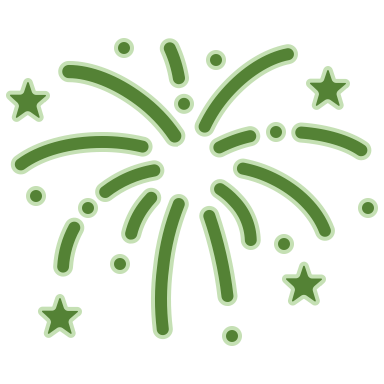 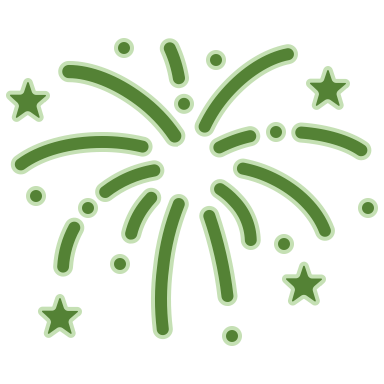 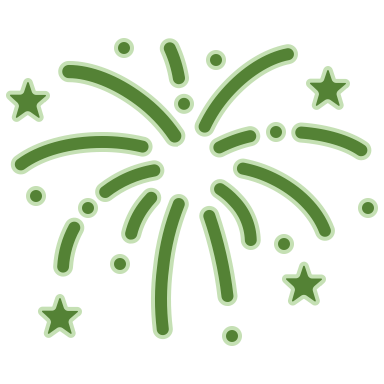 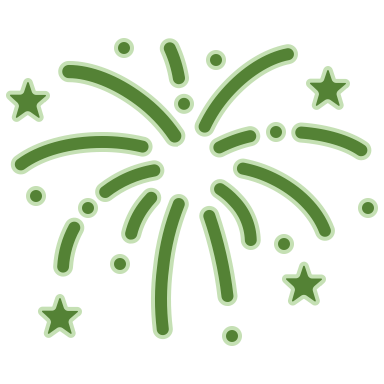 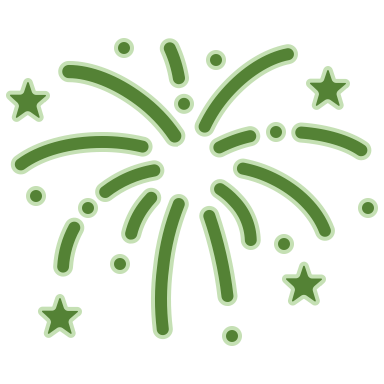 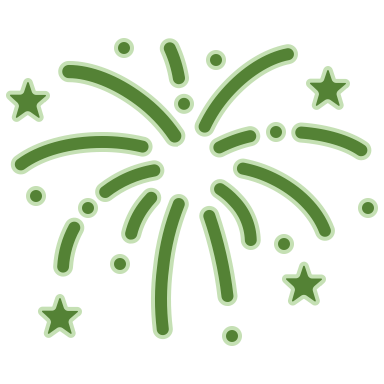 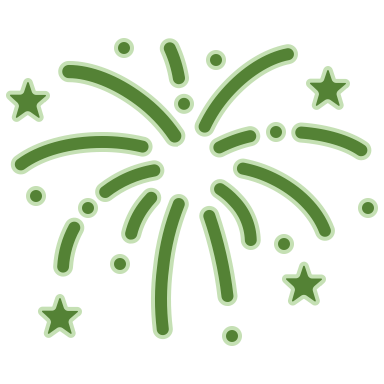 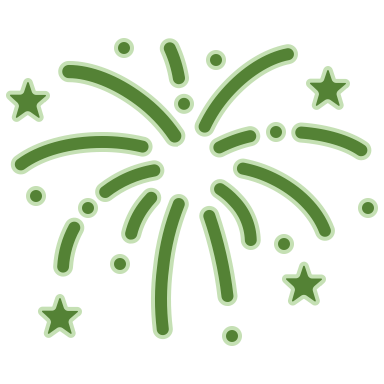 $35
$$$$$
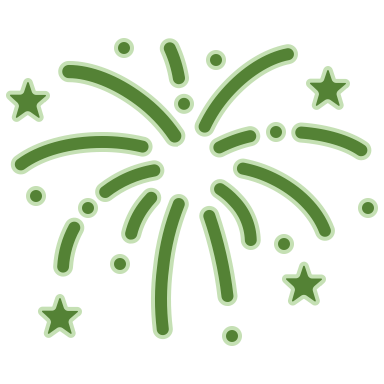 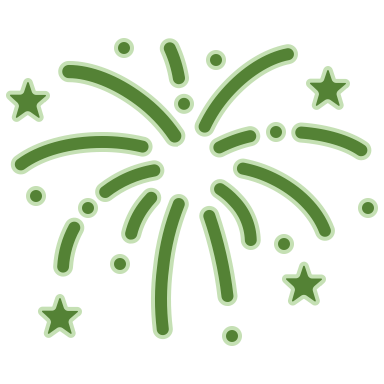 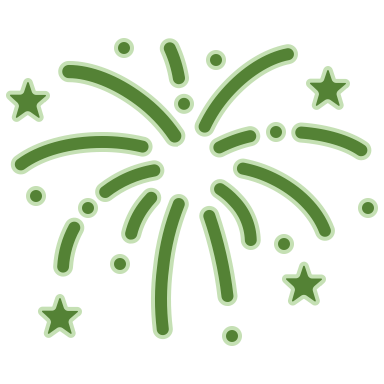 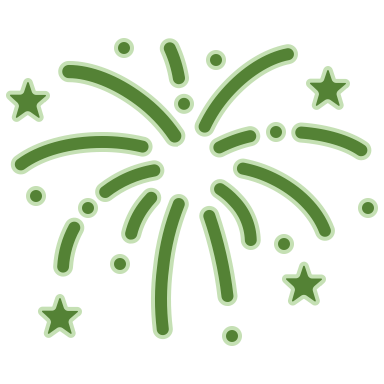 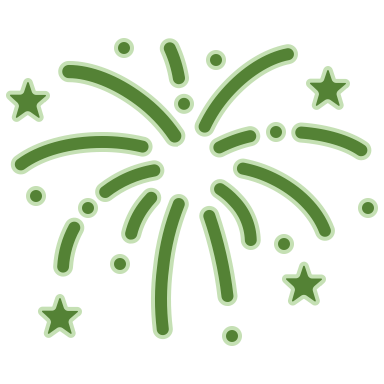 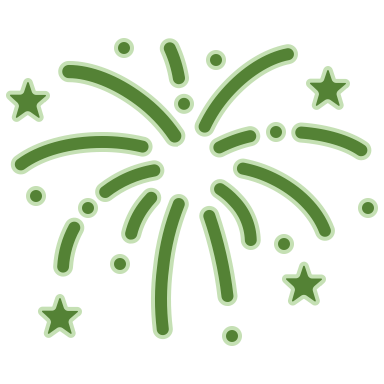 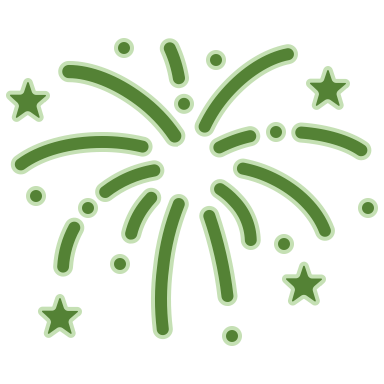 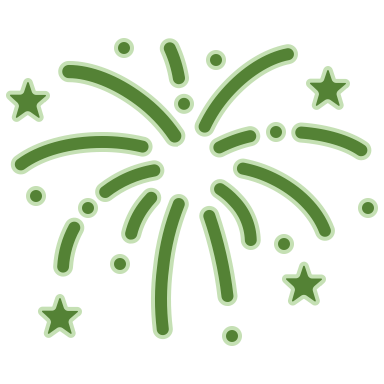 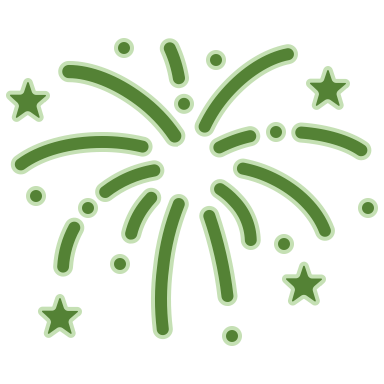 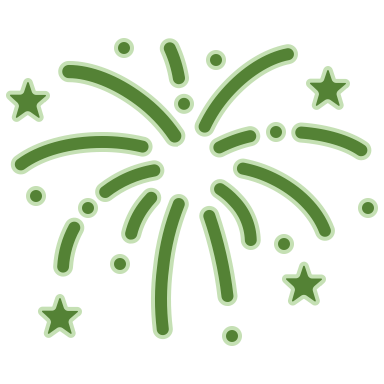 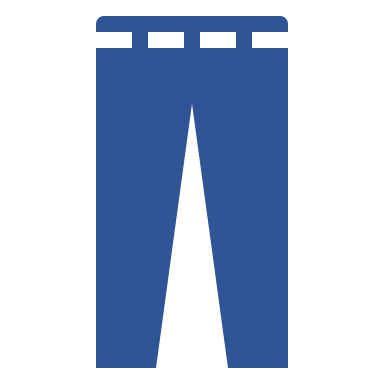 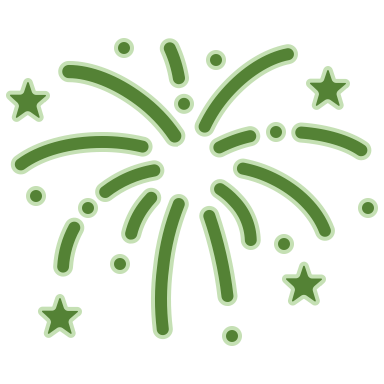 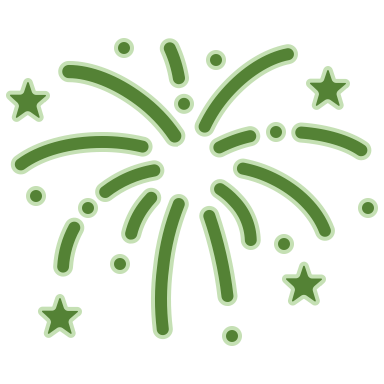 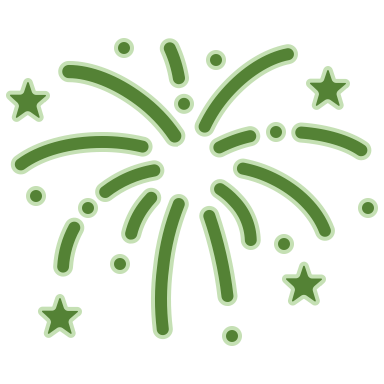 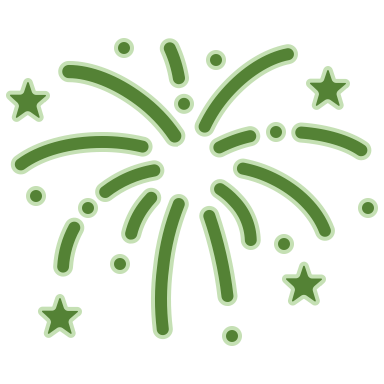 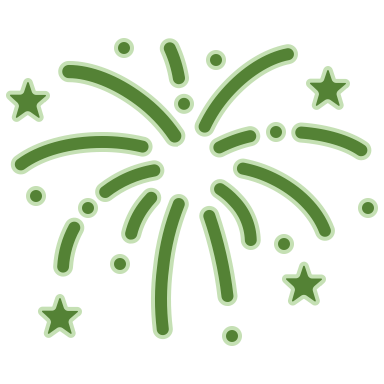 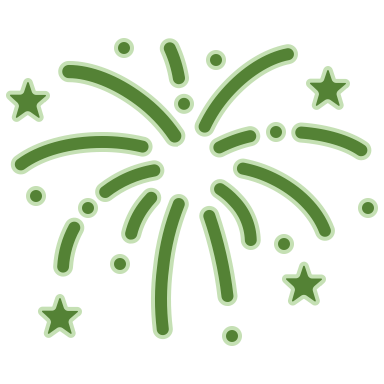 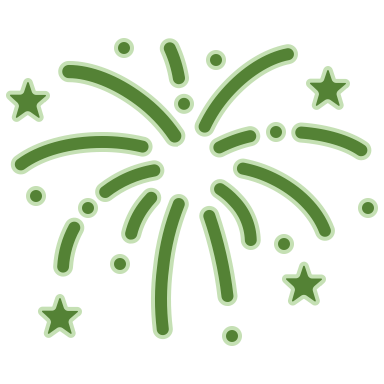 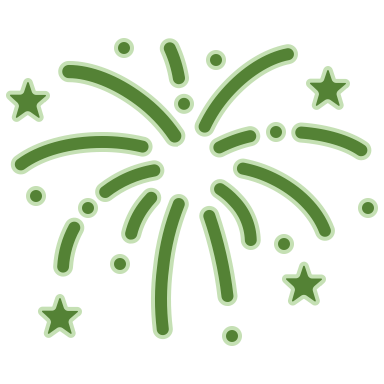 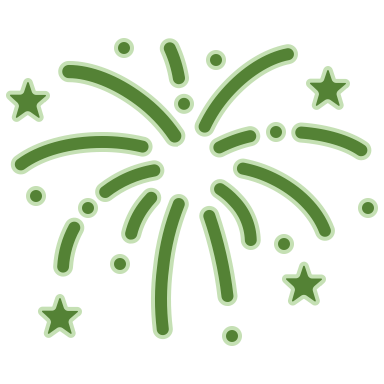 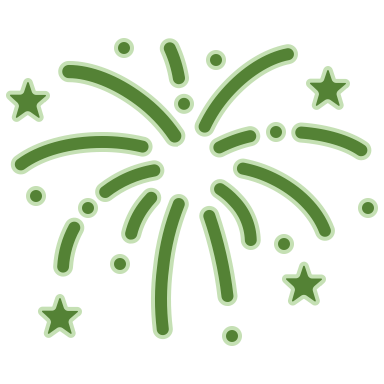 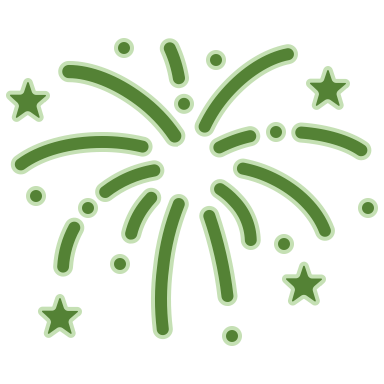 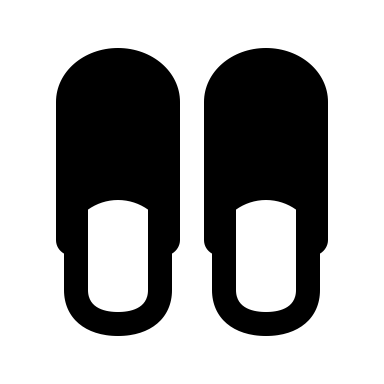 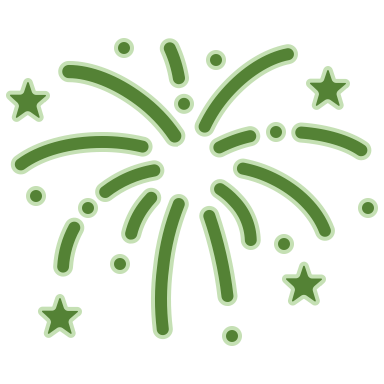 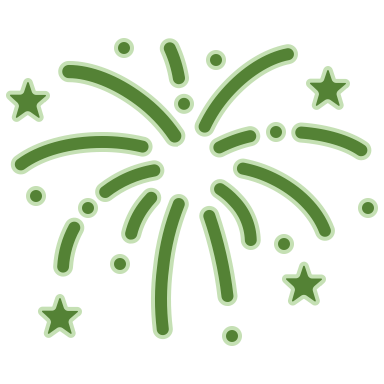 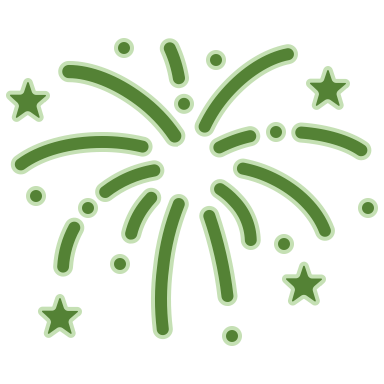 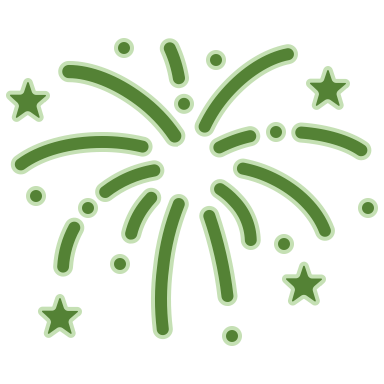 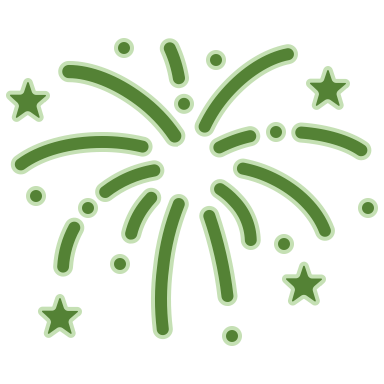 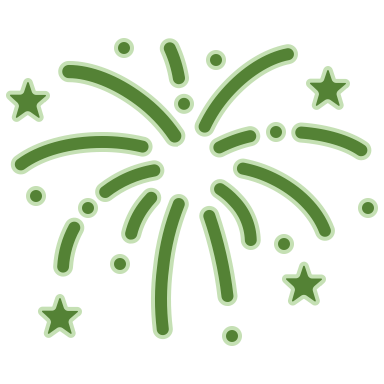 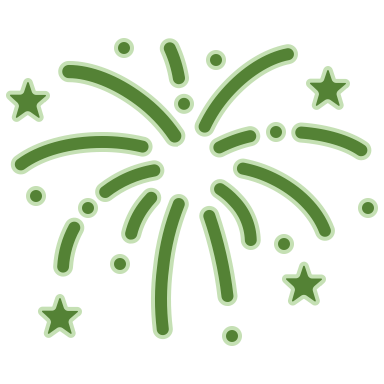 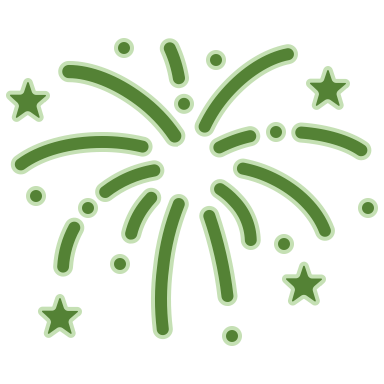 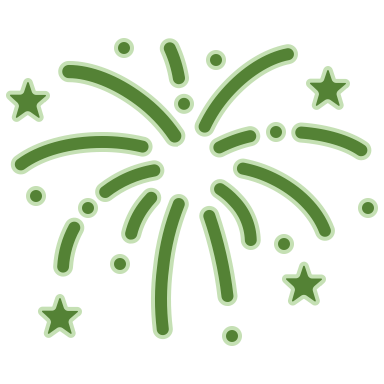 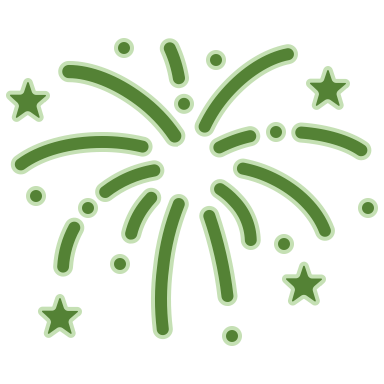 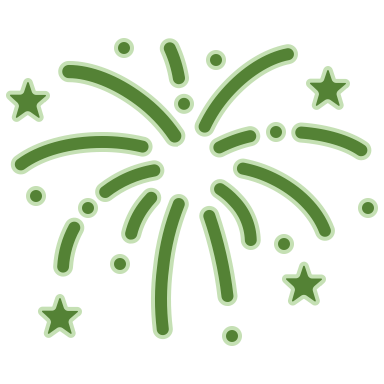 Week Two
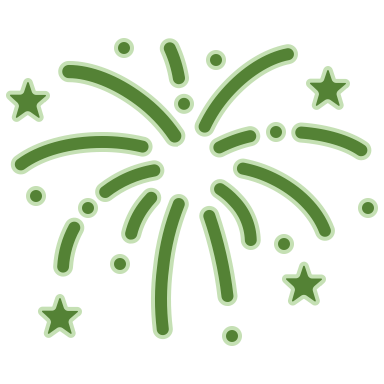 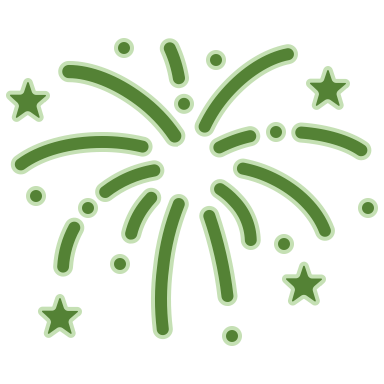 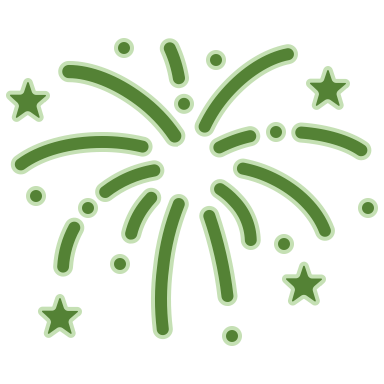 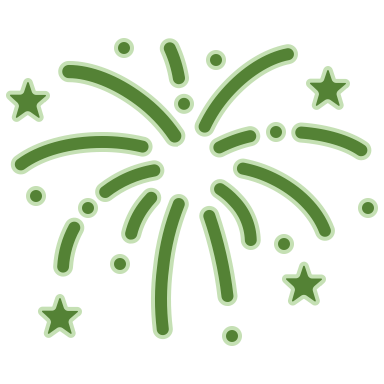 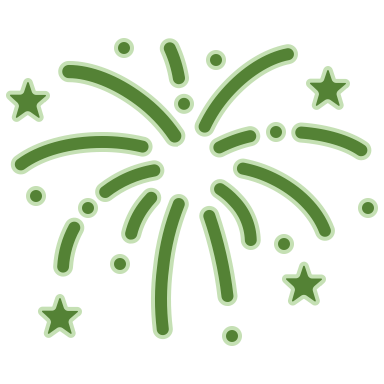 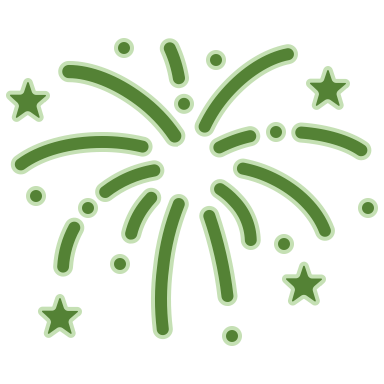 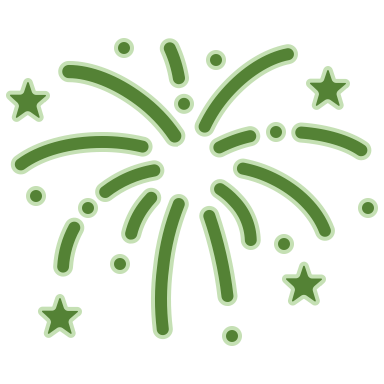 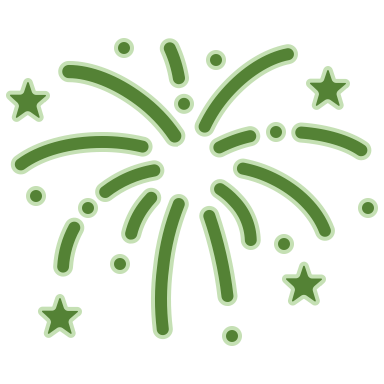 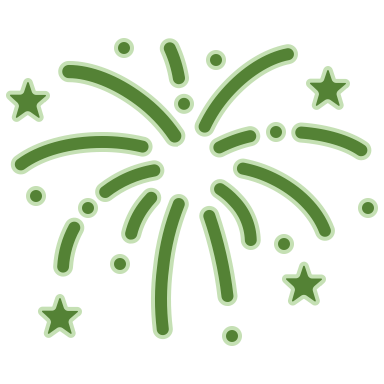 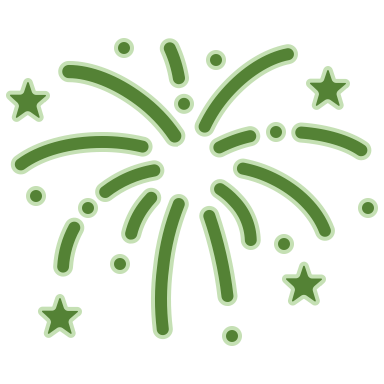 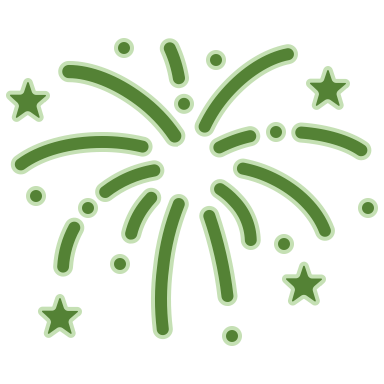 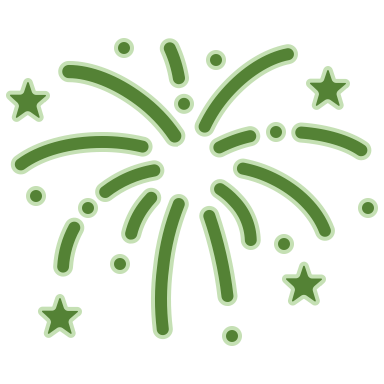 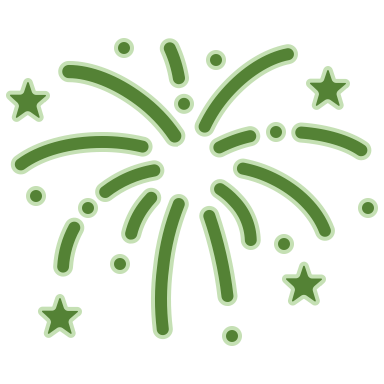 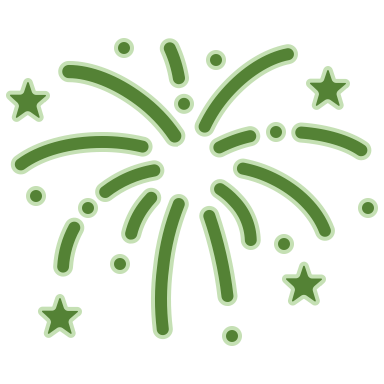 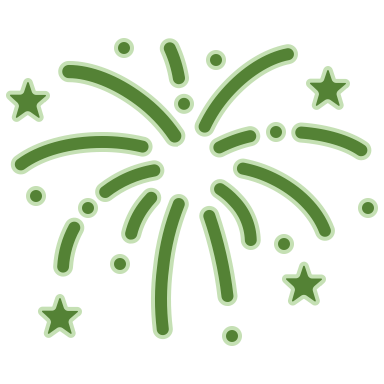 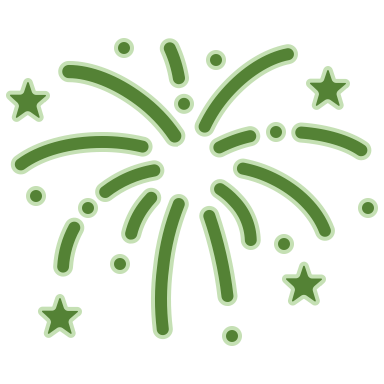 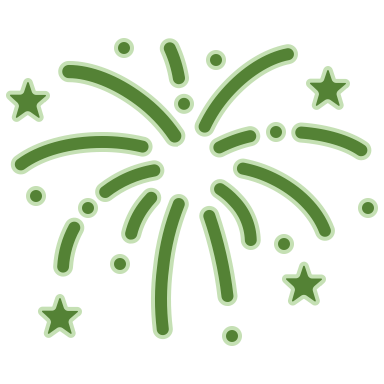 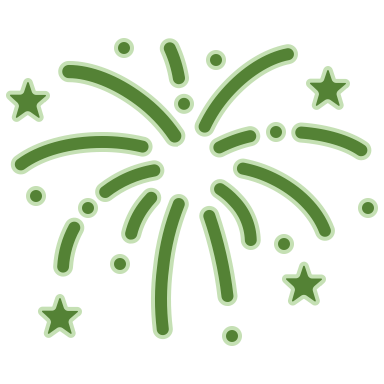 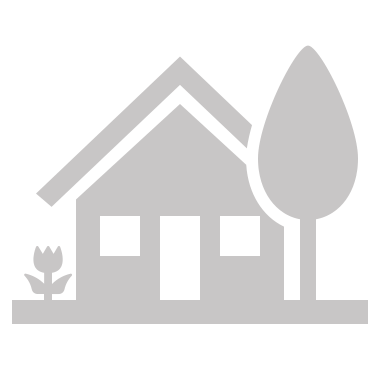 The neighbor gives Aiden $25 at the beginning of the summer 
and then pays him $5 each week to mow the lawn.
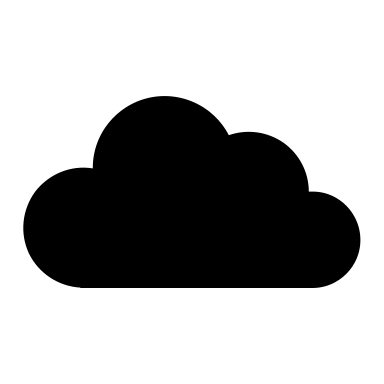 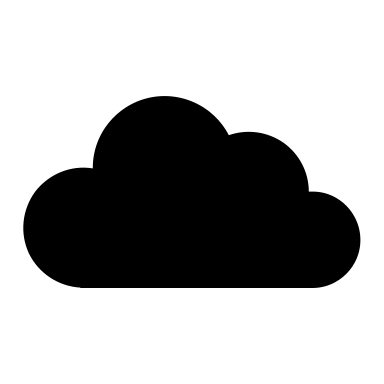 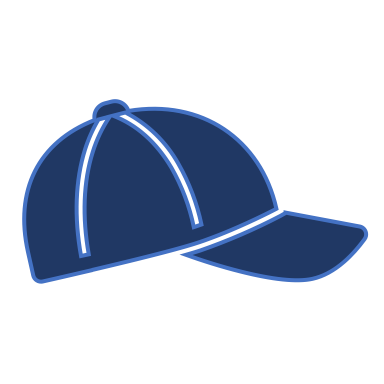 $$$$$
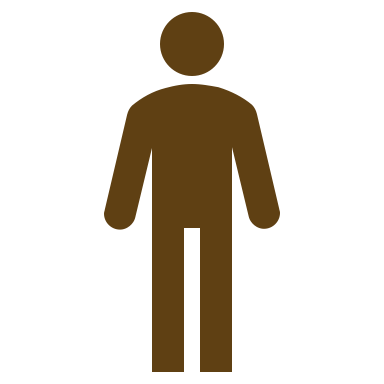 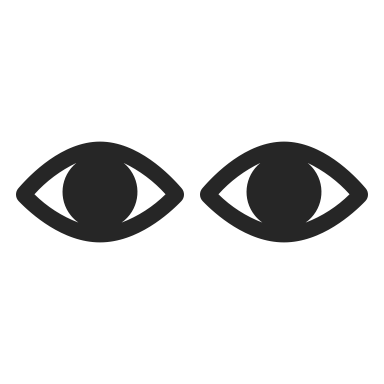 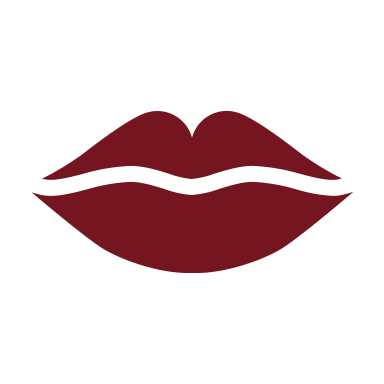 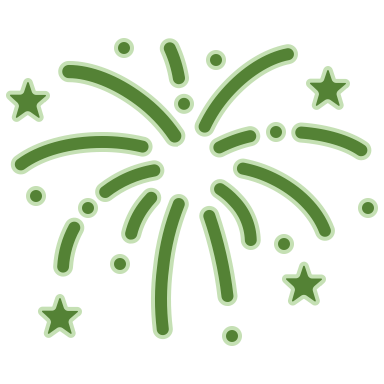 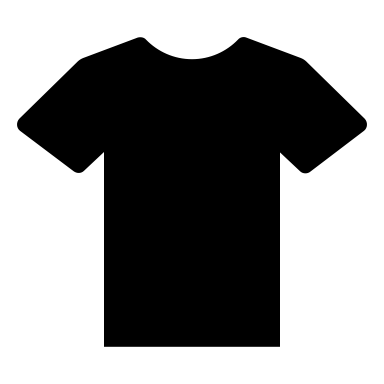 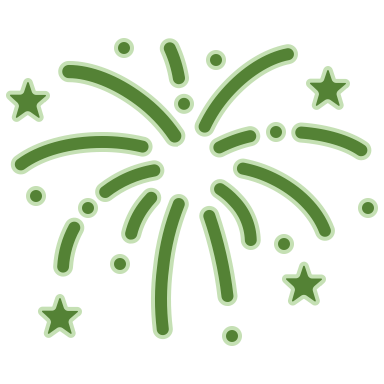 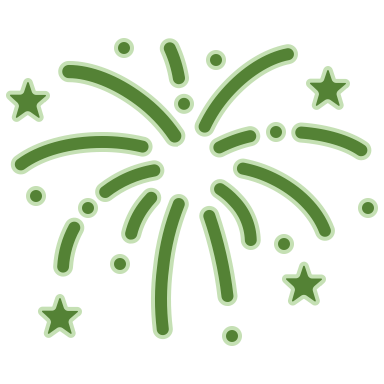 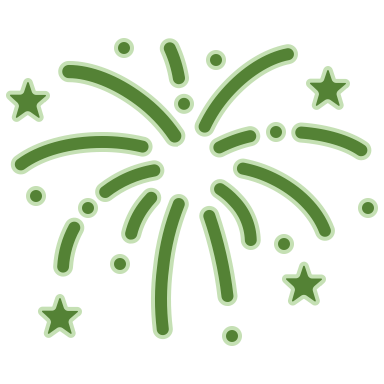 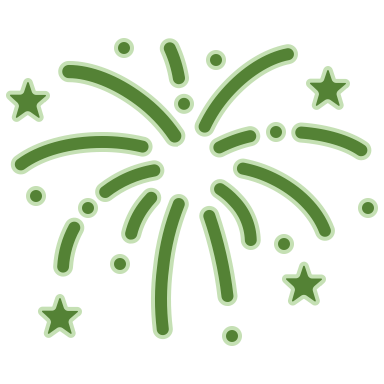 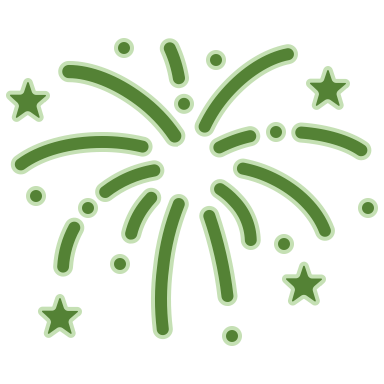 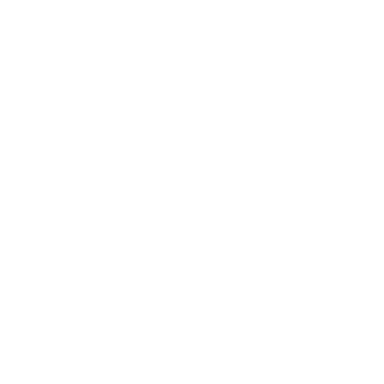 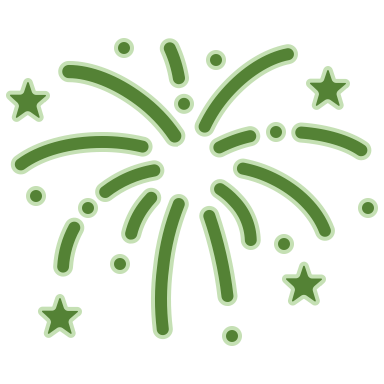 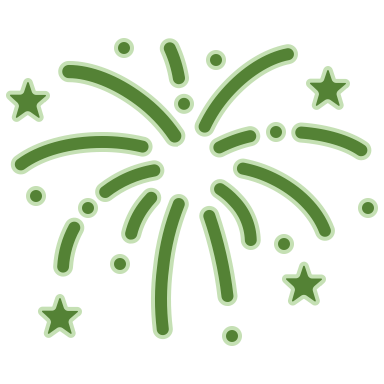 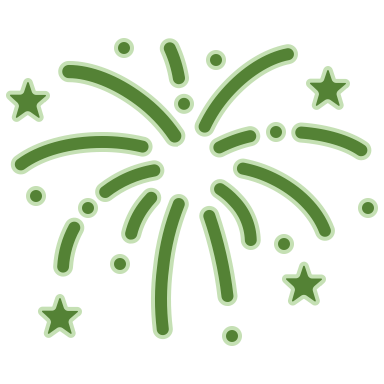 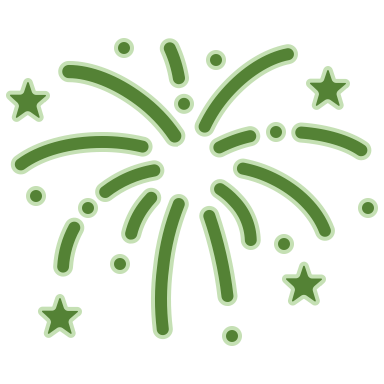 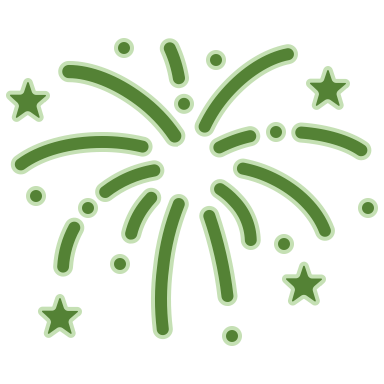 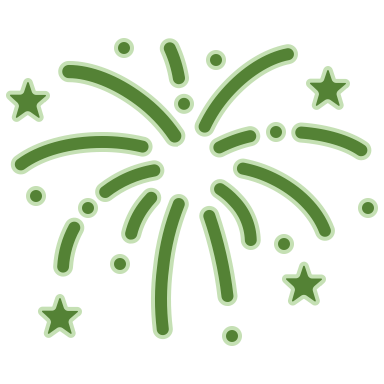 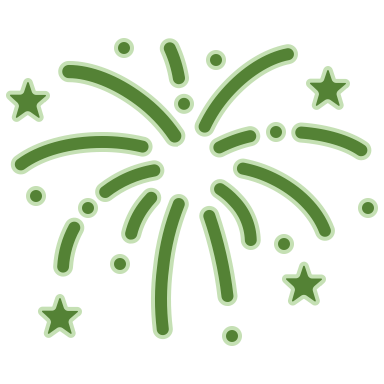 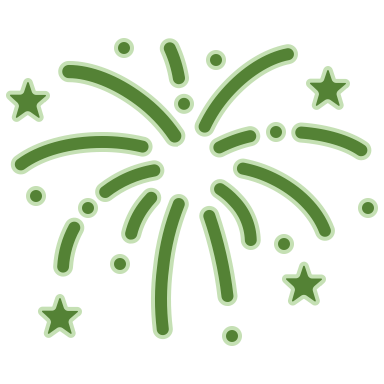 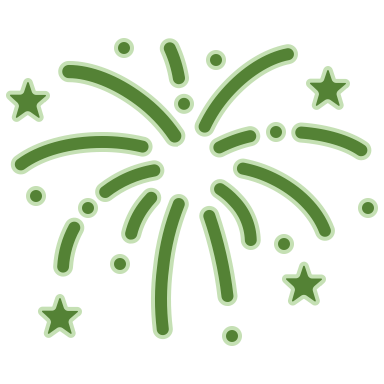 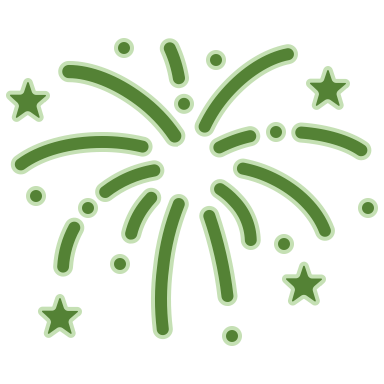 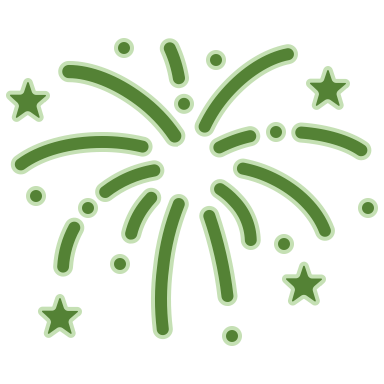 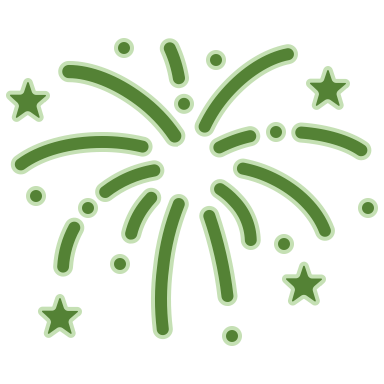 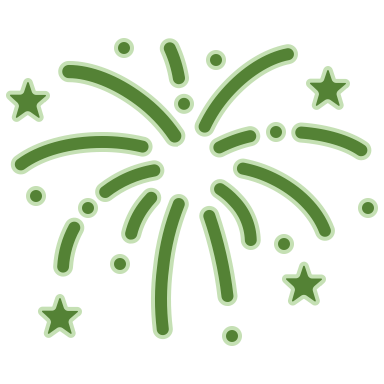 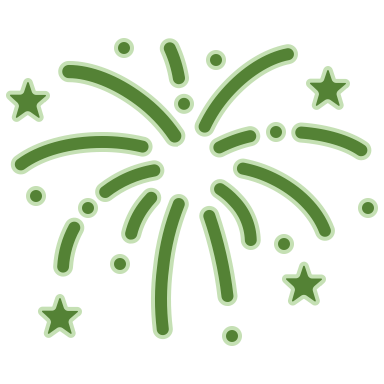 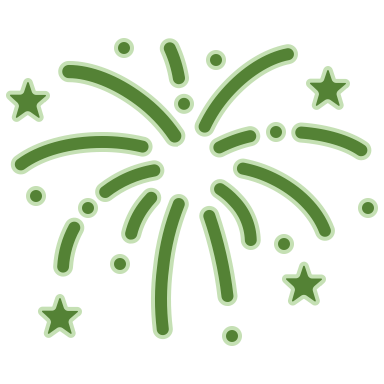 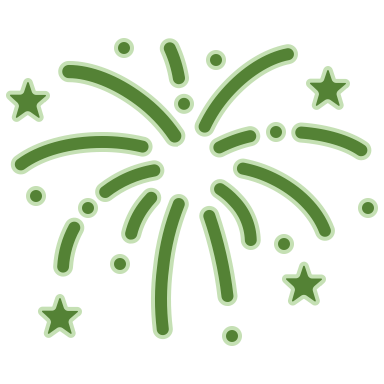 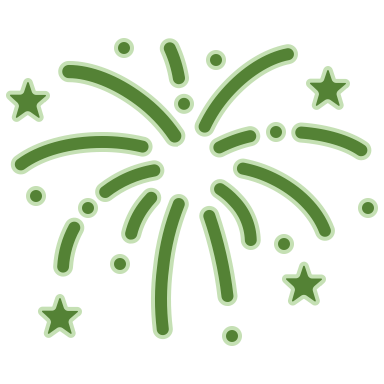 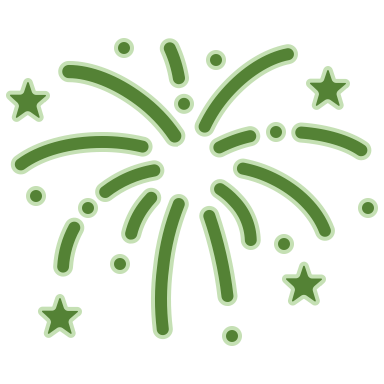 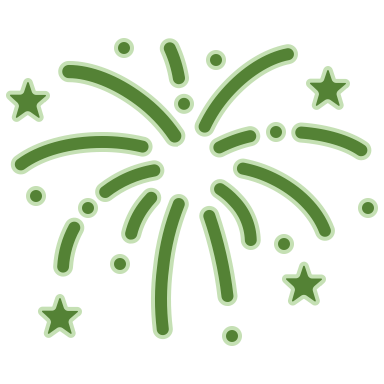 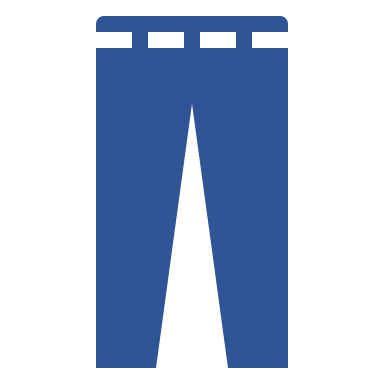 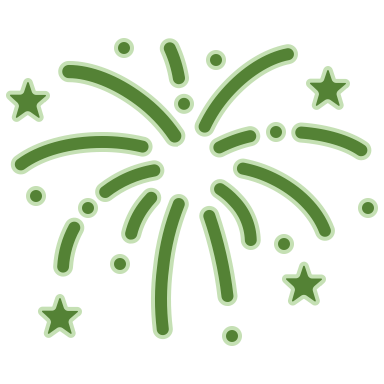 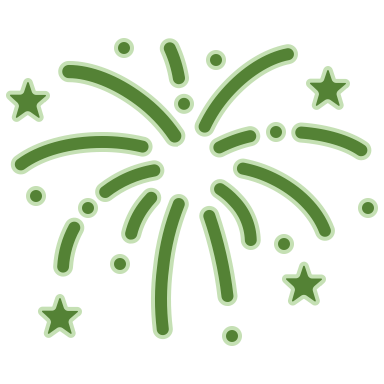 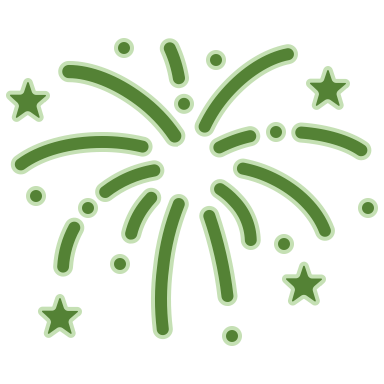 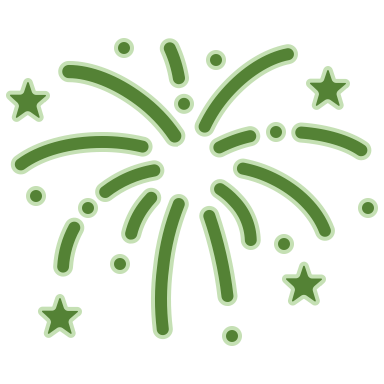 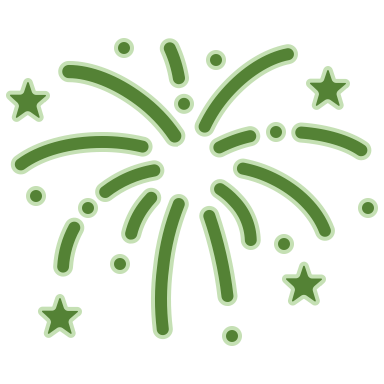 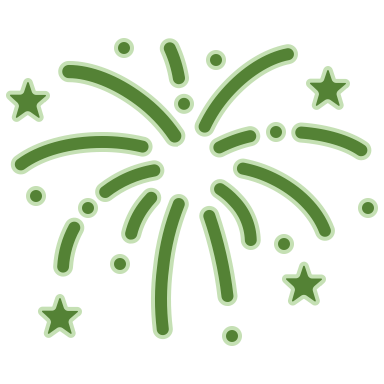 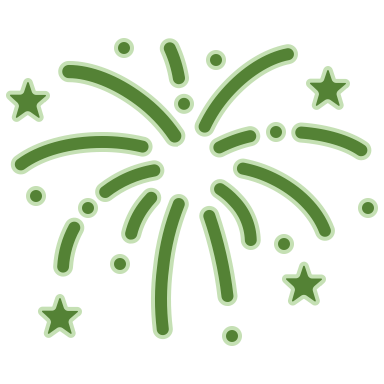 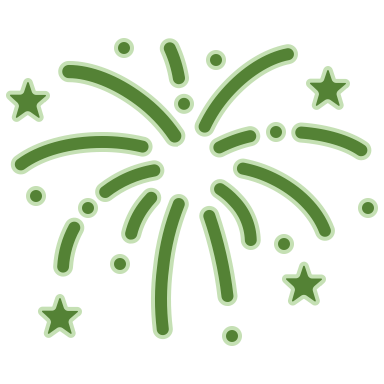 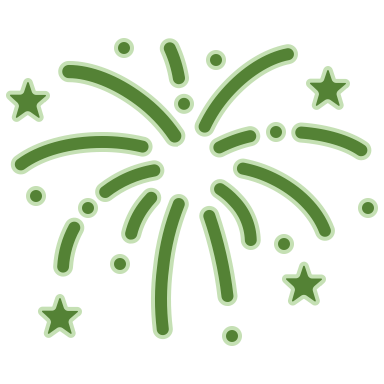 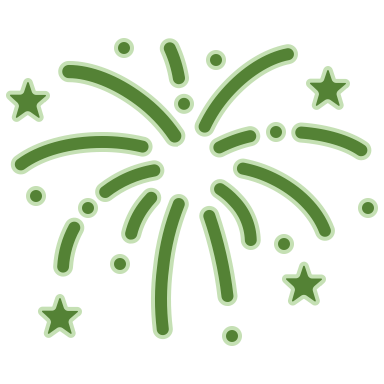 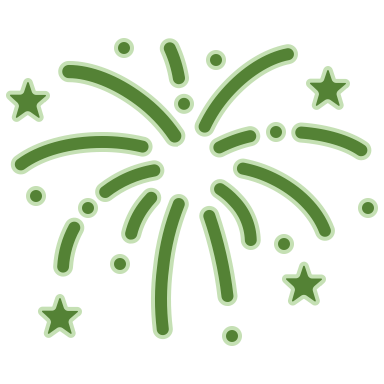 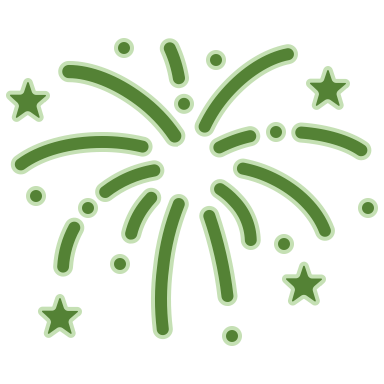 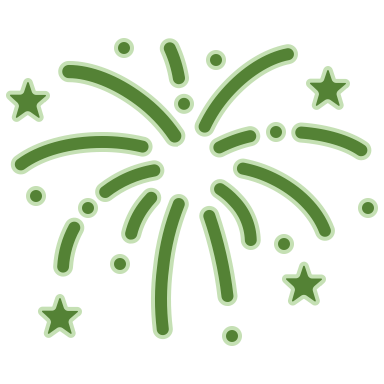 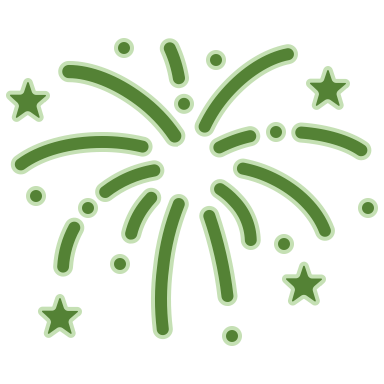 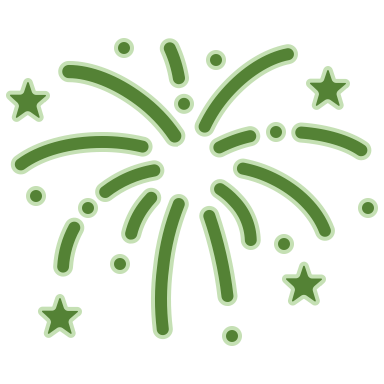 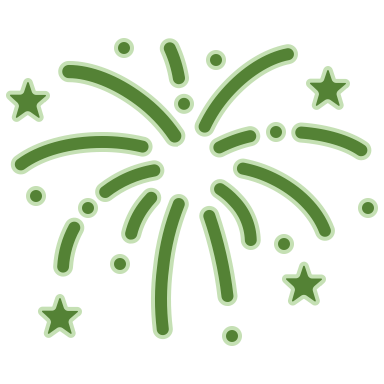 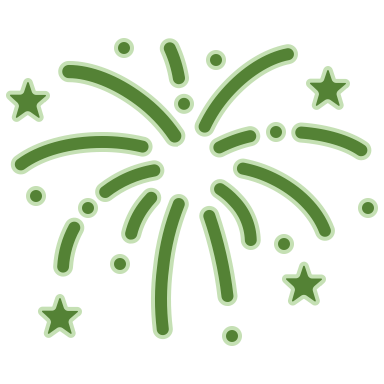 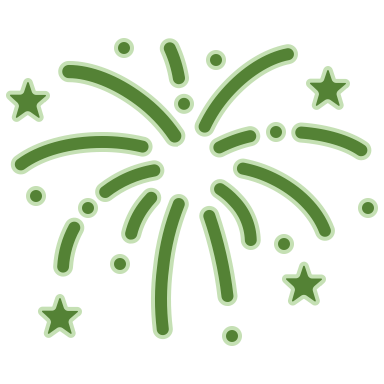 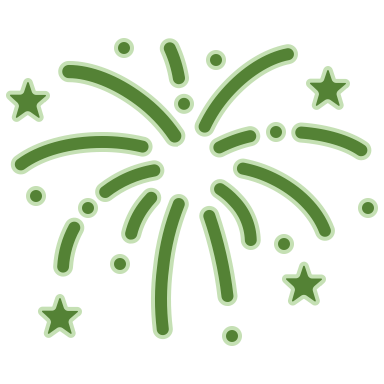 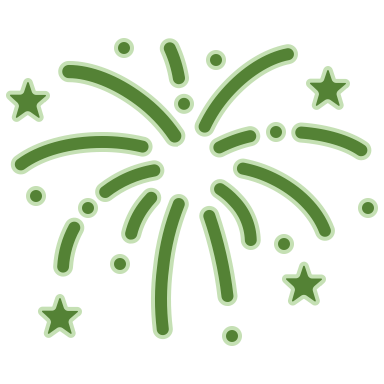 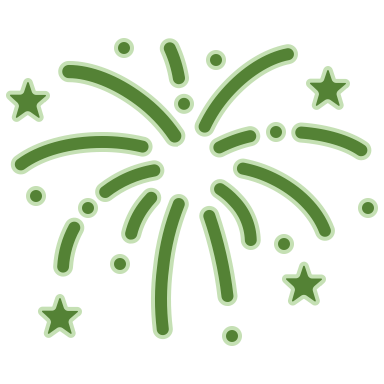 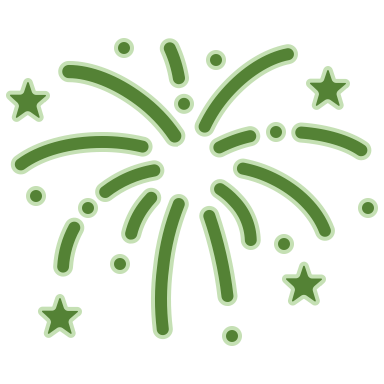 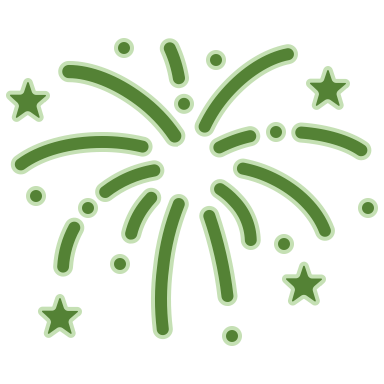 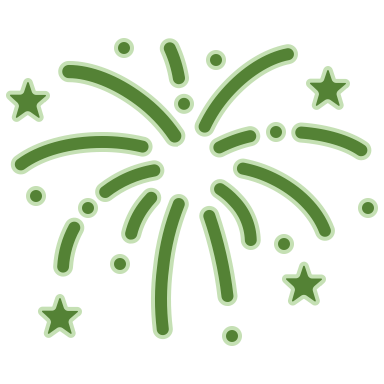 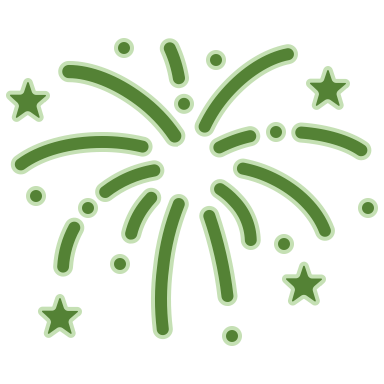 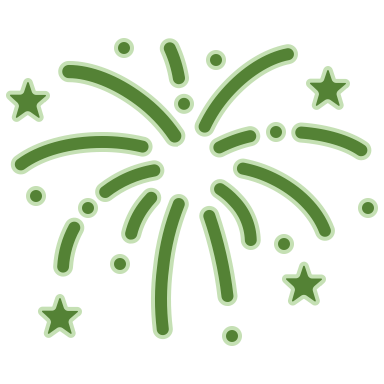 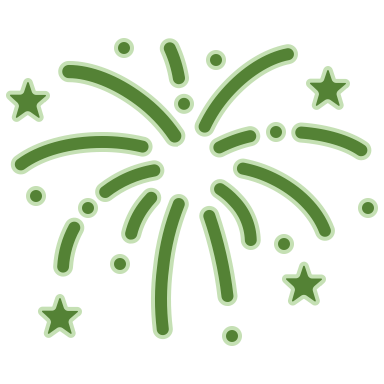 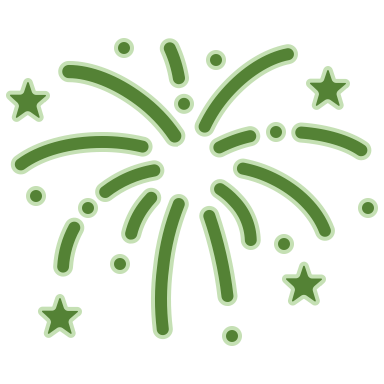 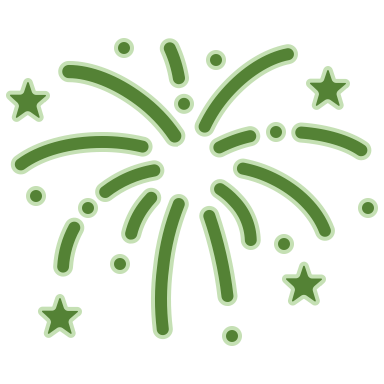 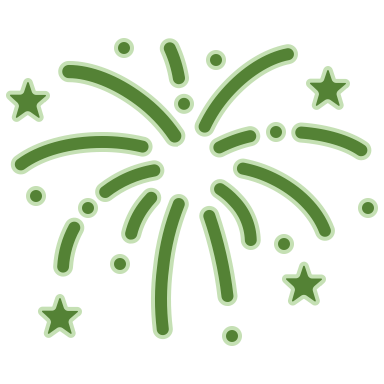 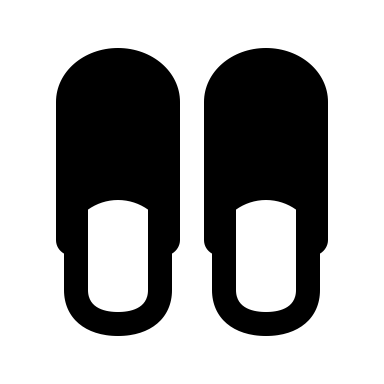 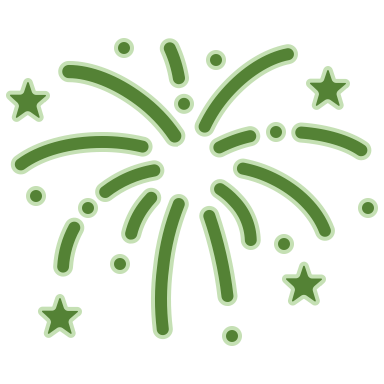 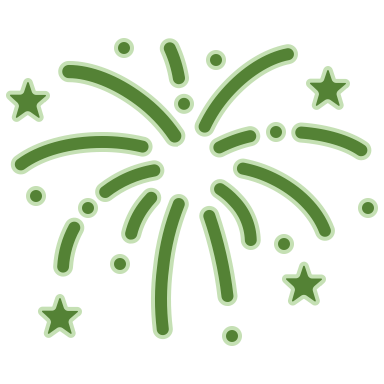 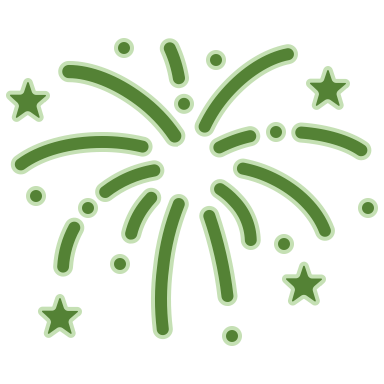 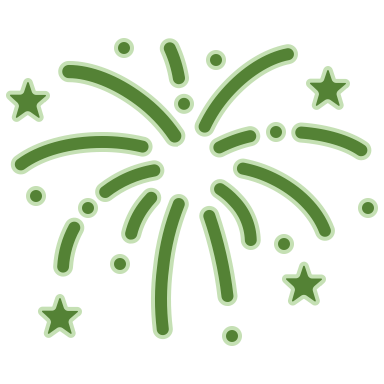 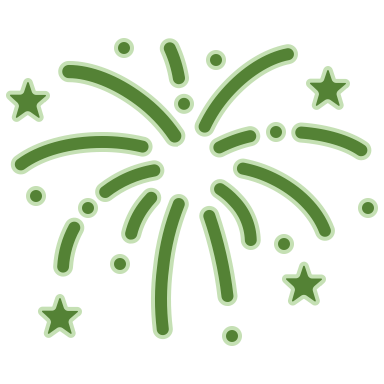 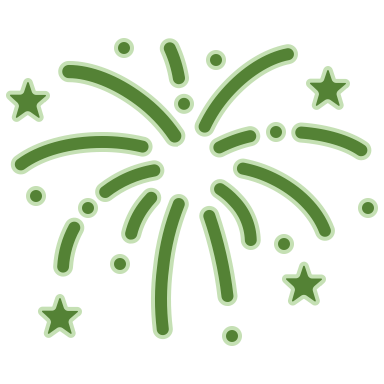 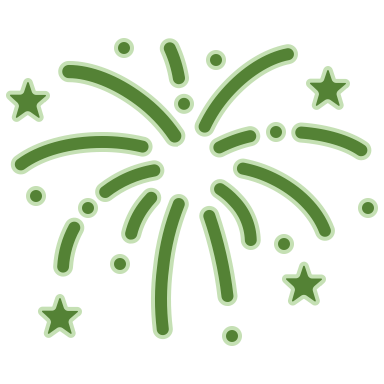 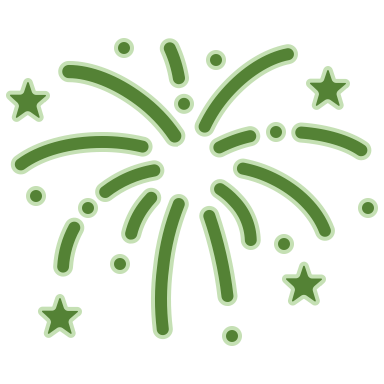 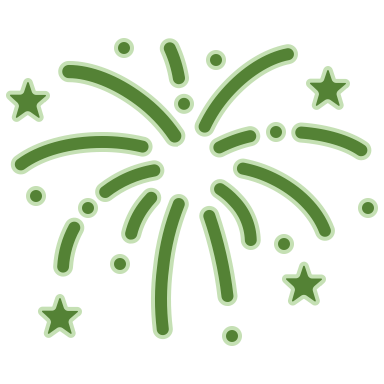 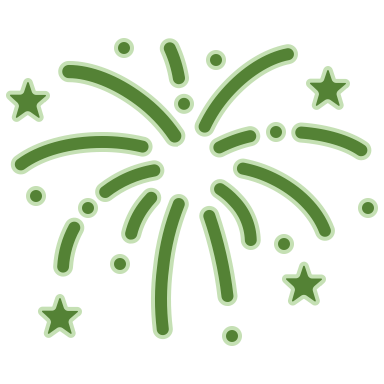 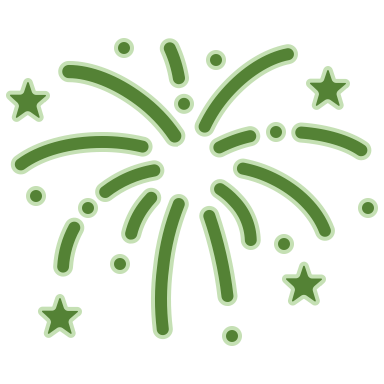 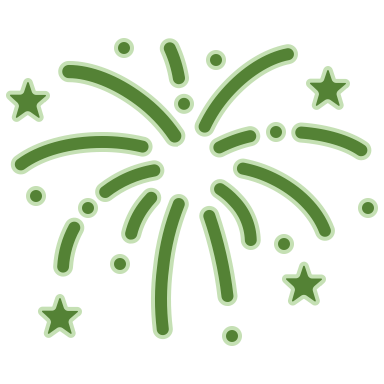 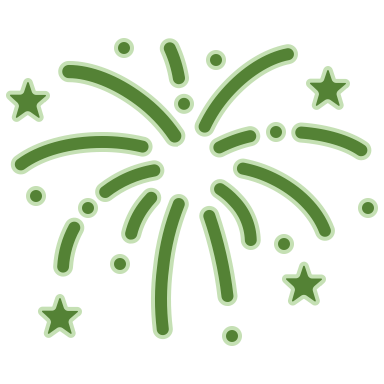 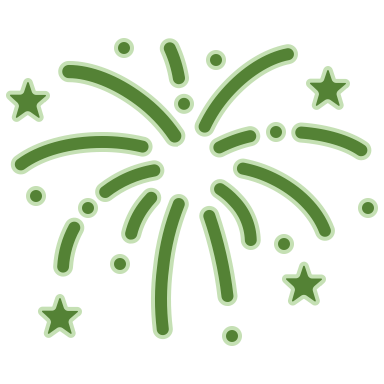 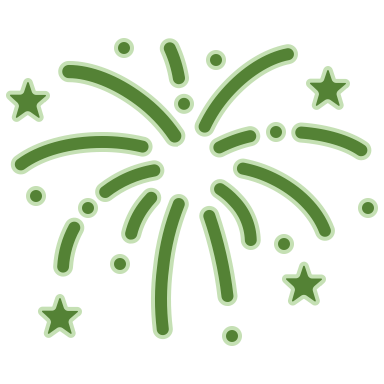 Week Three
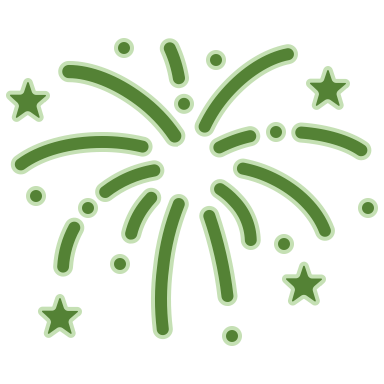 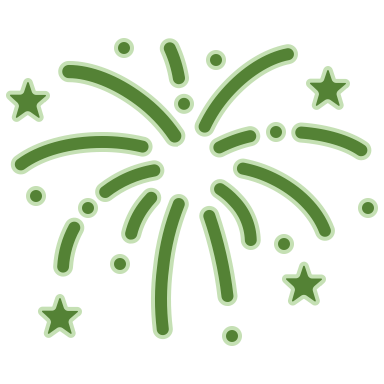 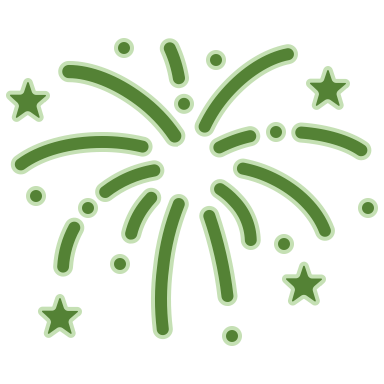 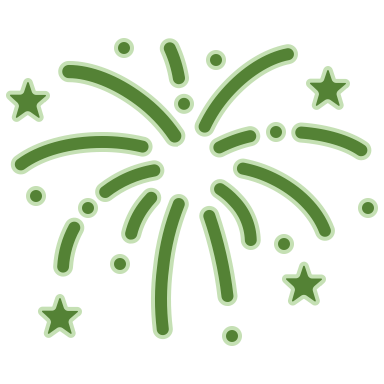 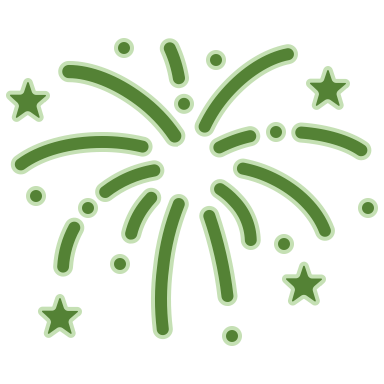 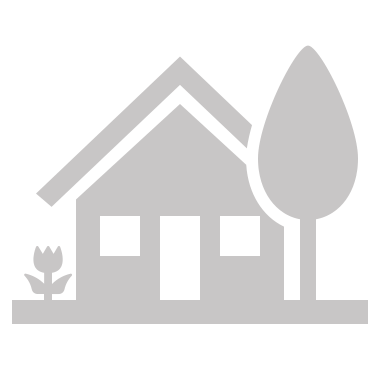 The neighbor gives Aiden $25 at the beginning of the summer 
and then pays him $5 each week to mow the lawn.
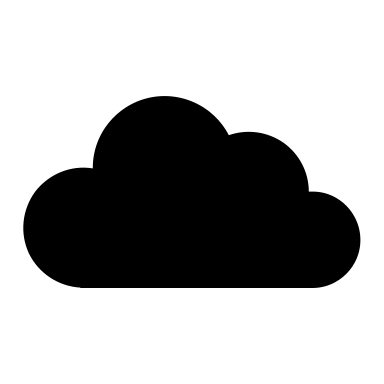 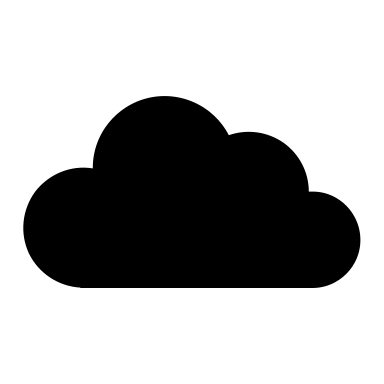 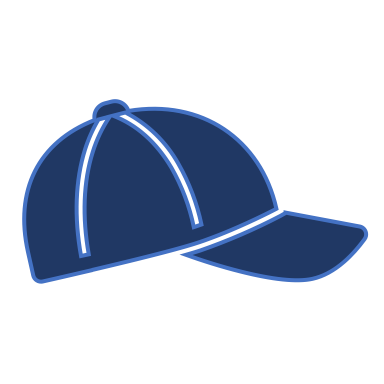 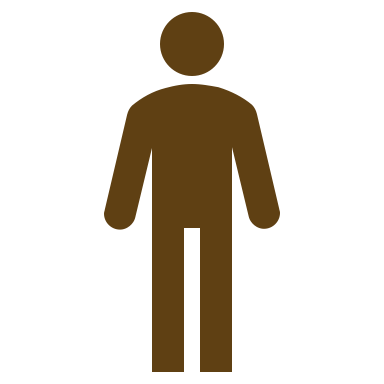 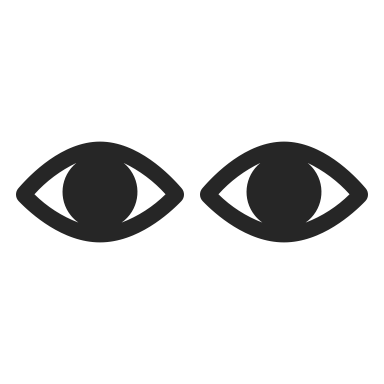 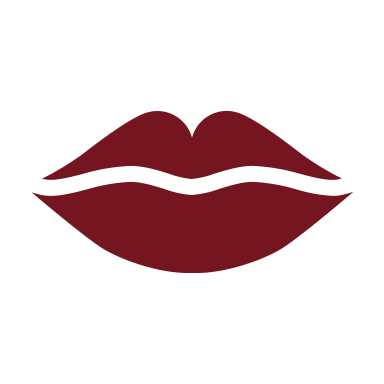 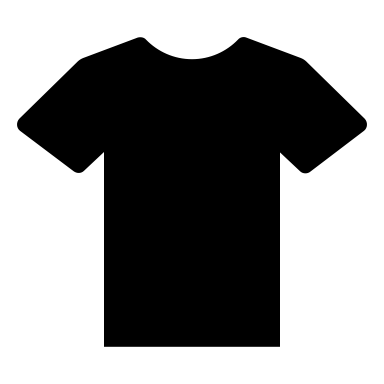 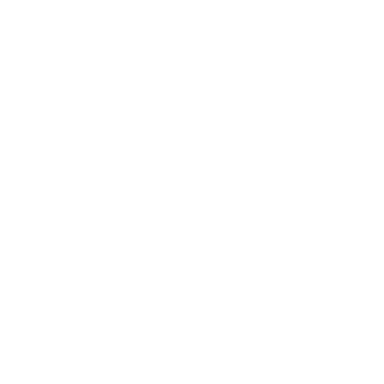 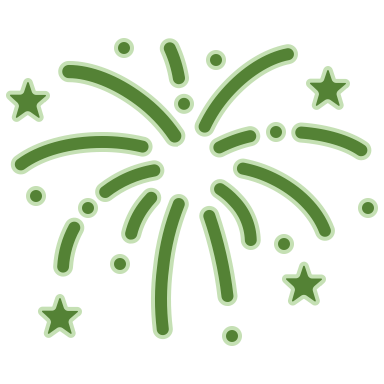 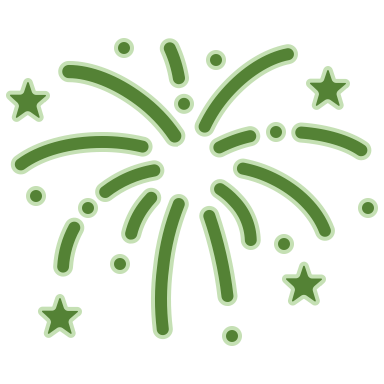 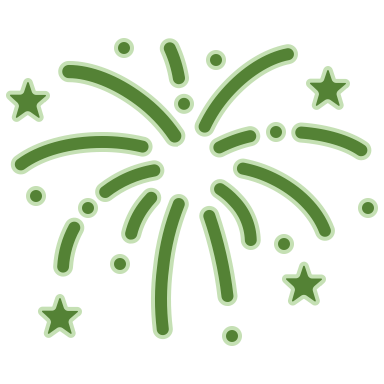 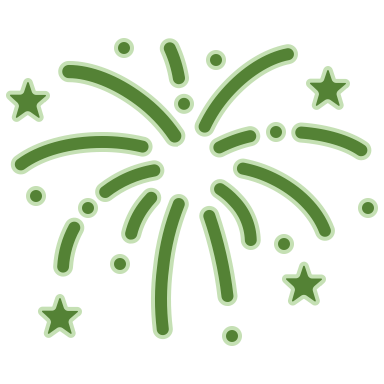 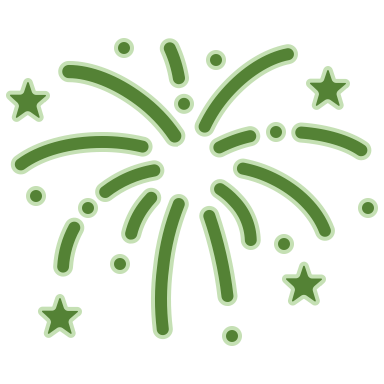 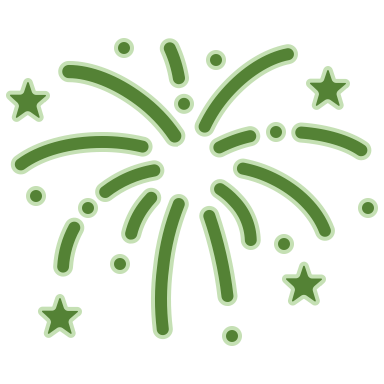 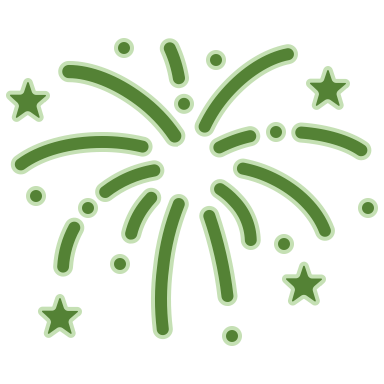 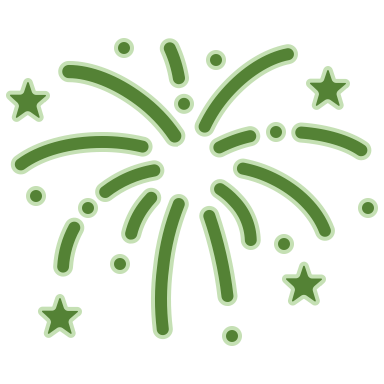 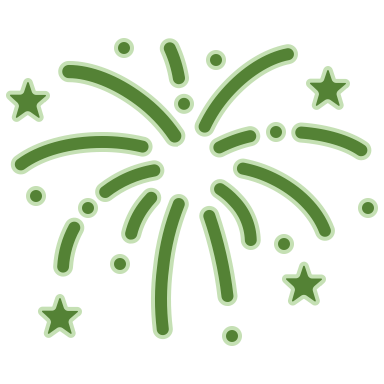 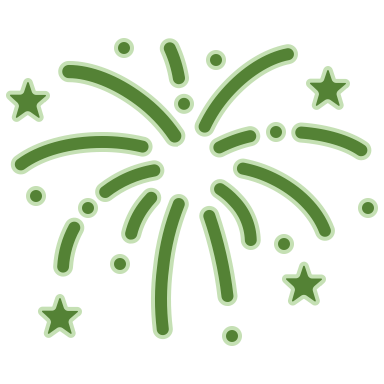 $?
$$$$$
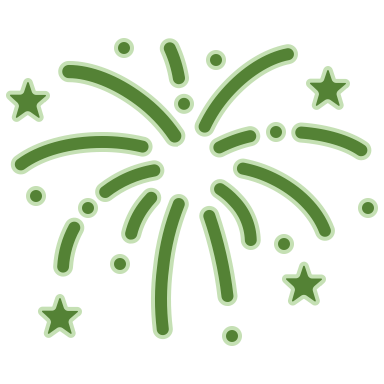 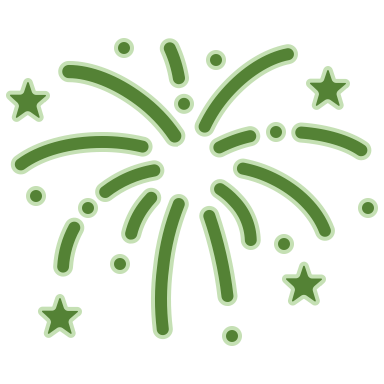 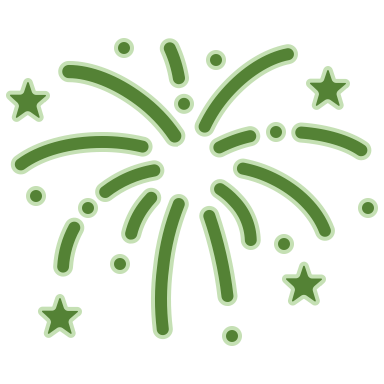 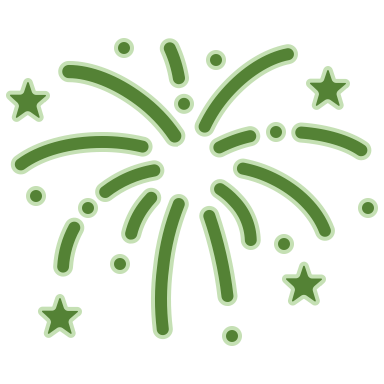 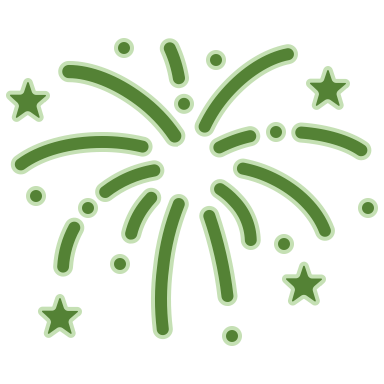 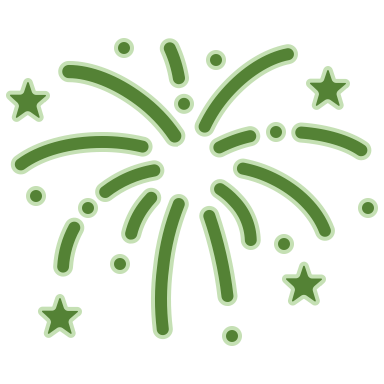 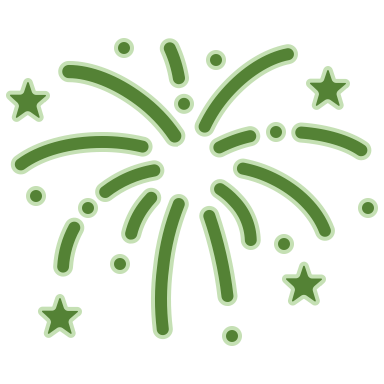 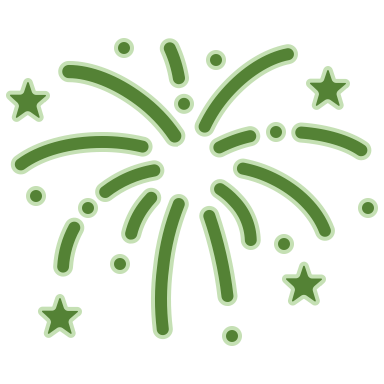 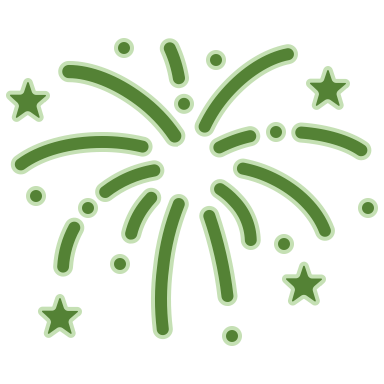 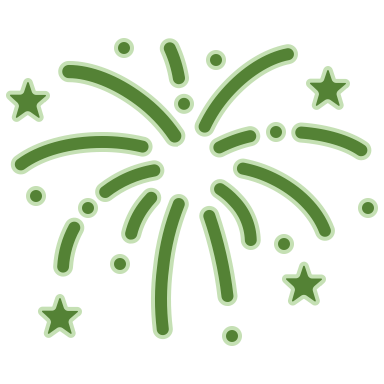 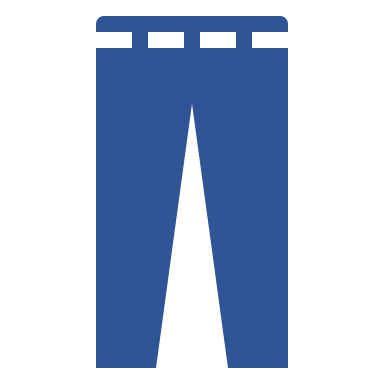 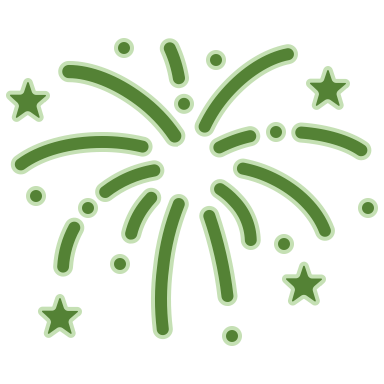 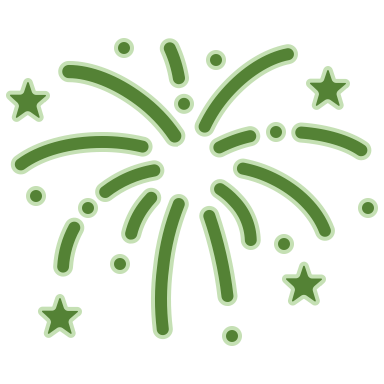 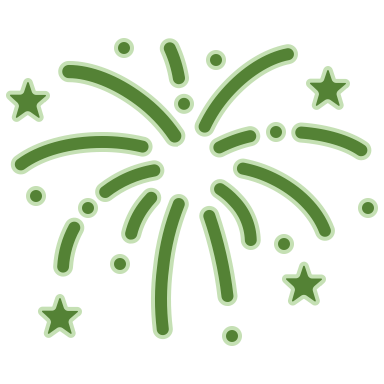 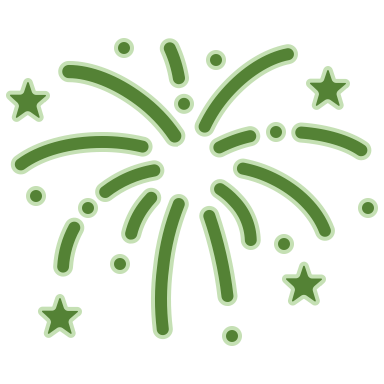 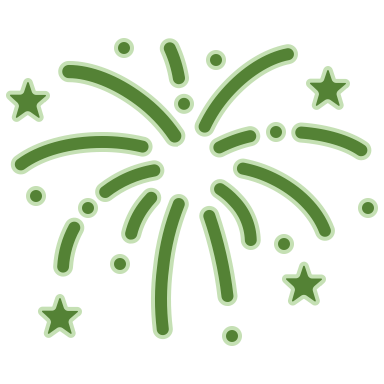 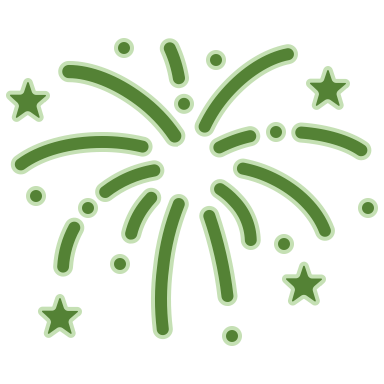 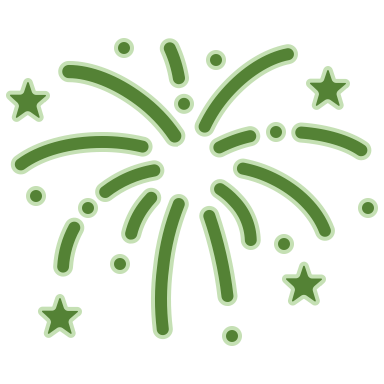 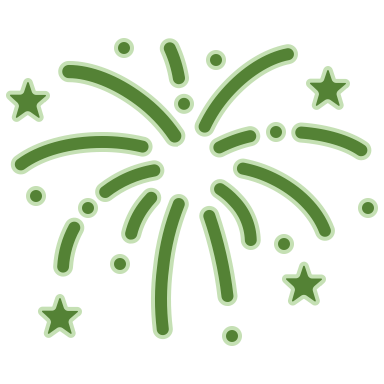 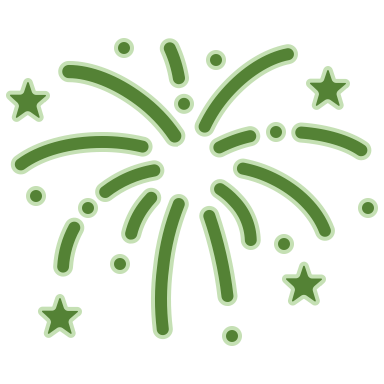 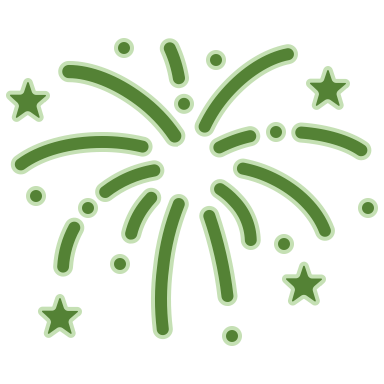 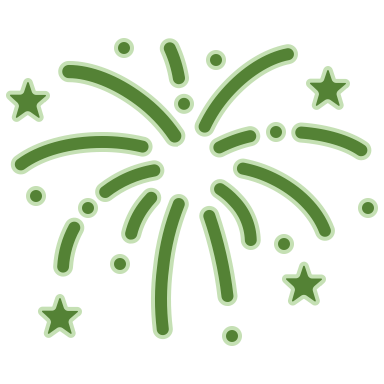 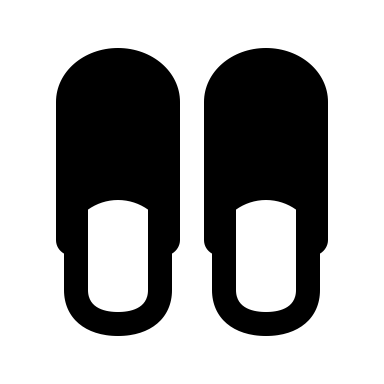 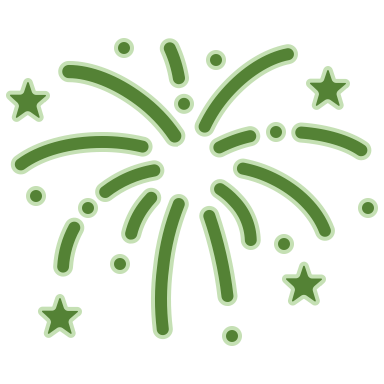 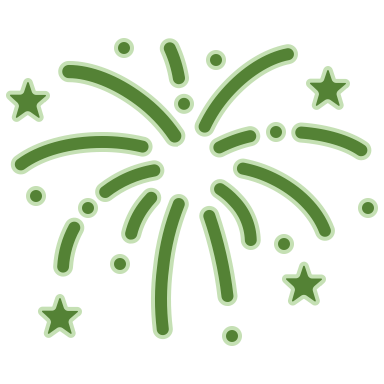 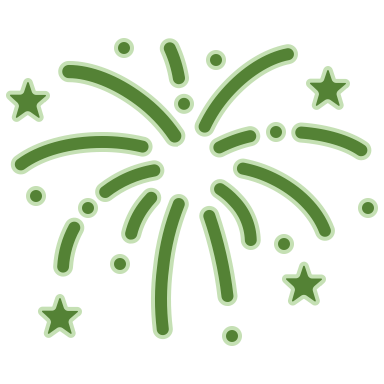 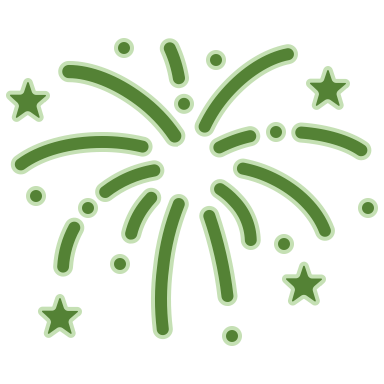 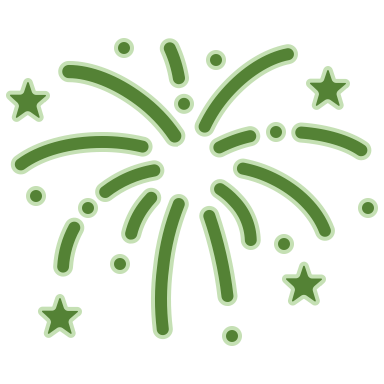 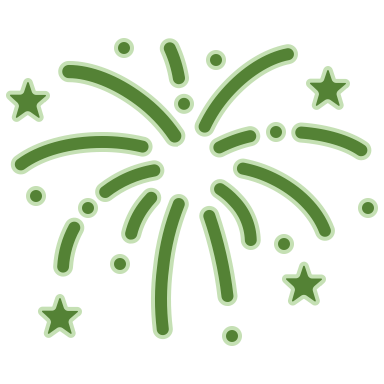 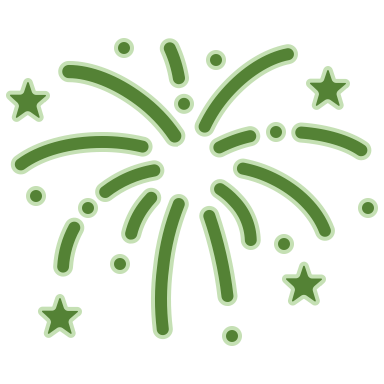 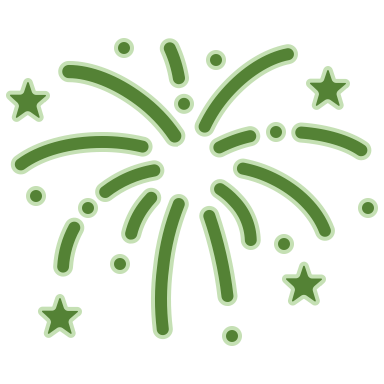 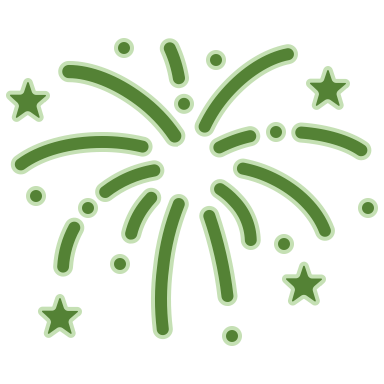 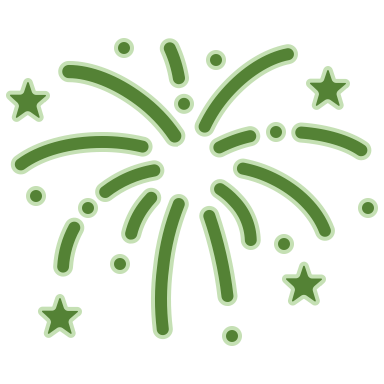 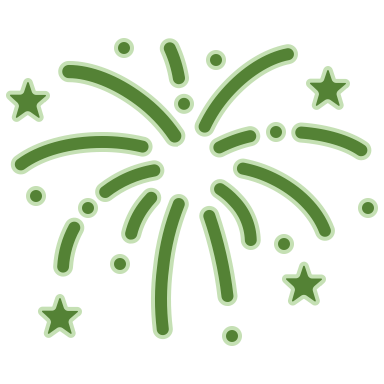 Week Three
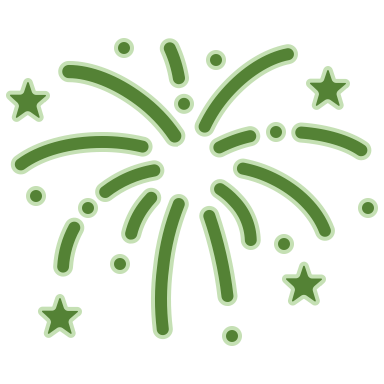 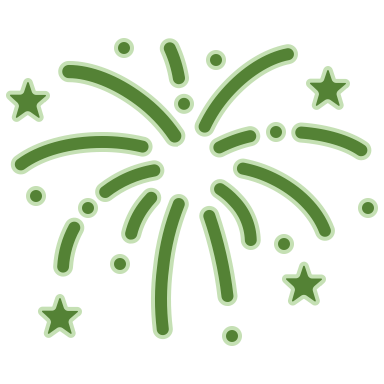 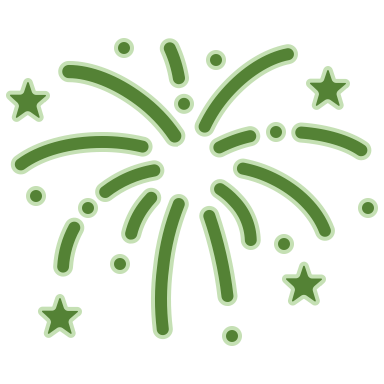 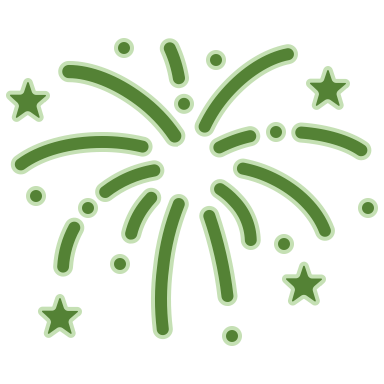 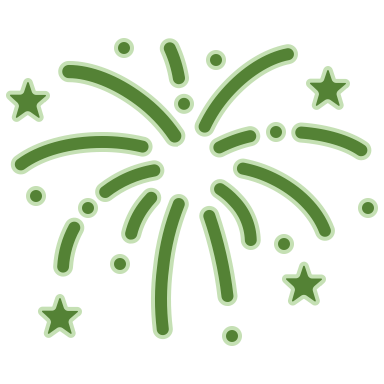 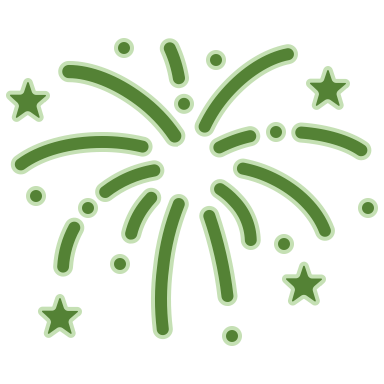 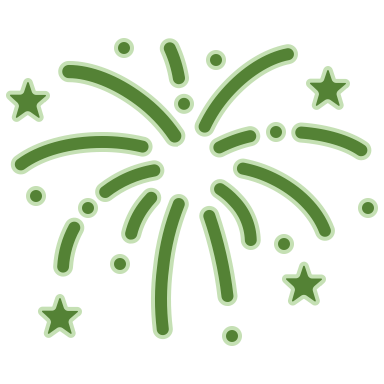 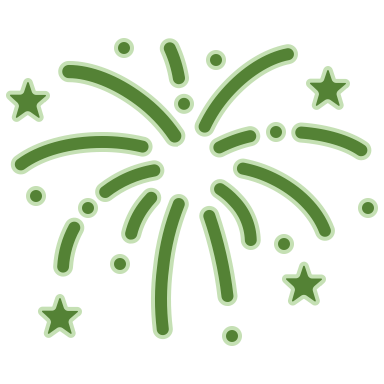 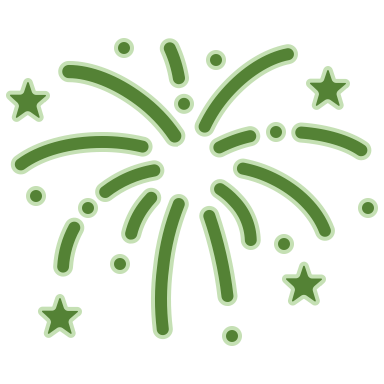 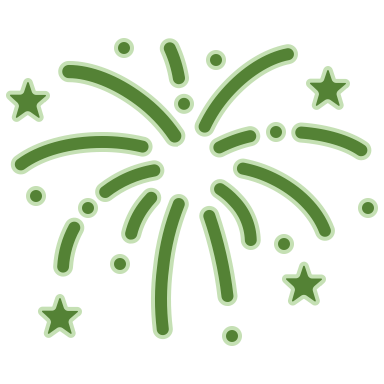 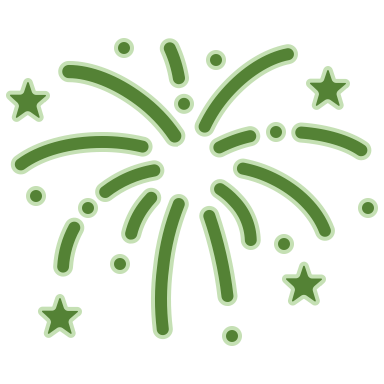 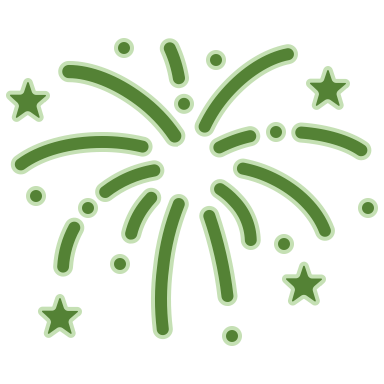 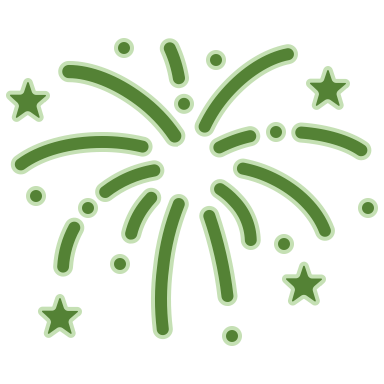 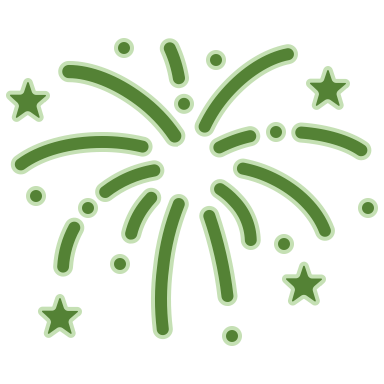 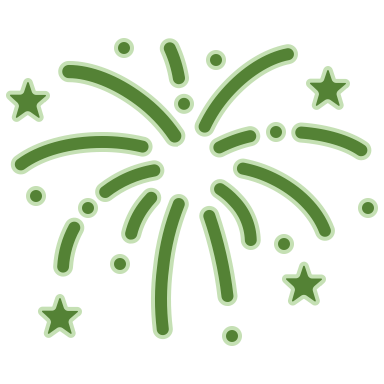 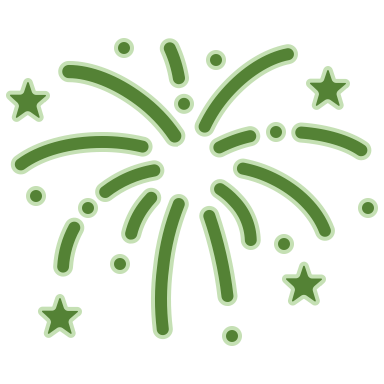 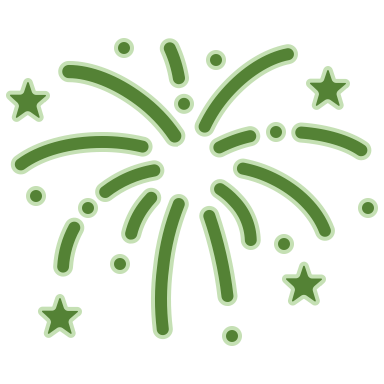 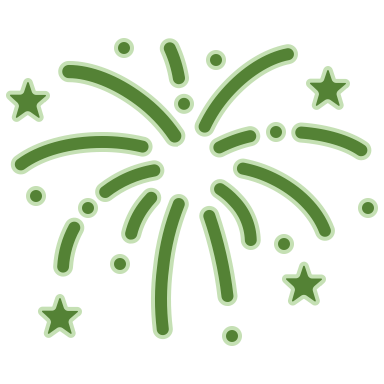 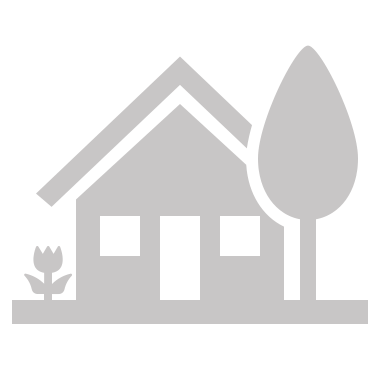 This continues.
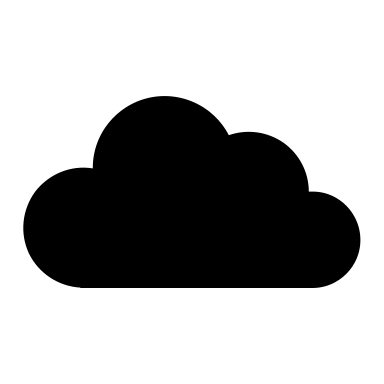 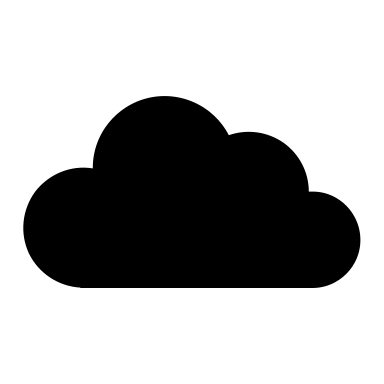 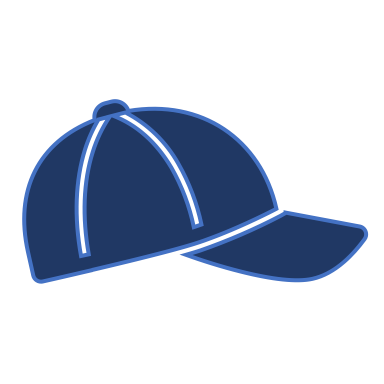 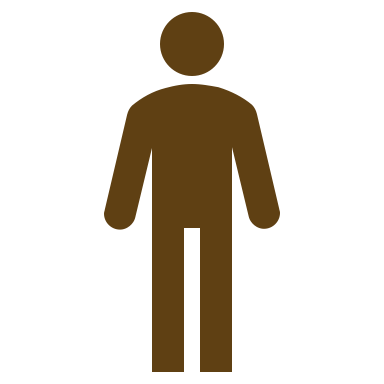 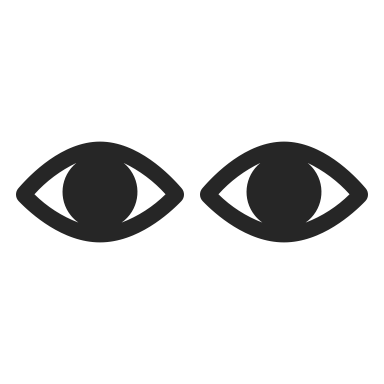 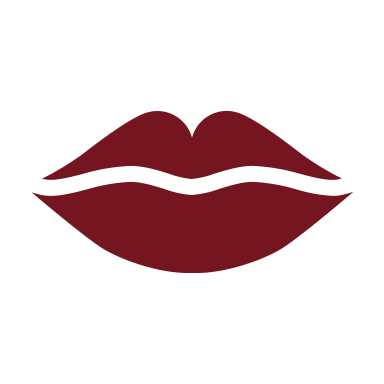 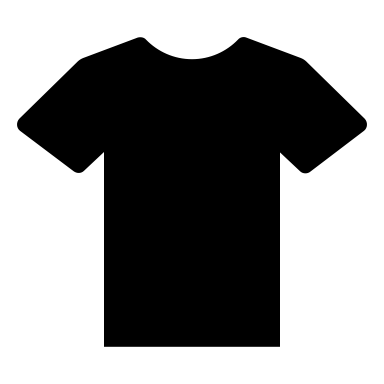 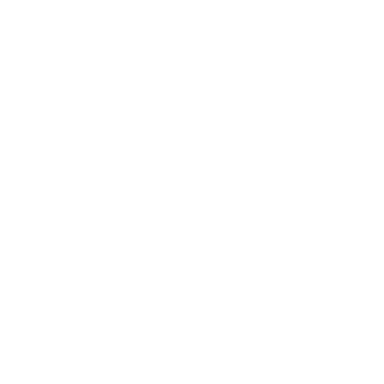 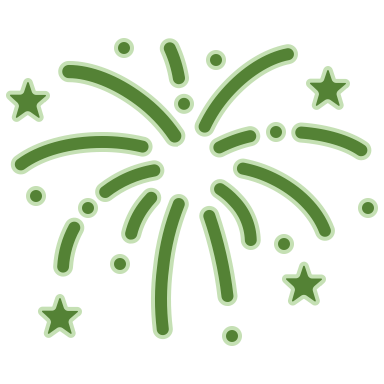 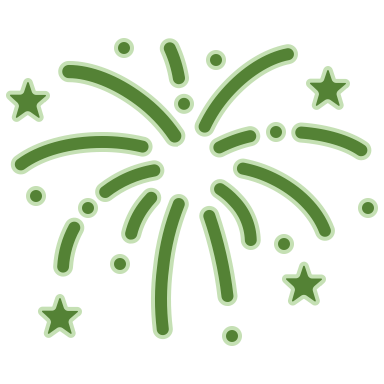 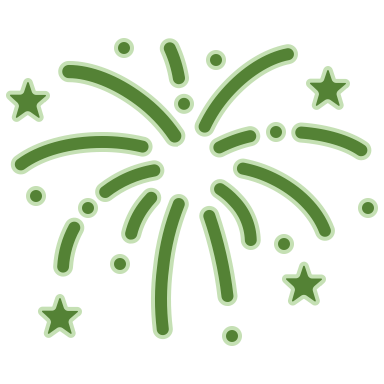 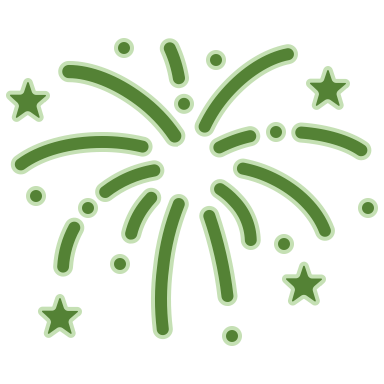 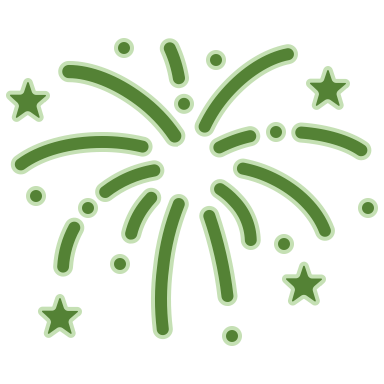 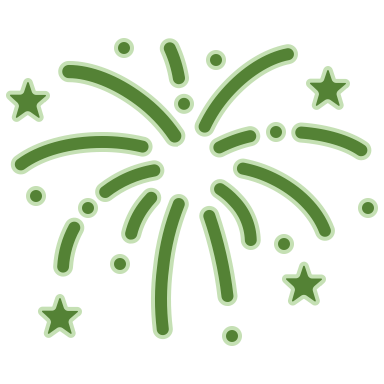 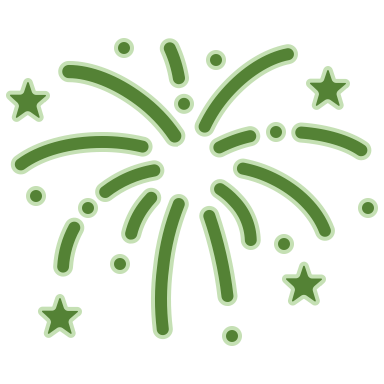 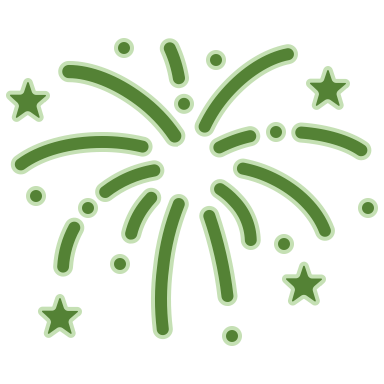 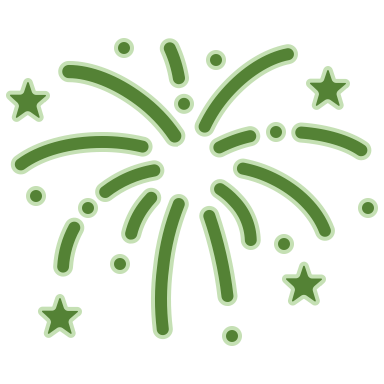 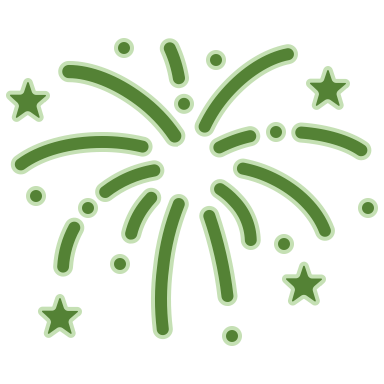 $?
$$$$$
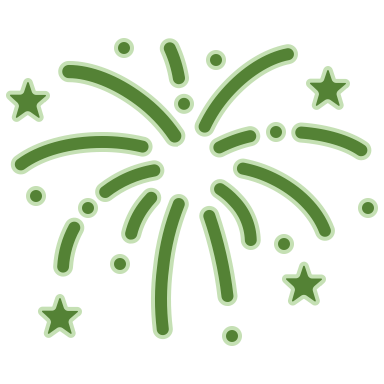 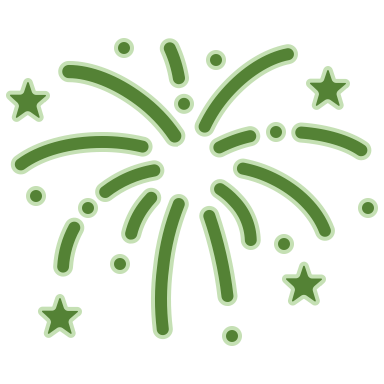 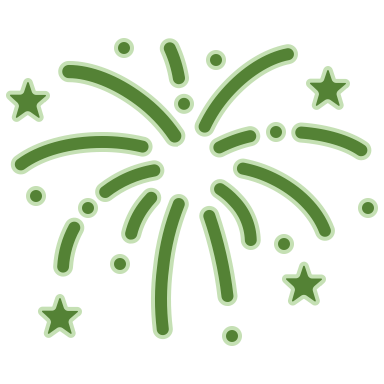 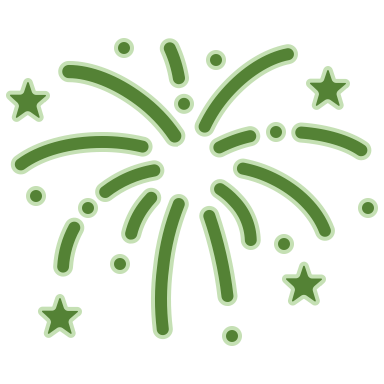 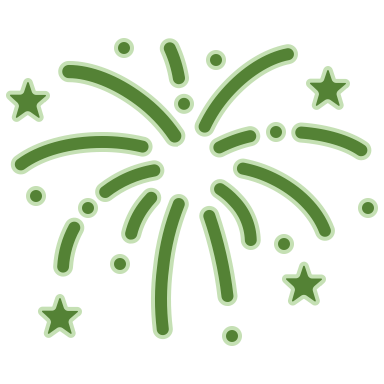 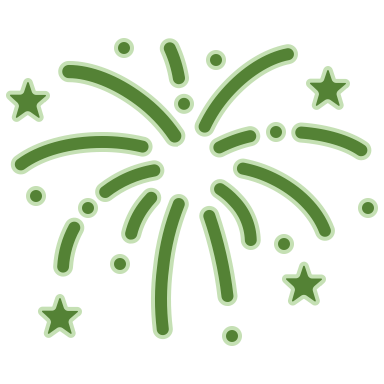 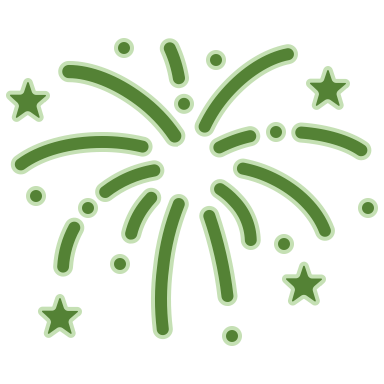 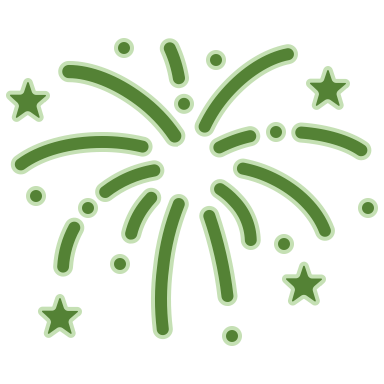 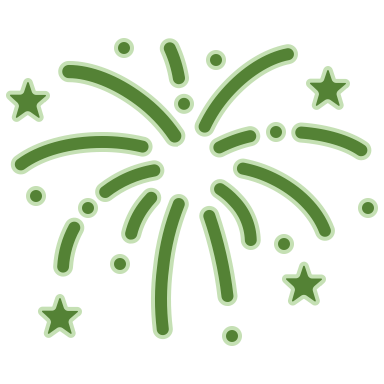 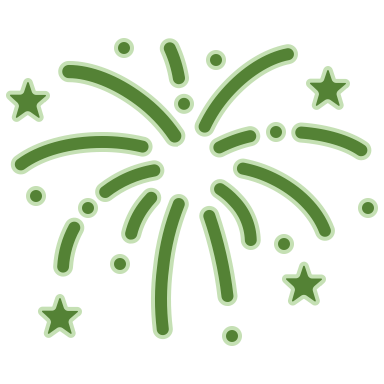 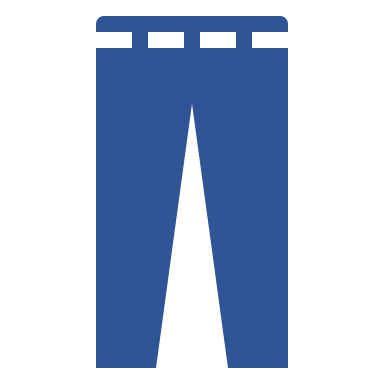 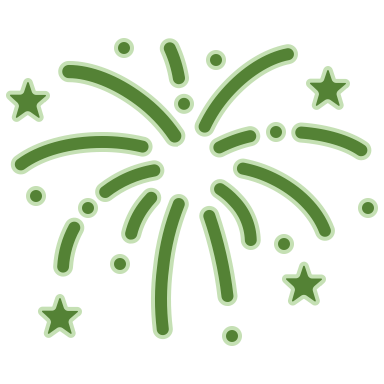 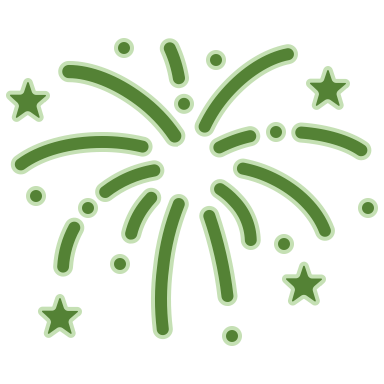 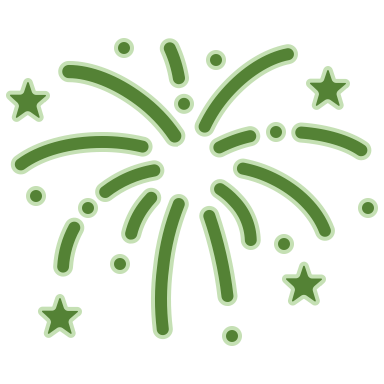 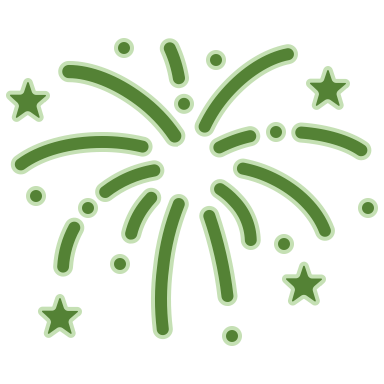 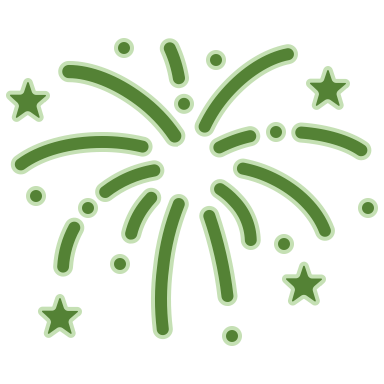 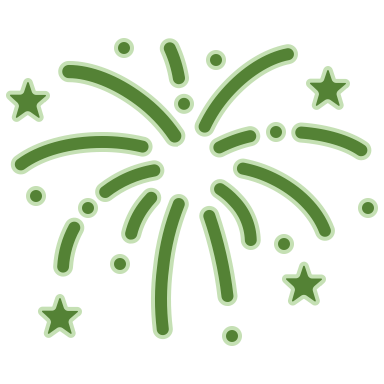 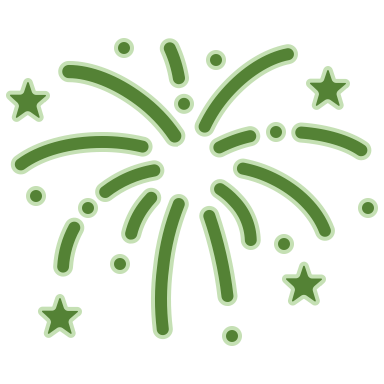 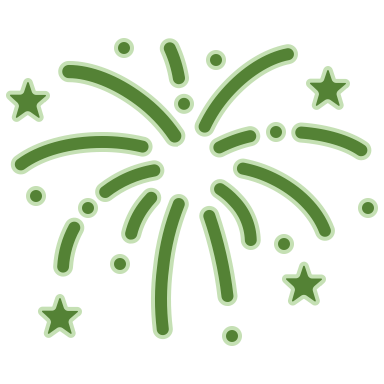 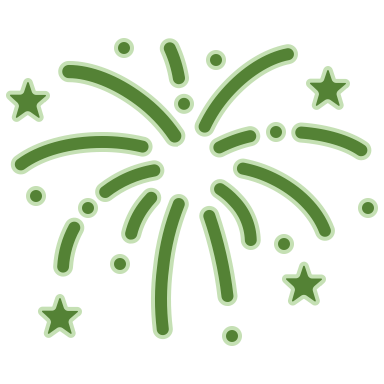 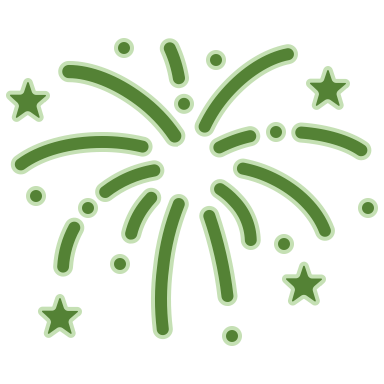 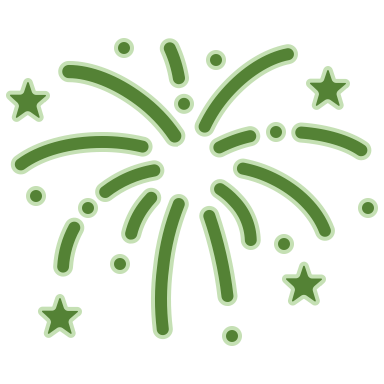 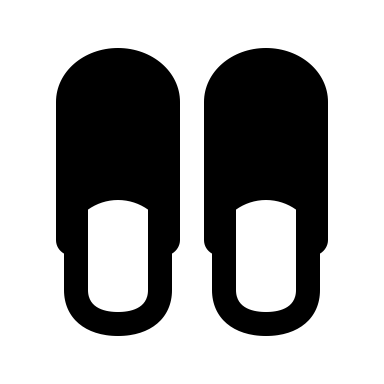 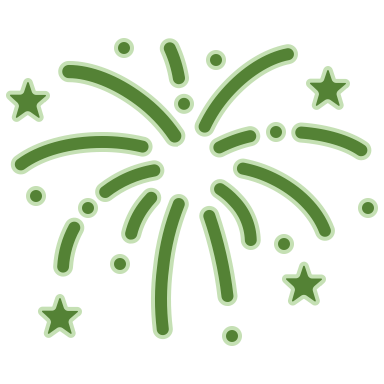 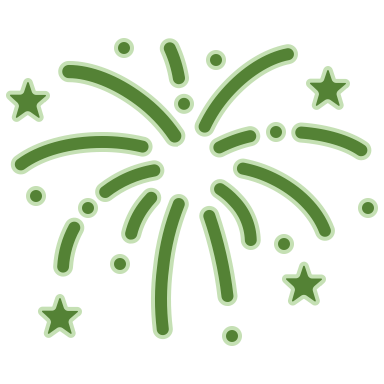 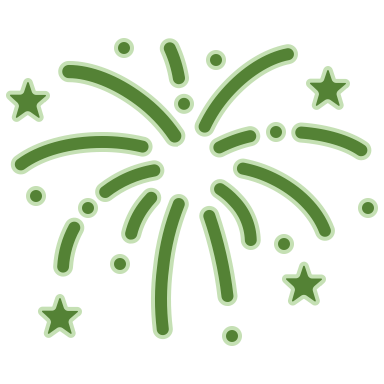 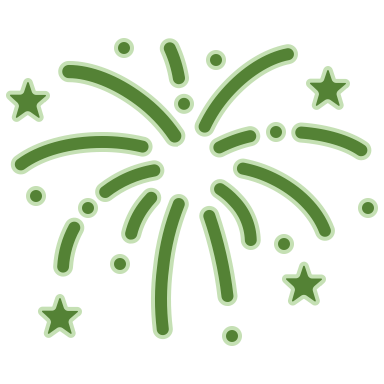 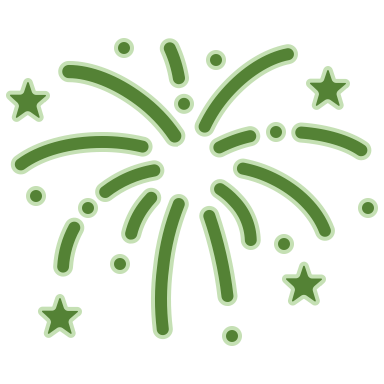 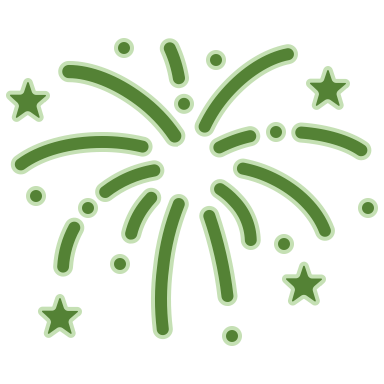 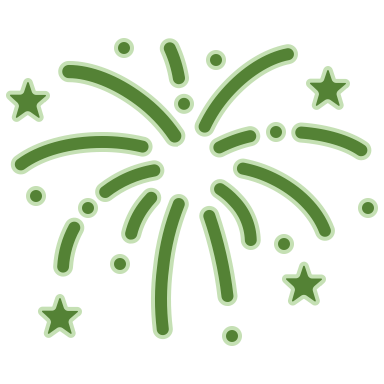 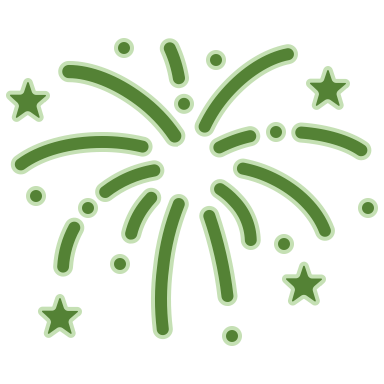 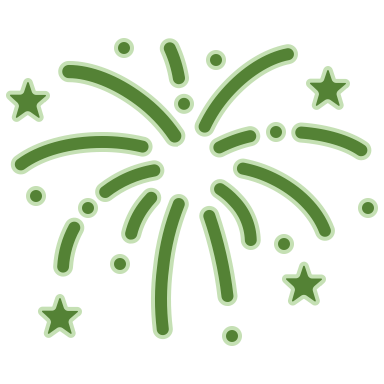 Lawn looks good Aiden!
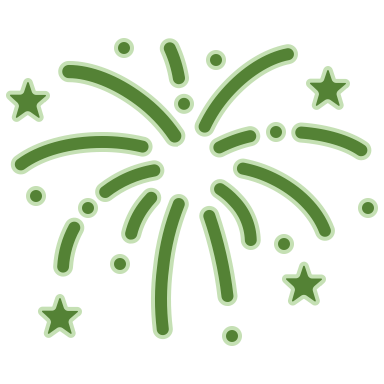 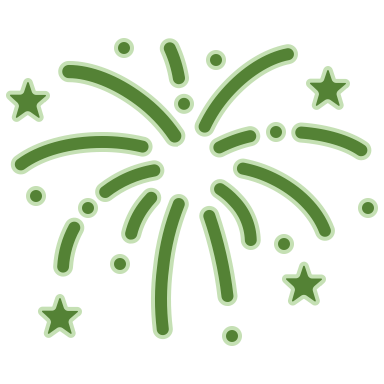 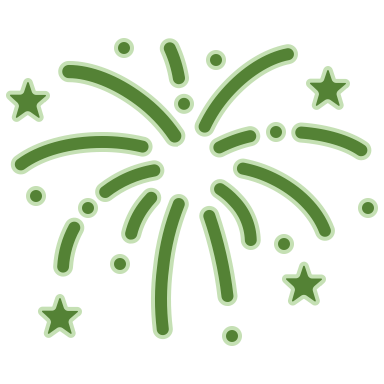 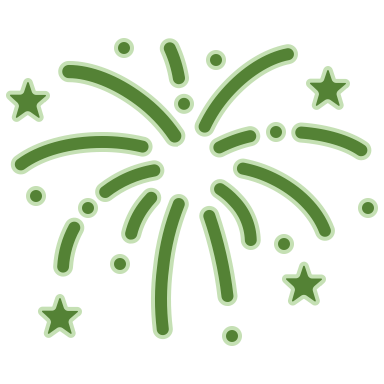 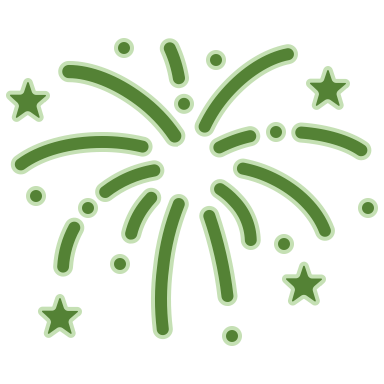 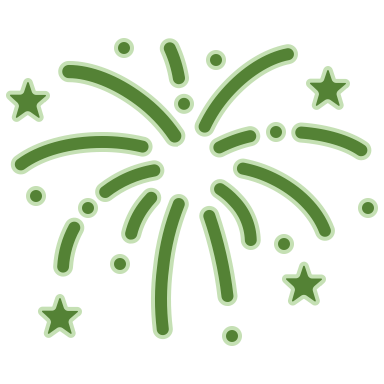 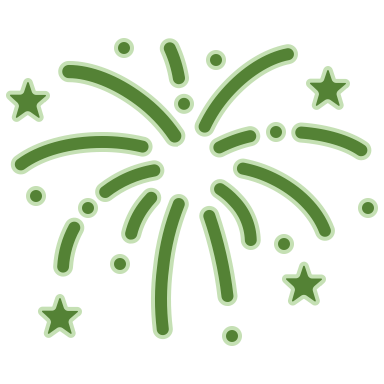 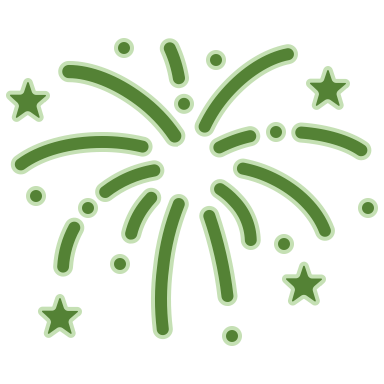 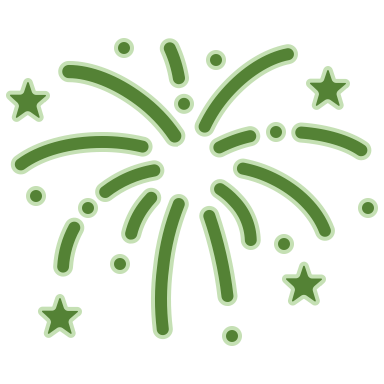 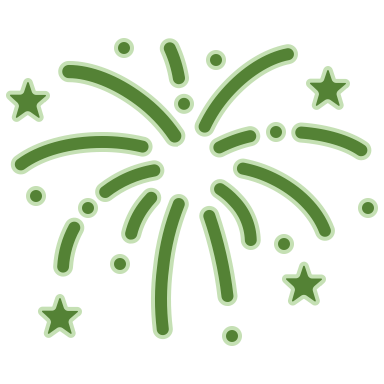 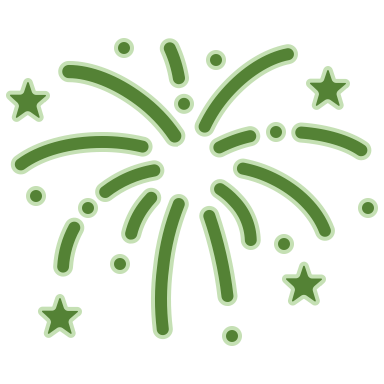 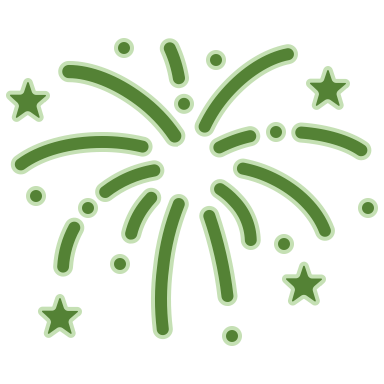 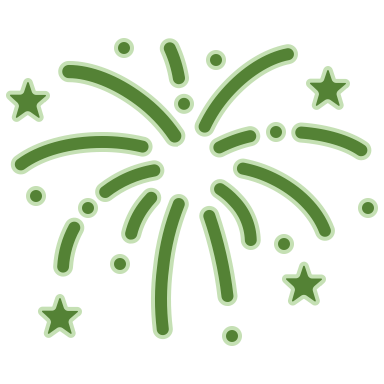 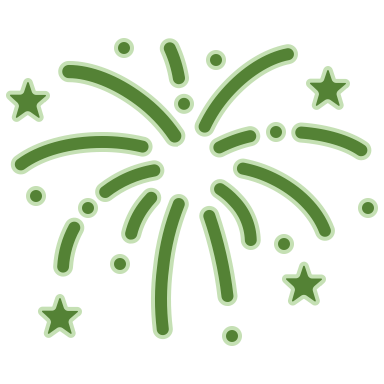 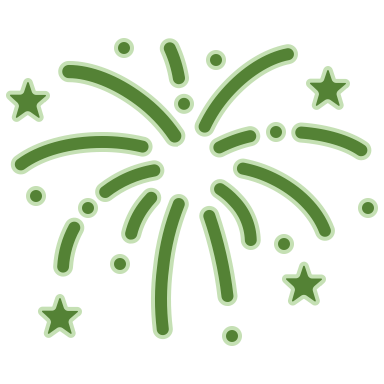 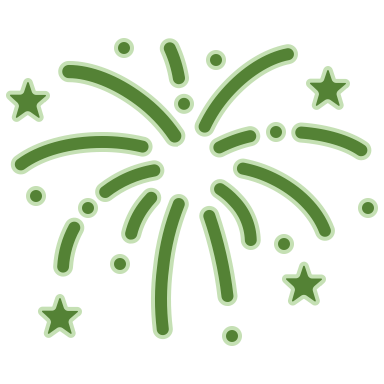 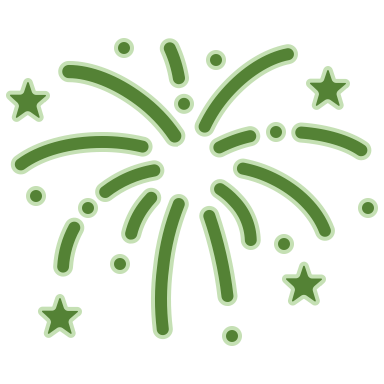 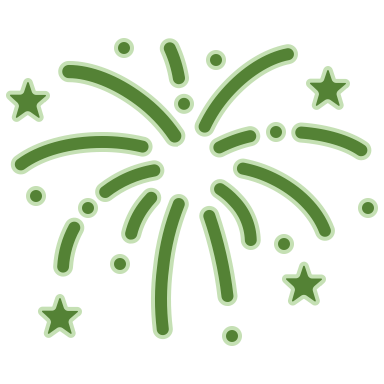 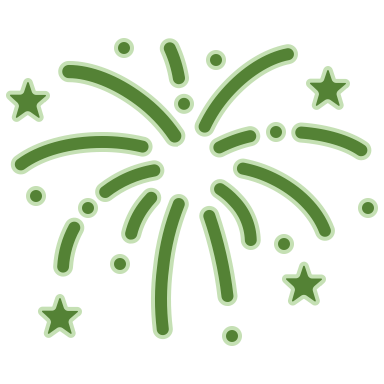 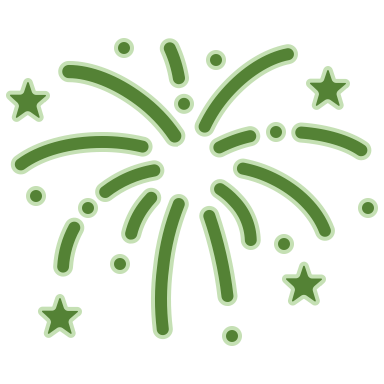 Aiden and Noah are going to work for their neighbor this summer. The neighbor gives Aiden $25 at the beginning of the summer and then pays him $5 each week to mow the lawn. The neighbor pays Noah $7.50 each week to walk the dog. The graph shown below models the total amount of money (y) each boy has earned after working for x weeks. What does the point of intersection on the graph represent?
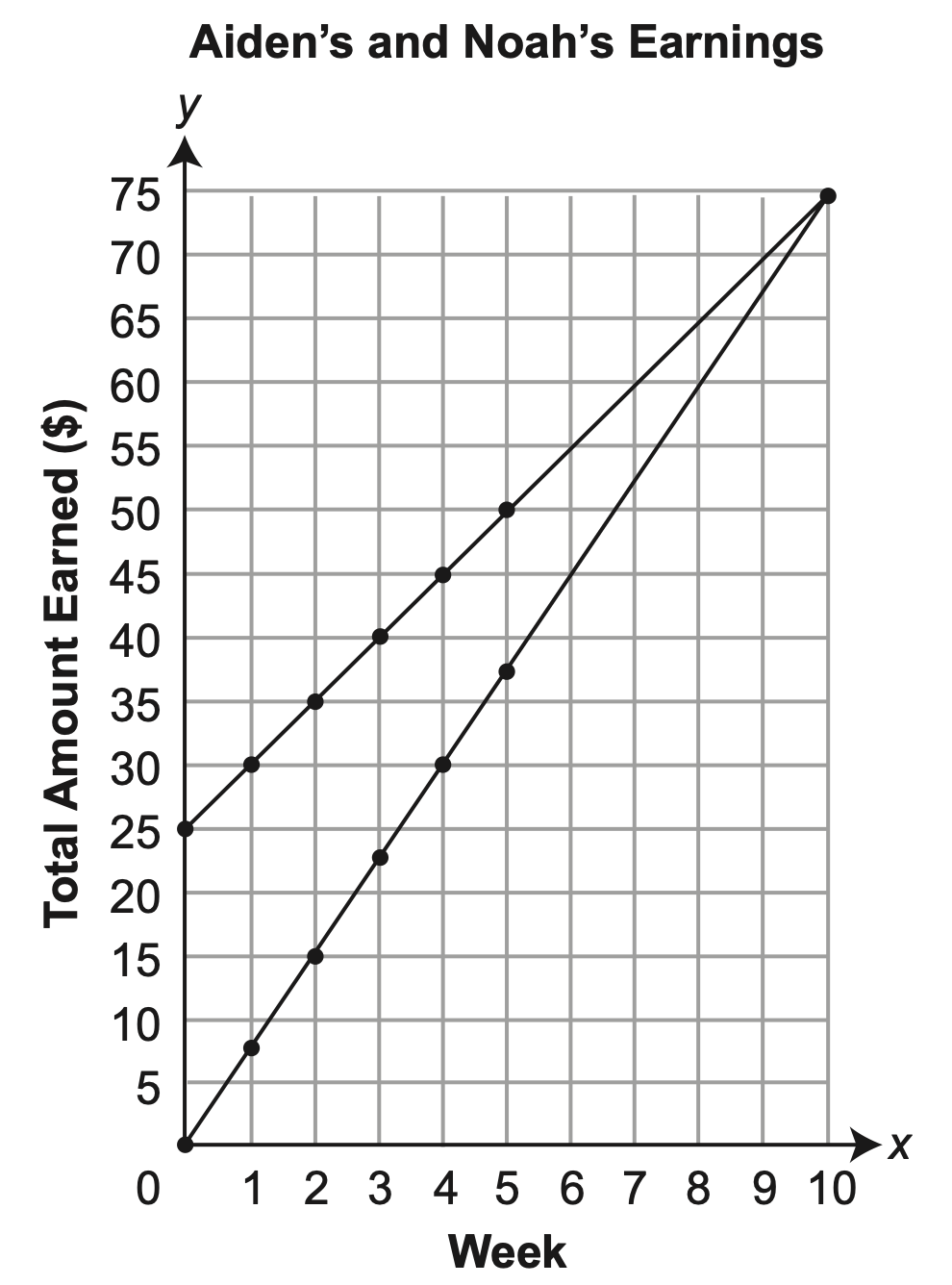 The neighbor pays Noah $7.50 each week to walk the dog.
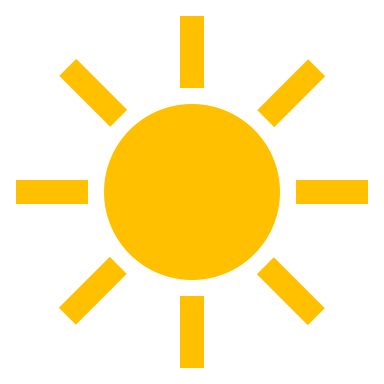 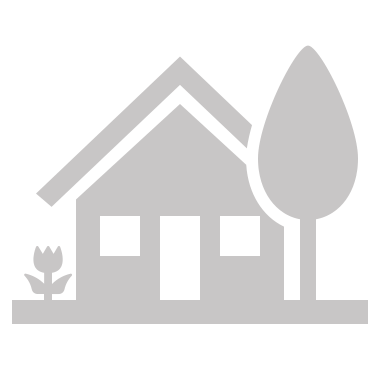 The neighbor pays Noah $7.50 each week to walk the dog.
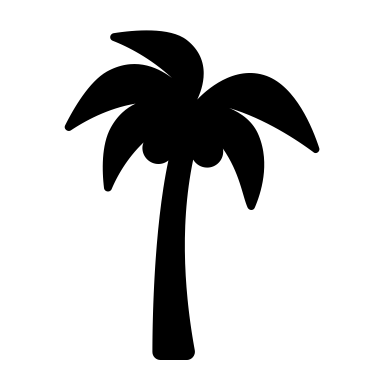 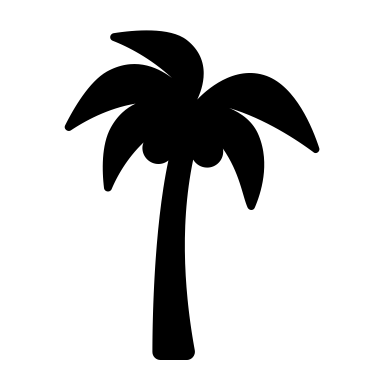 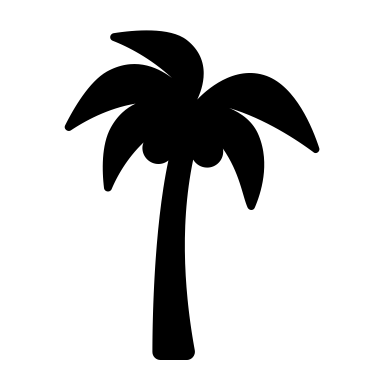 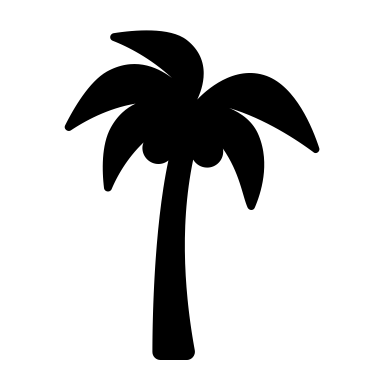 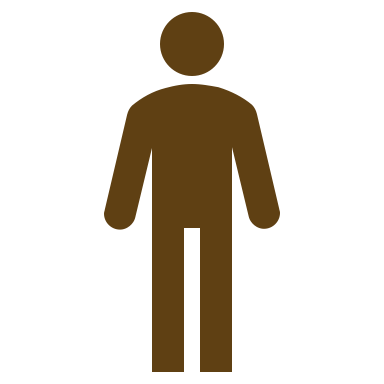 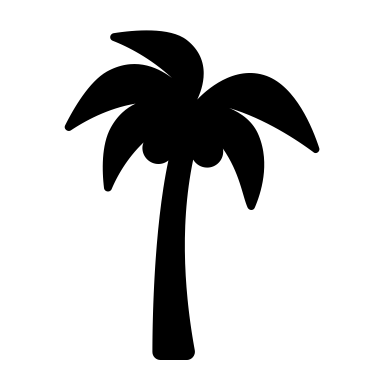 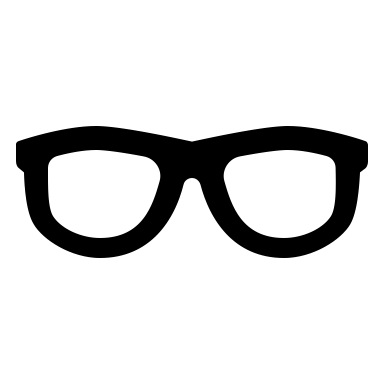 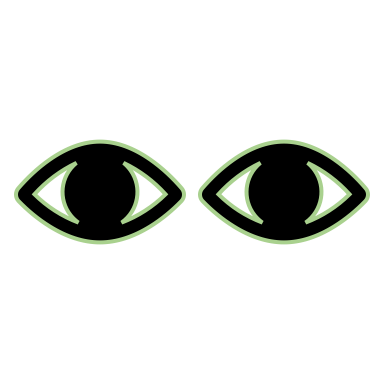 Noah
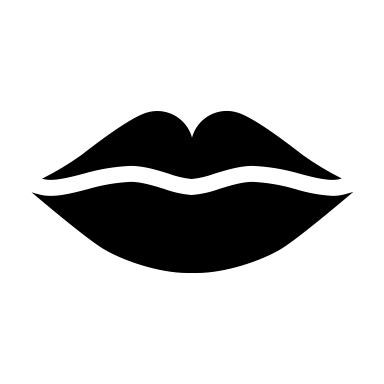 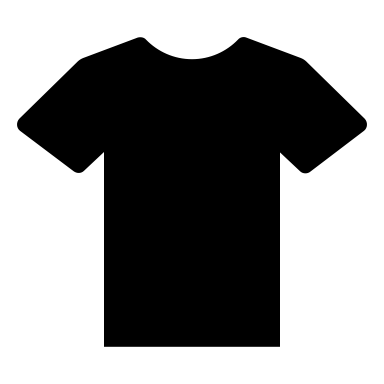 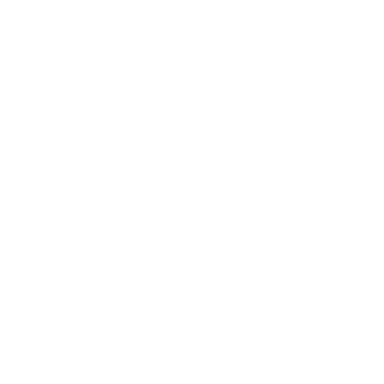 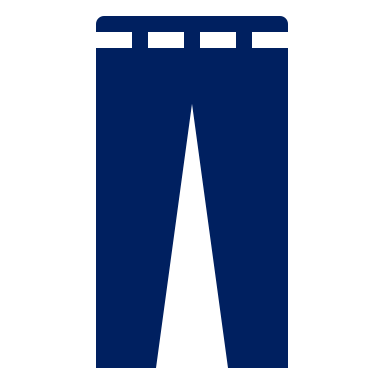 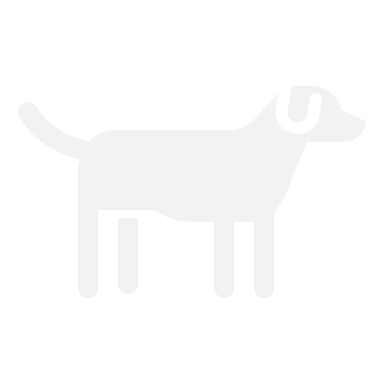 Dog
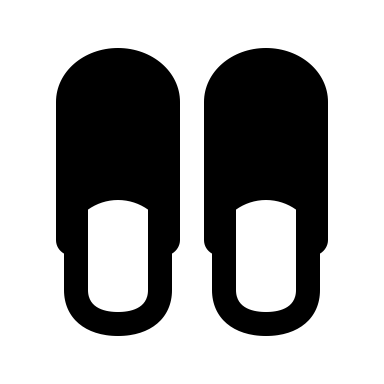 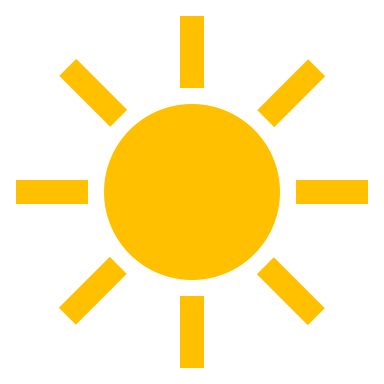 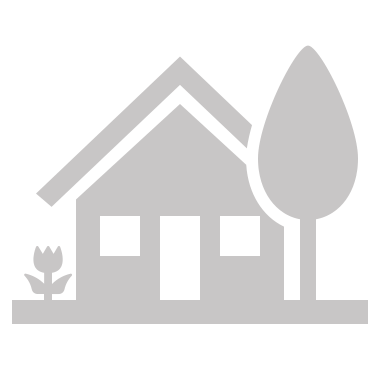 The neighbor pays Noah $7.50 each week to walk the dog.
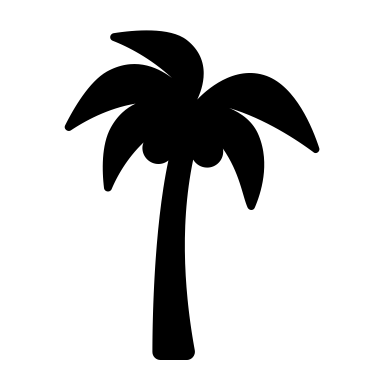 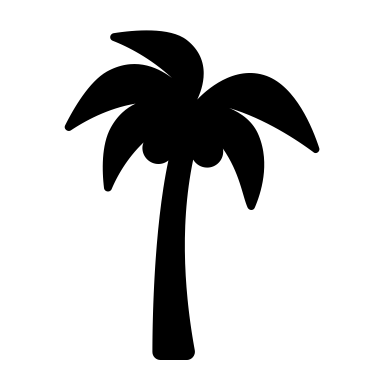 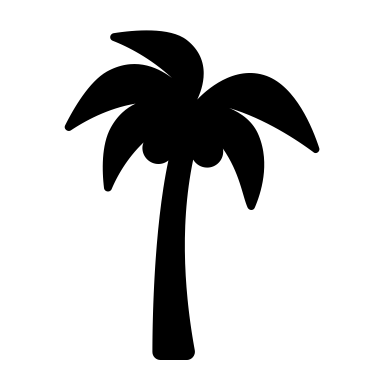 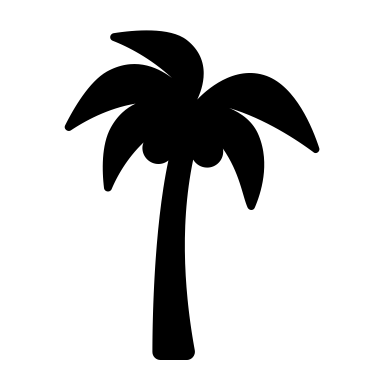 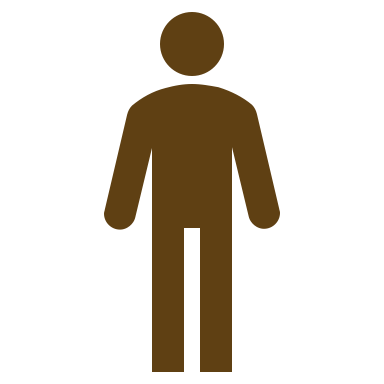 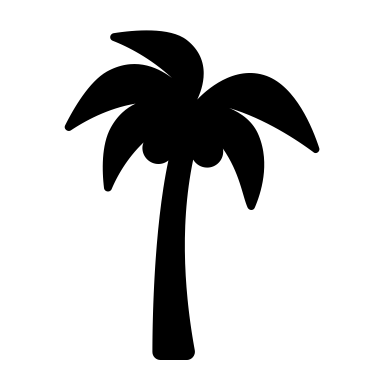 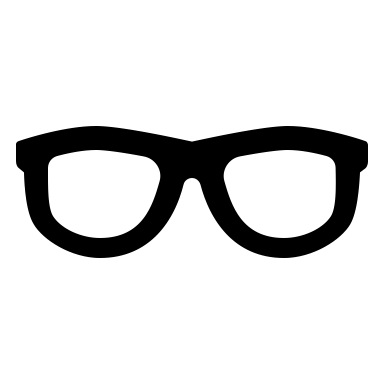 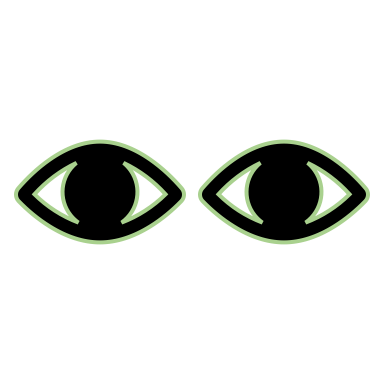 Week One 
$7.50
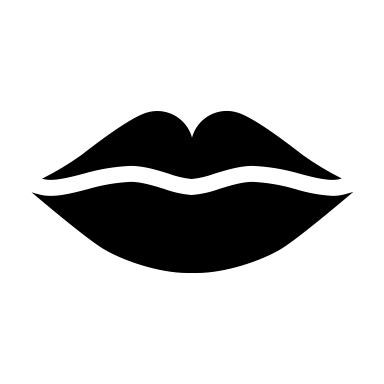 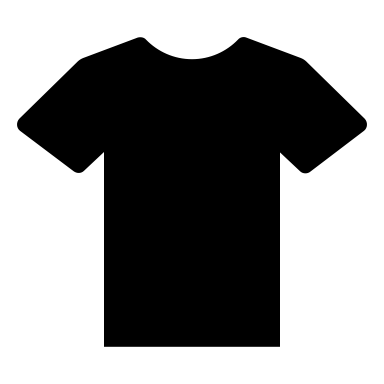 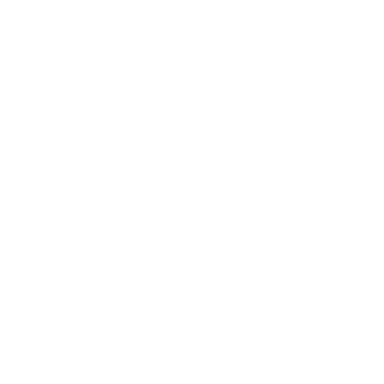 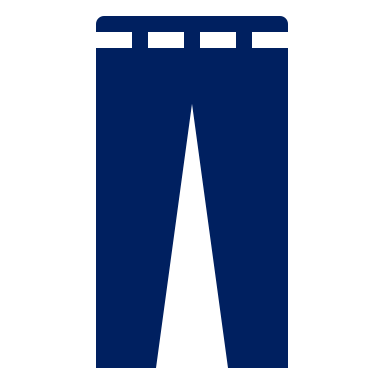 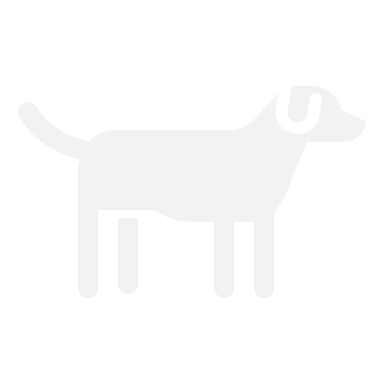 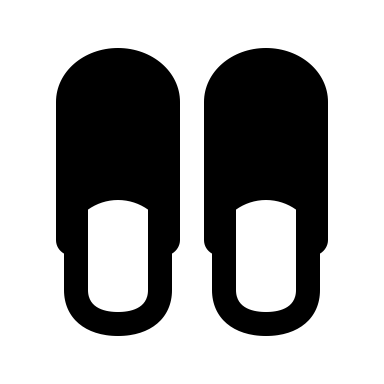 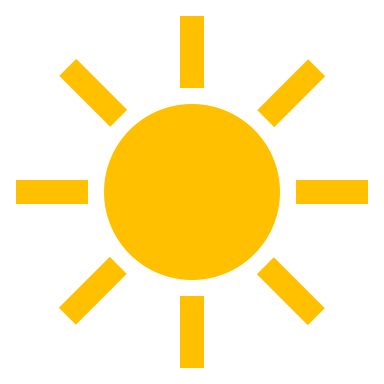 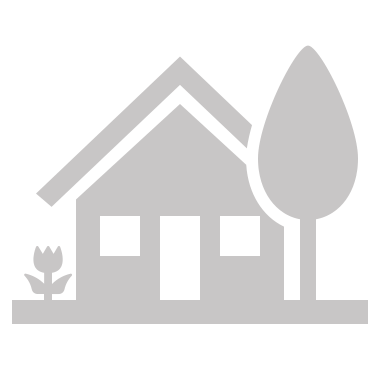 The neighbor pays Noah $7.50 each week to walk the dog.
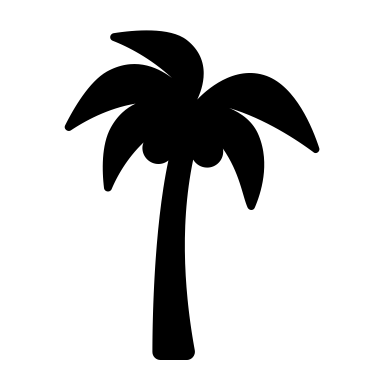 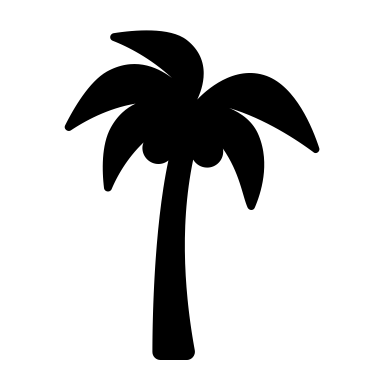 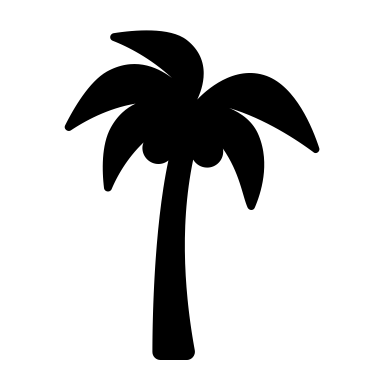 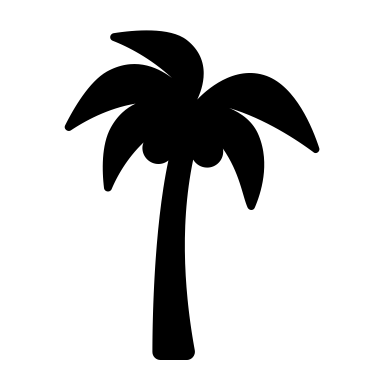 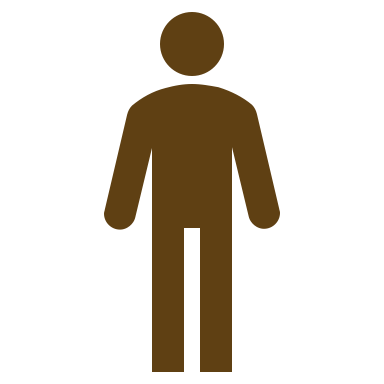 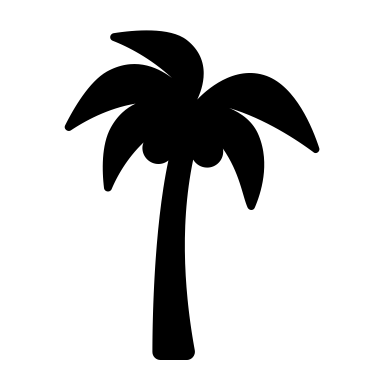 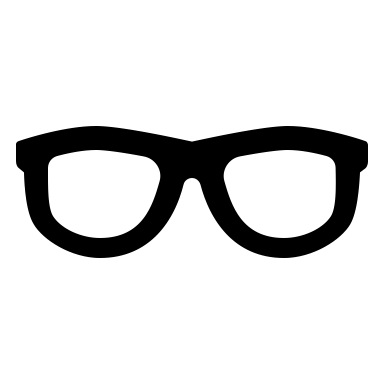 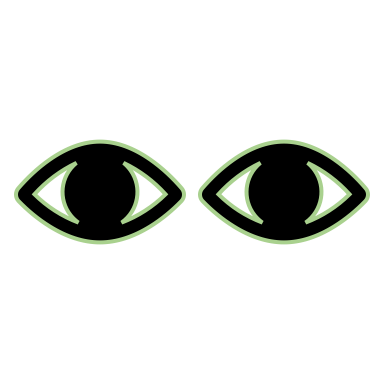 Week One 
$7.50
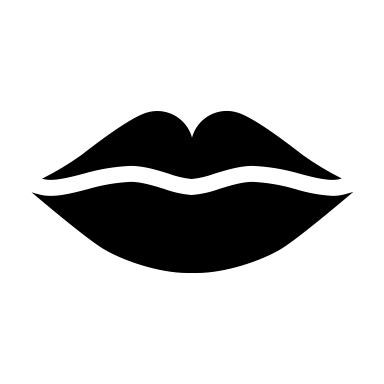 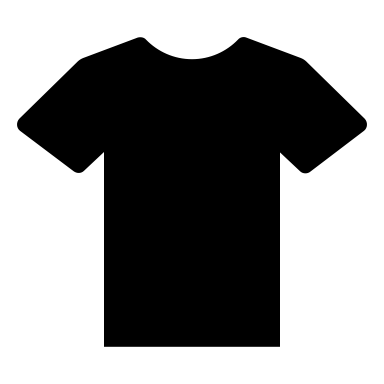 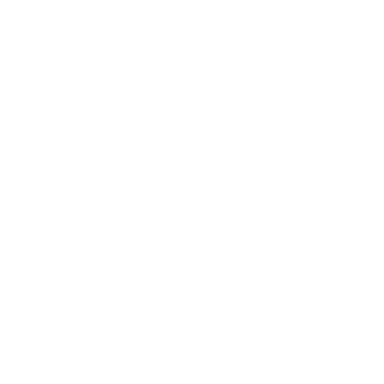 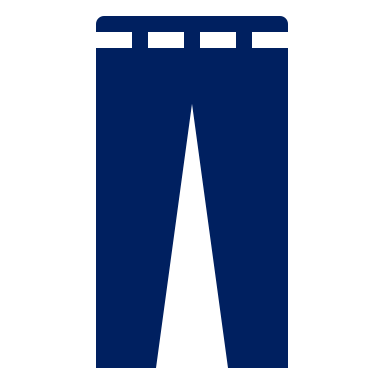 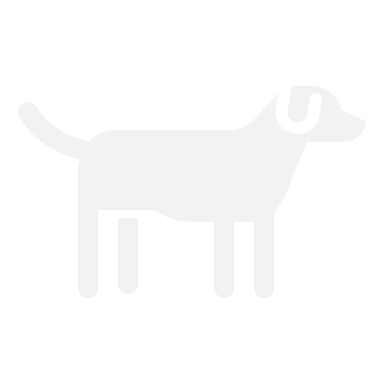 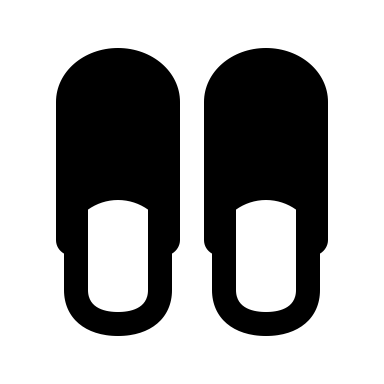 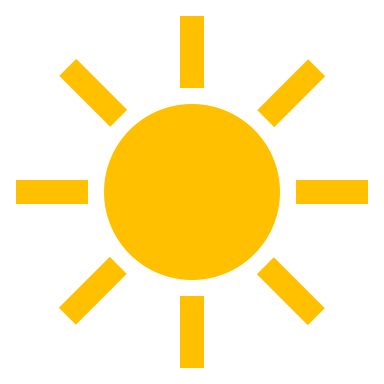 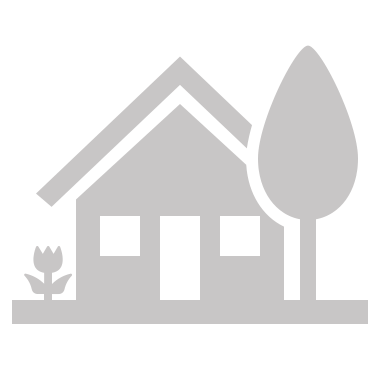 The neighbor pays Noah $7.50 each week to walk the dog.
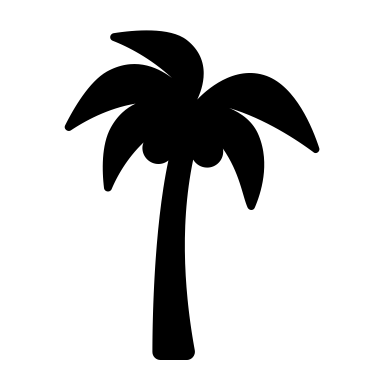 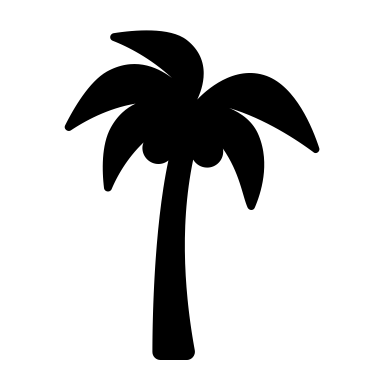 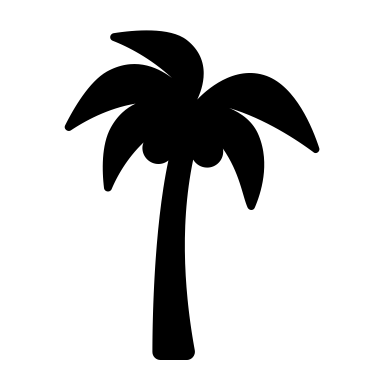 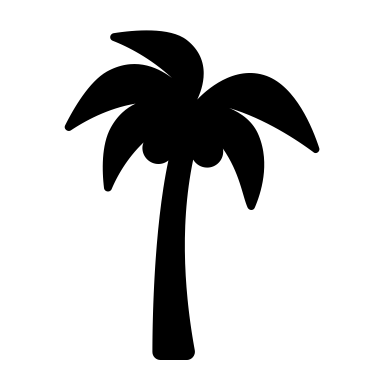 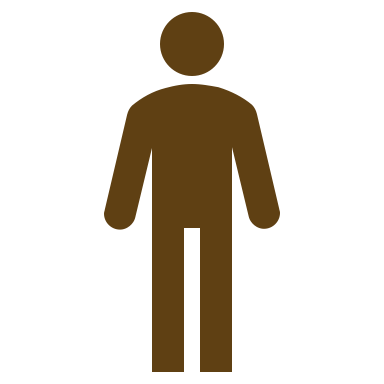 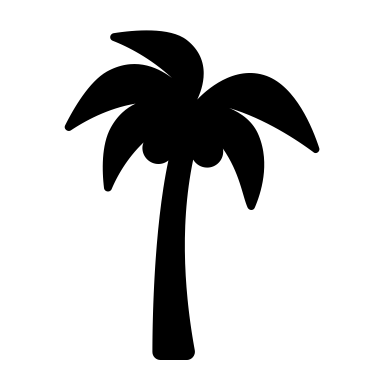 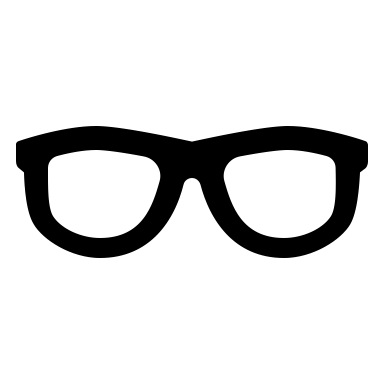 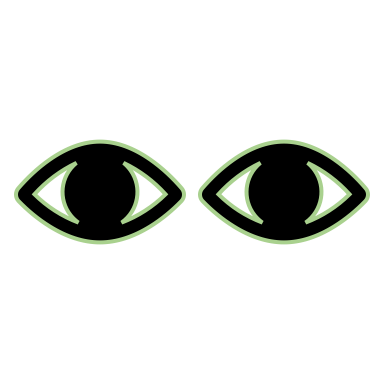 Week Two 
$7.50
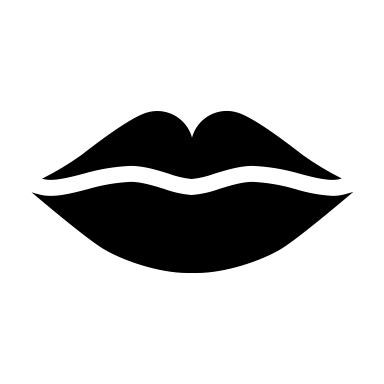 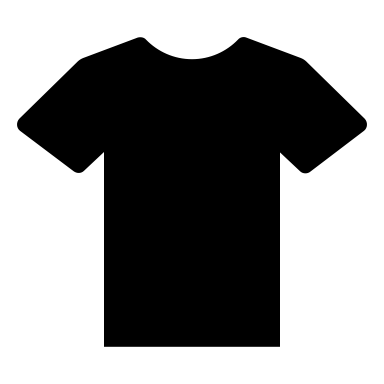 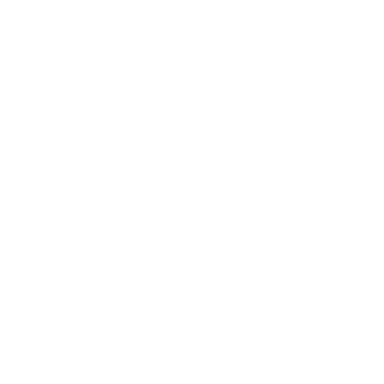 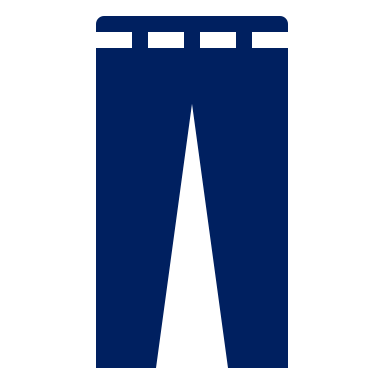 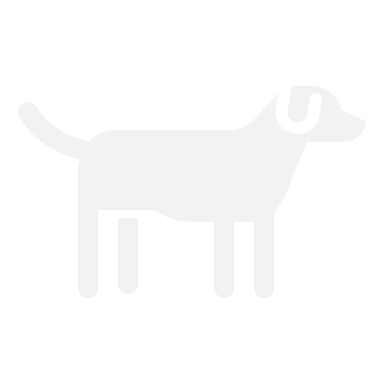 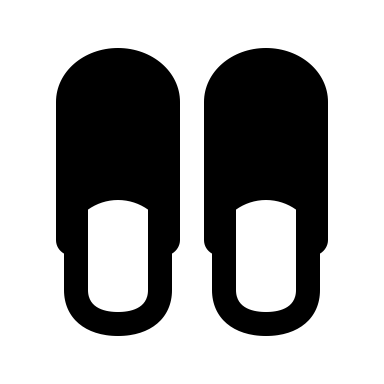 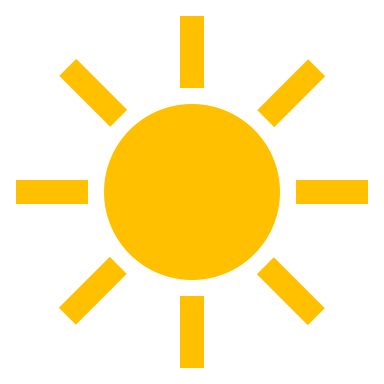 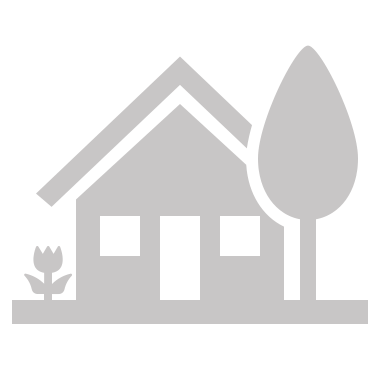 The neighbor pays Noah $7.50 each week to walk the dog.
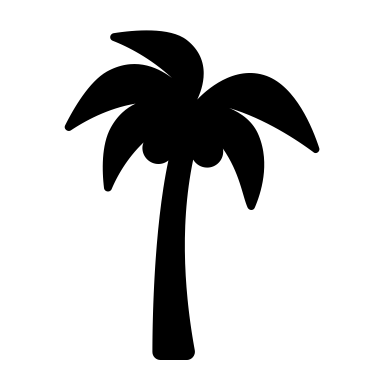 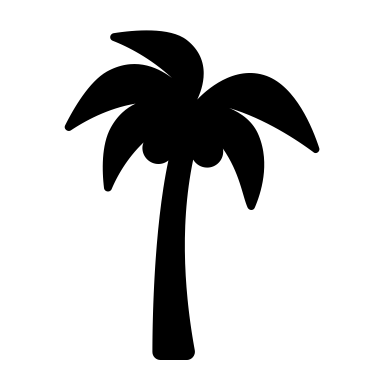 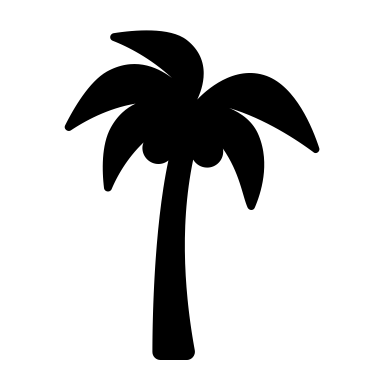 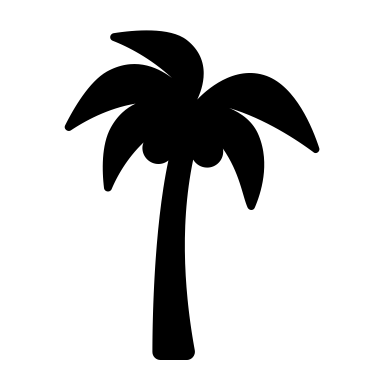 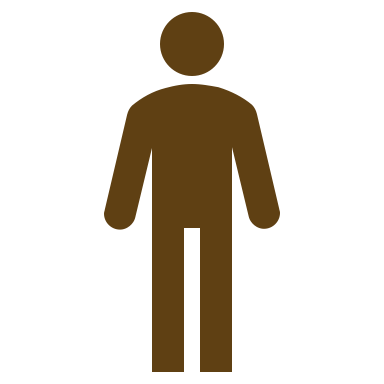 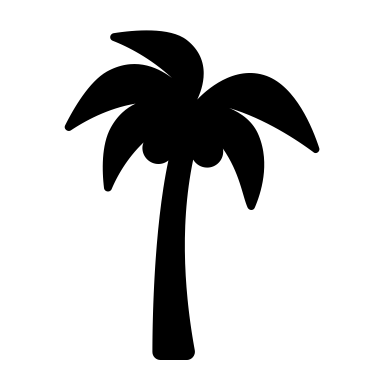 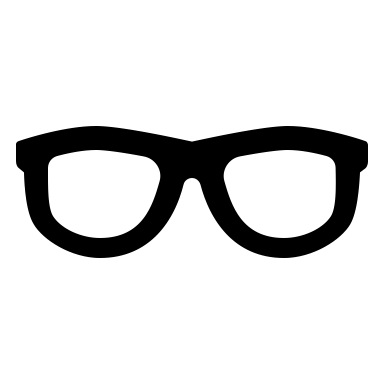 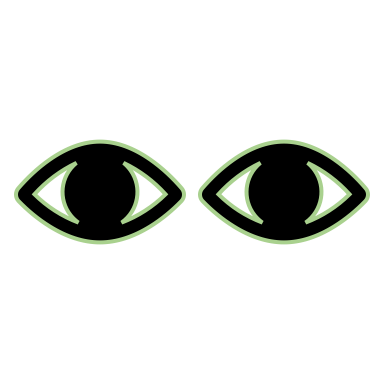 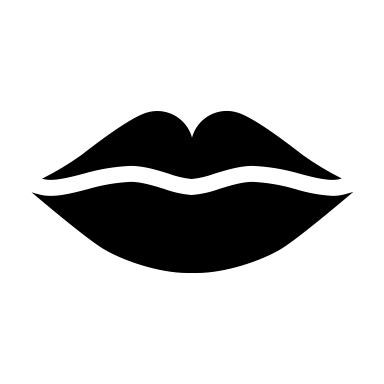 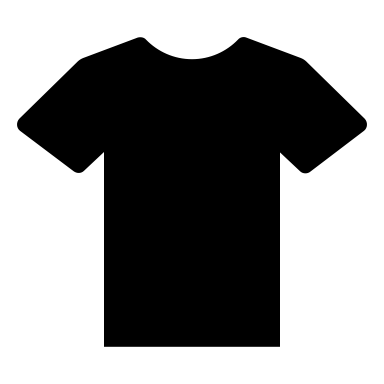 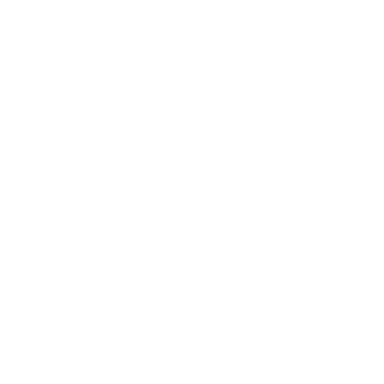 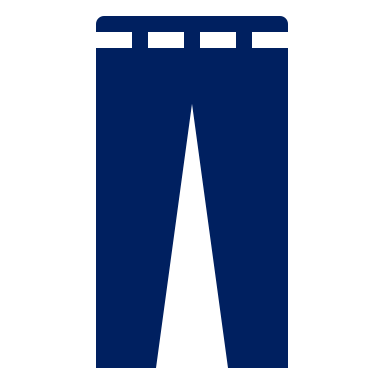 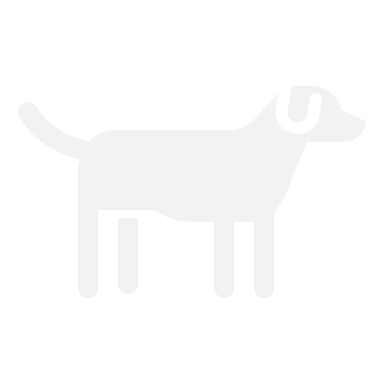 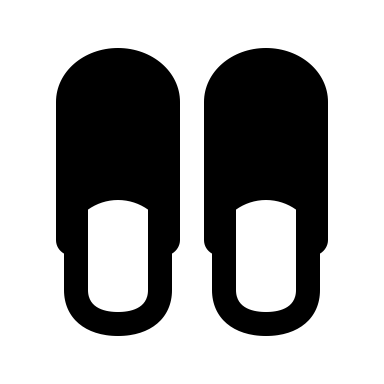 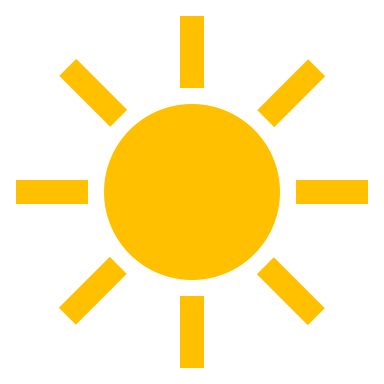 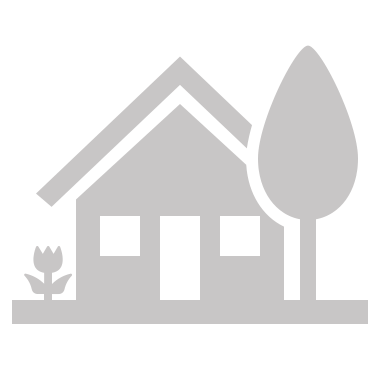 The neighbor pays Noah $7.50 each week to walk the dog.
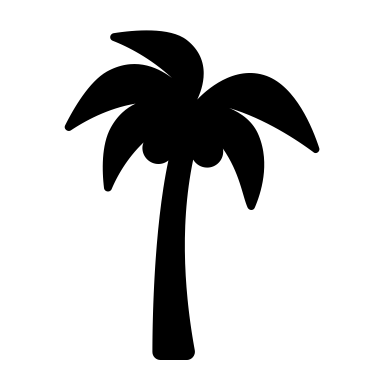 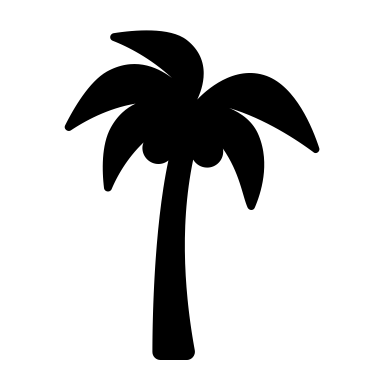 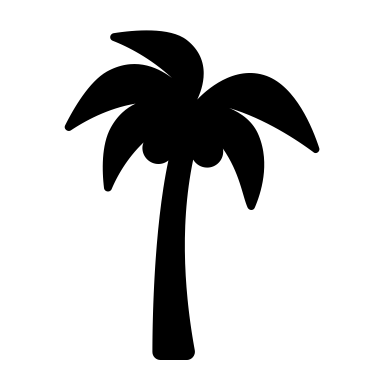 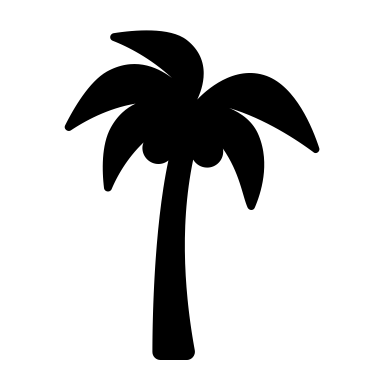 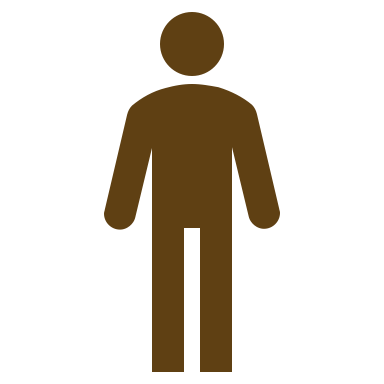 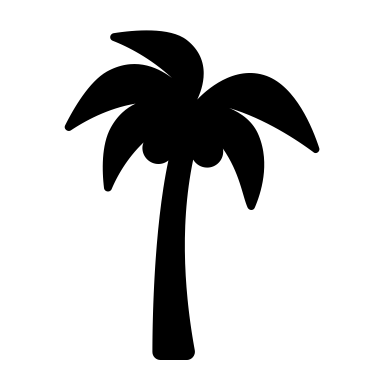 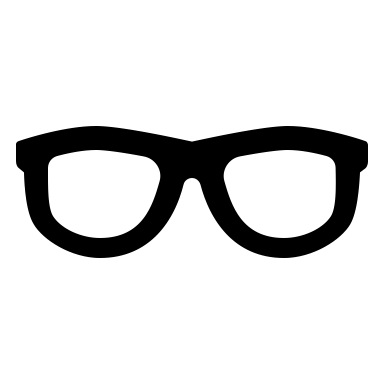 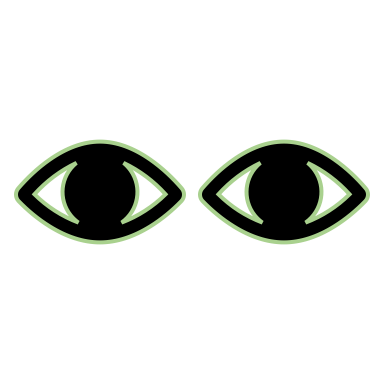 Week Three
$7.50
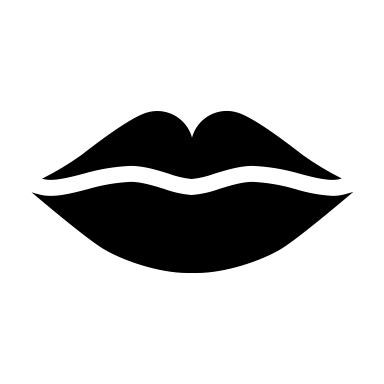 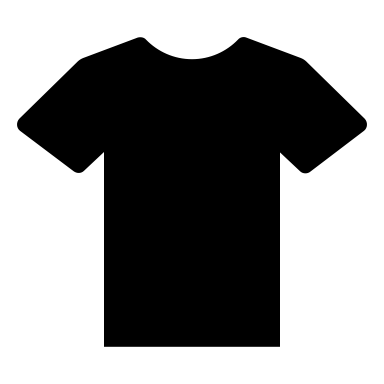 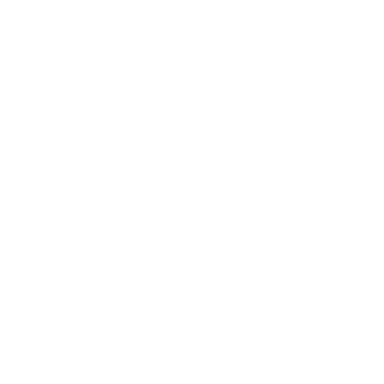 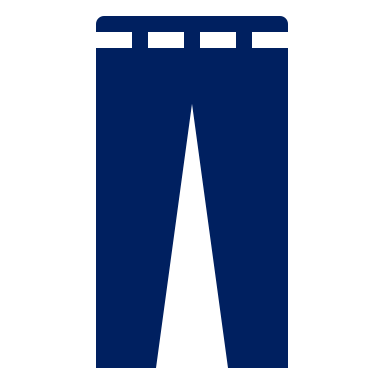 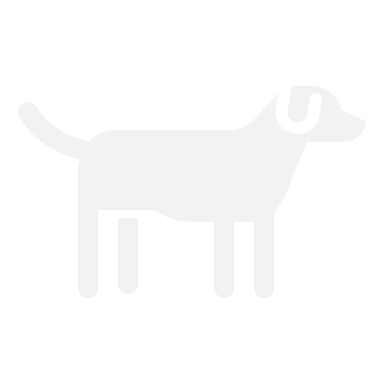 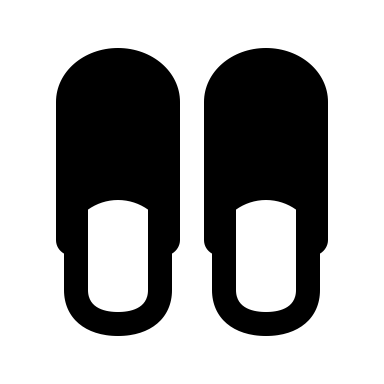 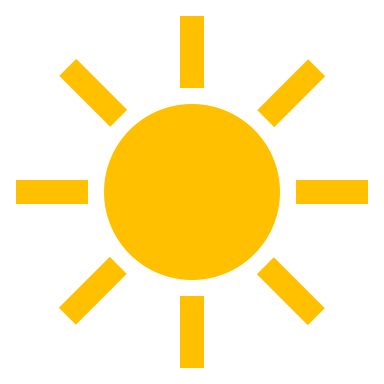 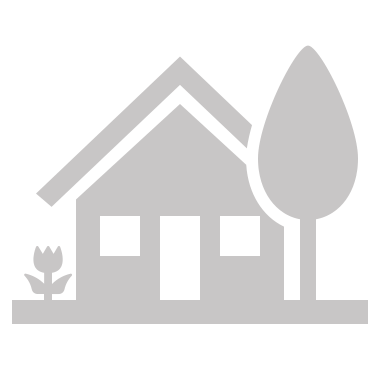 This continues.
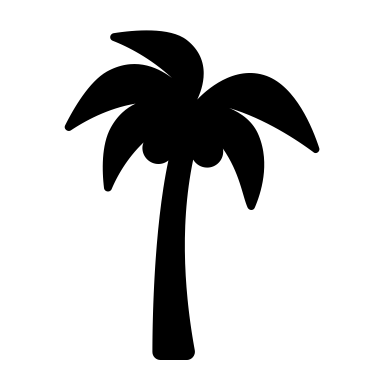 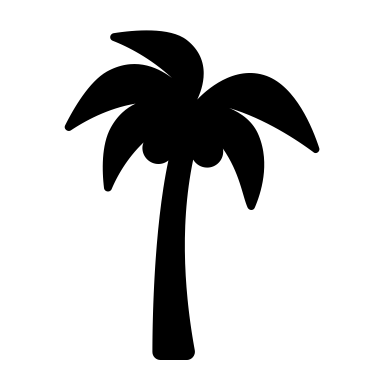 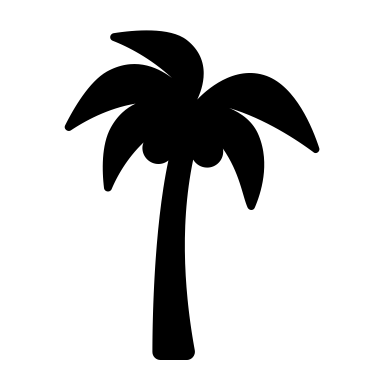 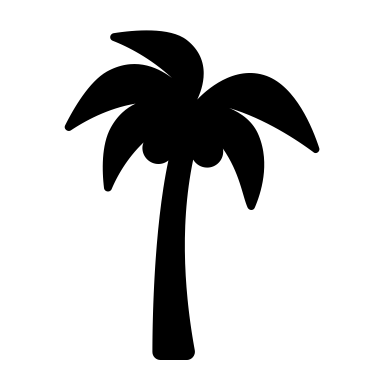 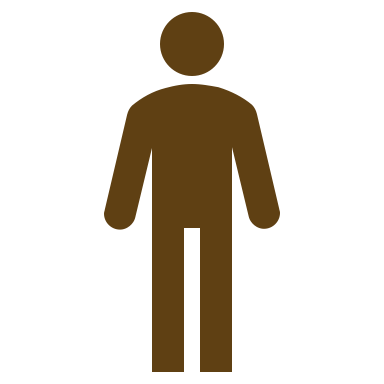 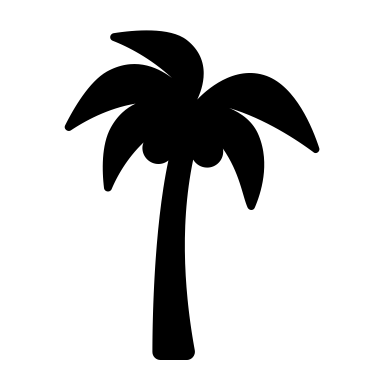 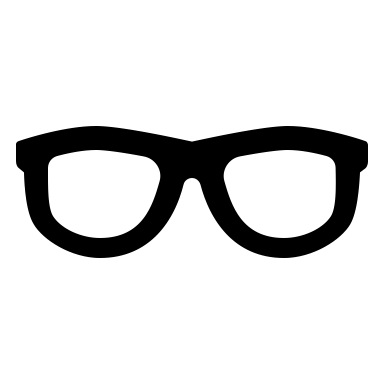 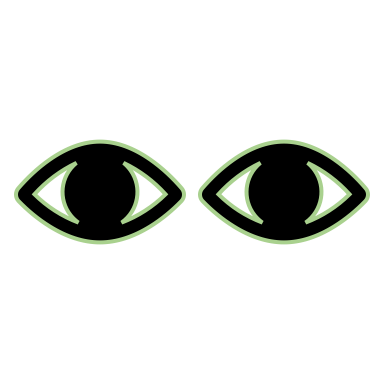 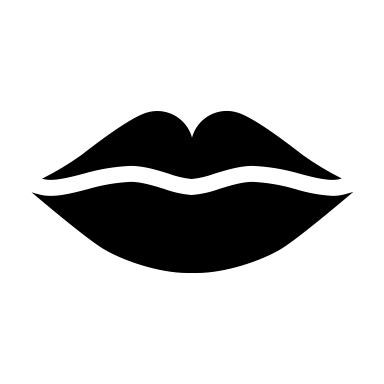 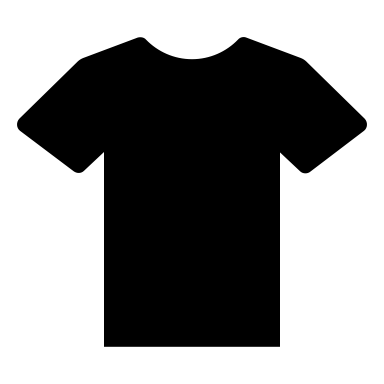 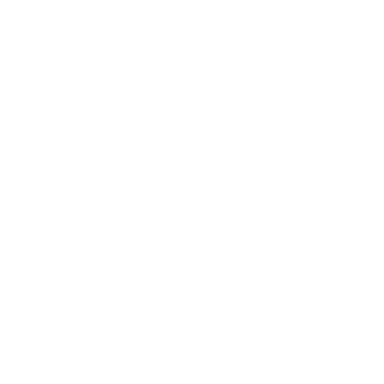 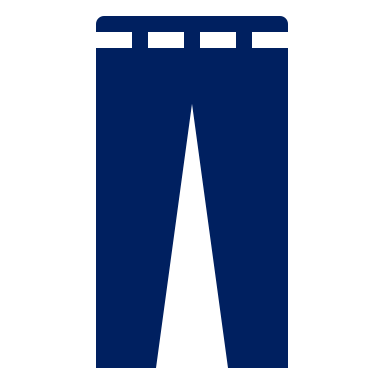 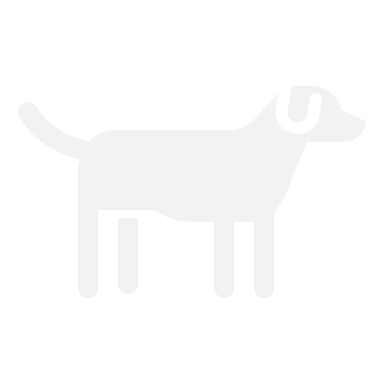 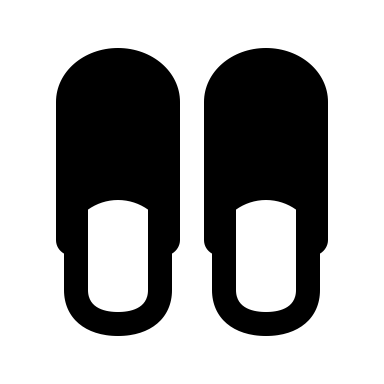 Dog is so happy Noah, thanks!
Aiden and Noah are going to work for their neighbor this summer. The neighbor gives Aiden $25 at the beginning of the summer and then pays him $5 each week to mow the lawn. The neighbor pays Noah $7.50 each week to walk the dog. The graph shown below models the total amount of money (y) each boy has earned after working for x weeks. What does the point of intersection on the graph represent?
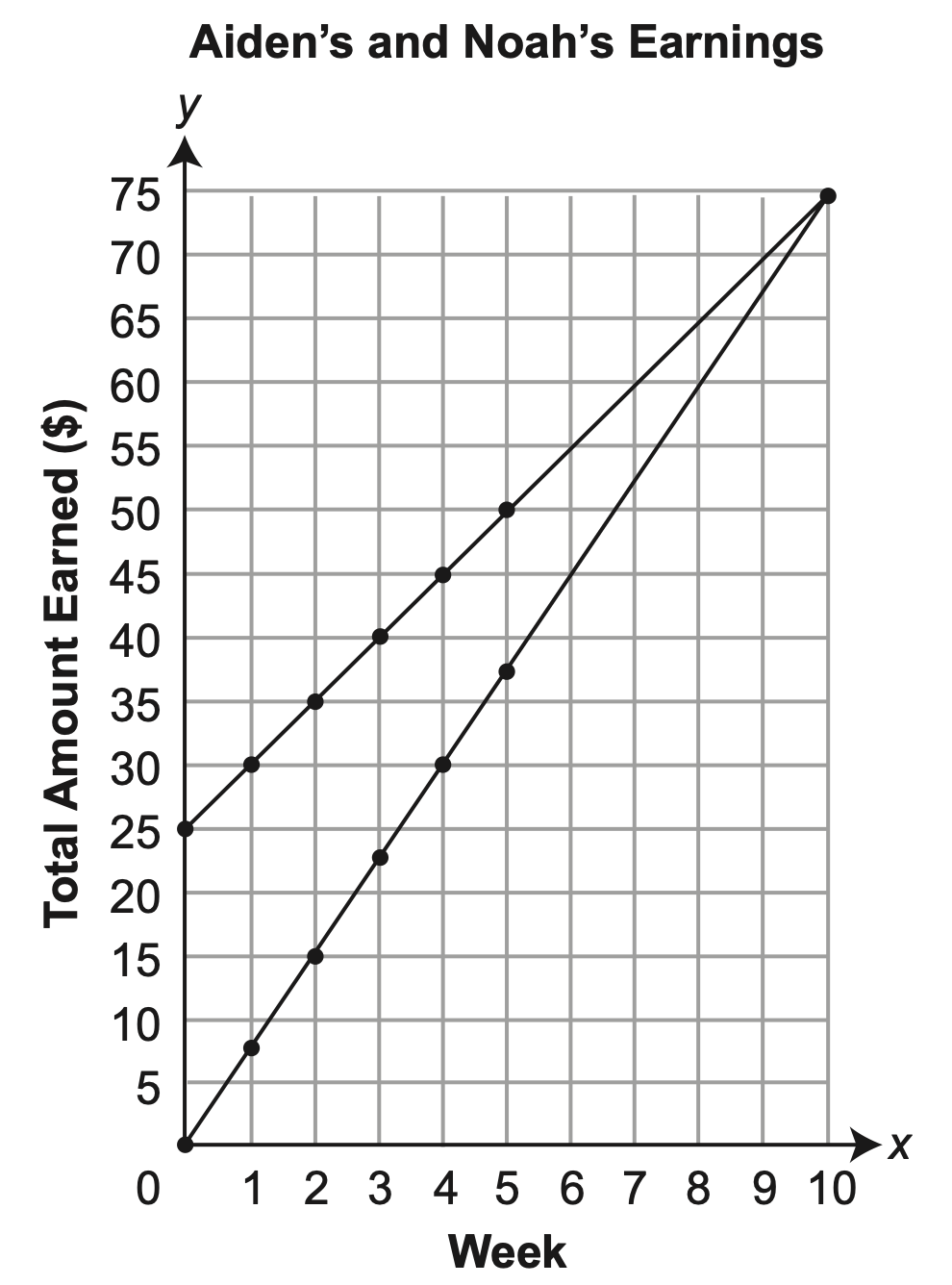 The graph shown below models the total amount of money (y) each boy has earned after working for x weeks. What does the point of intersection on the graph represent?
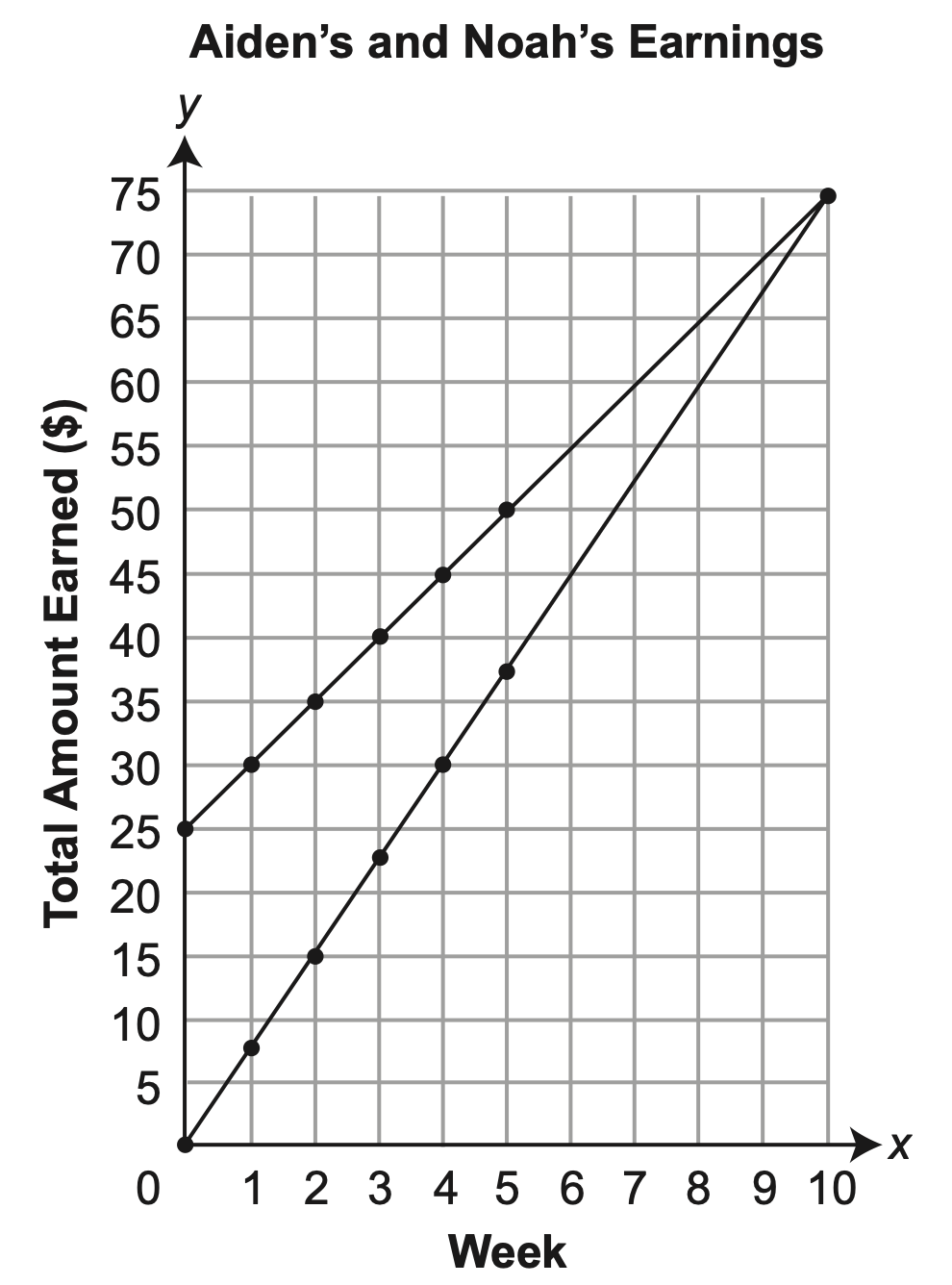 The Problem (Multiple Choice Answers Included)
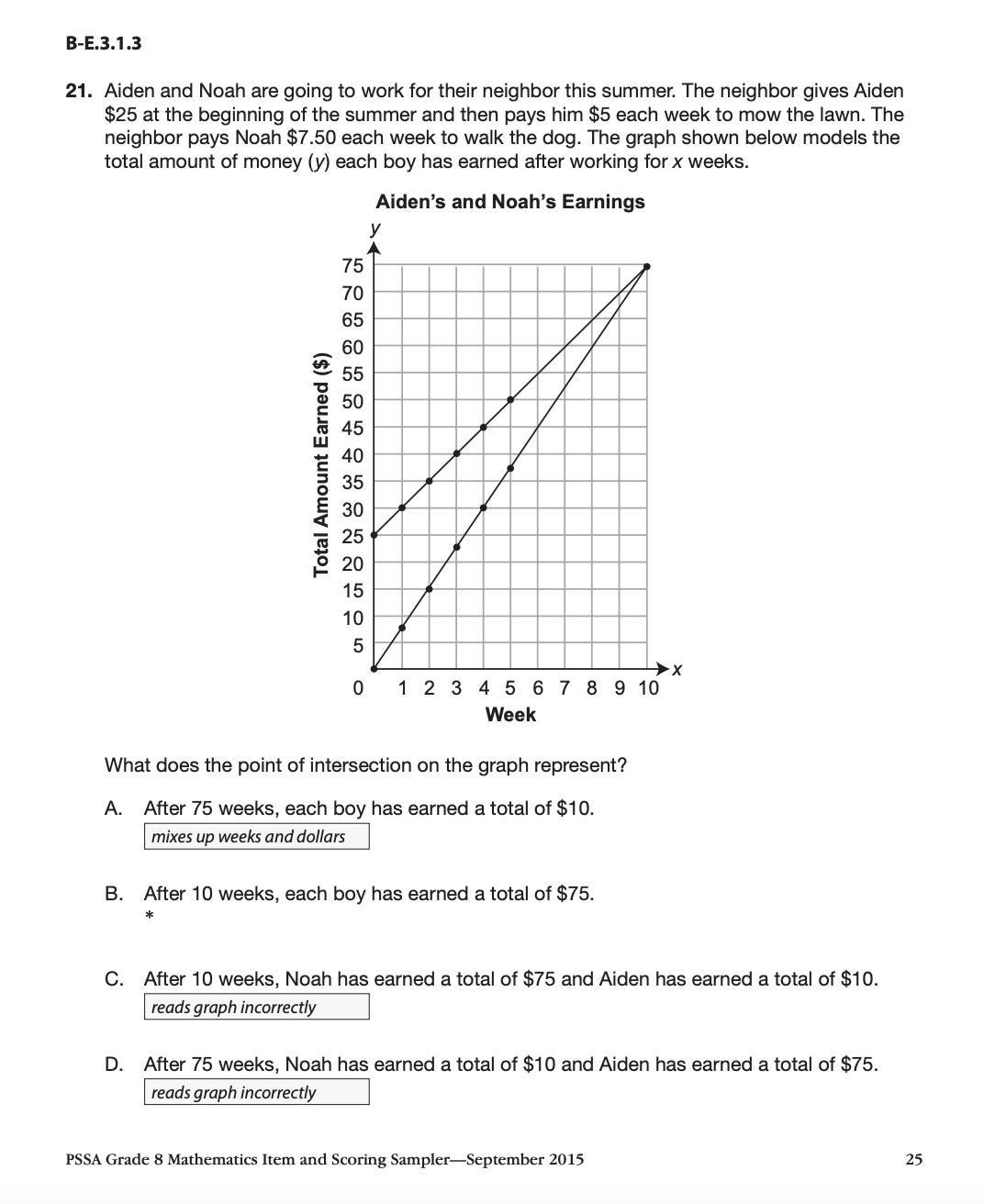 Remove Blue Rectangles to see correct answer.